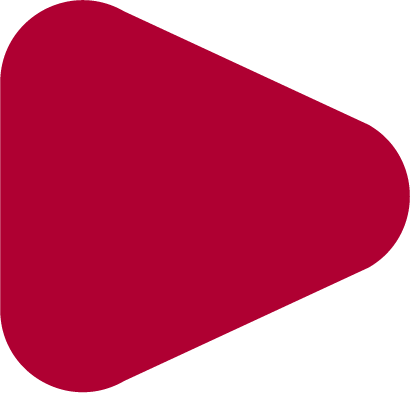 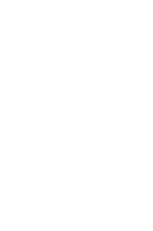 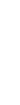 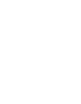 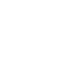 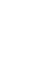 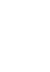 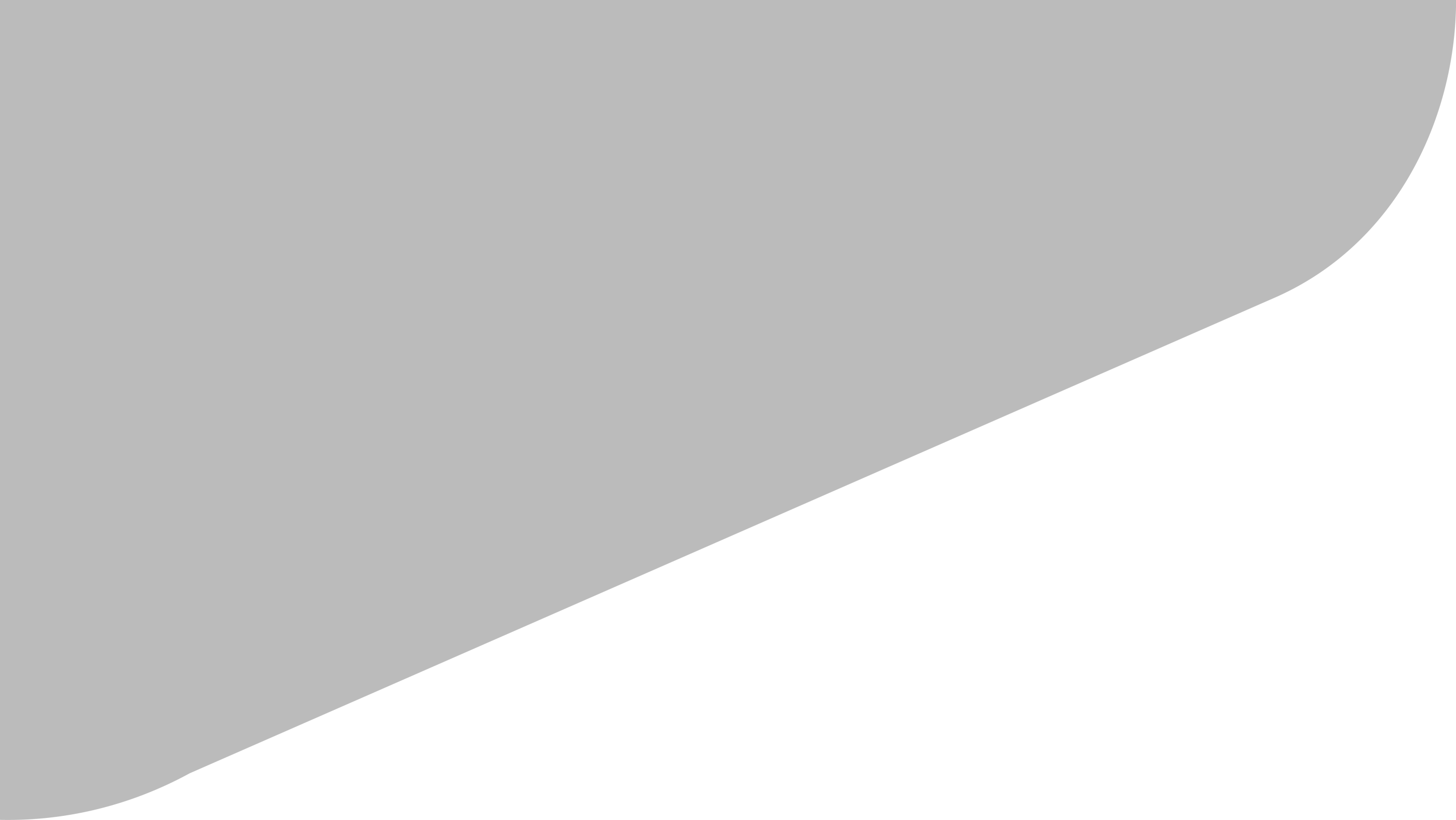 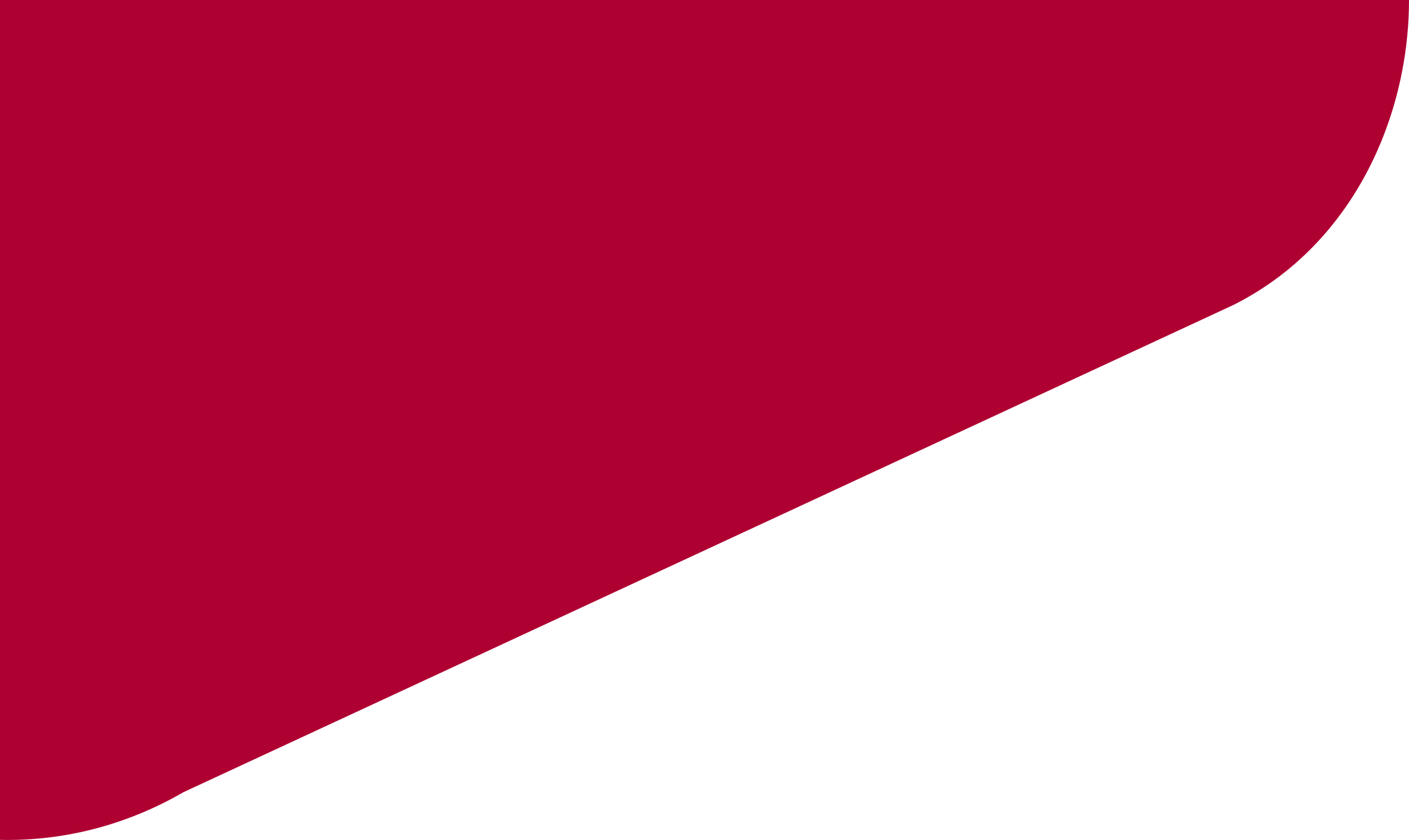 “Para poder ser irremplazable siempre debes mantenerte diferente“
Coco Channel
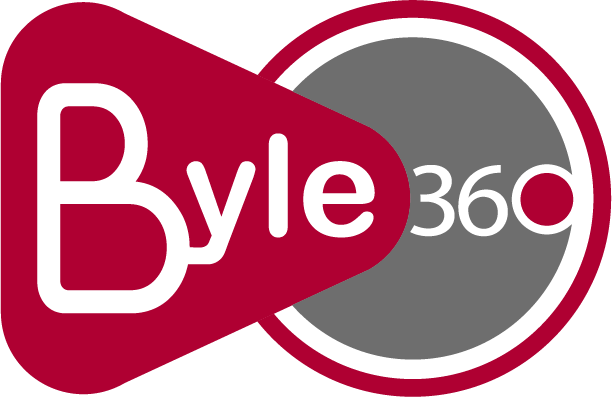 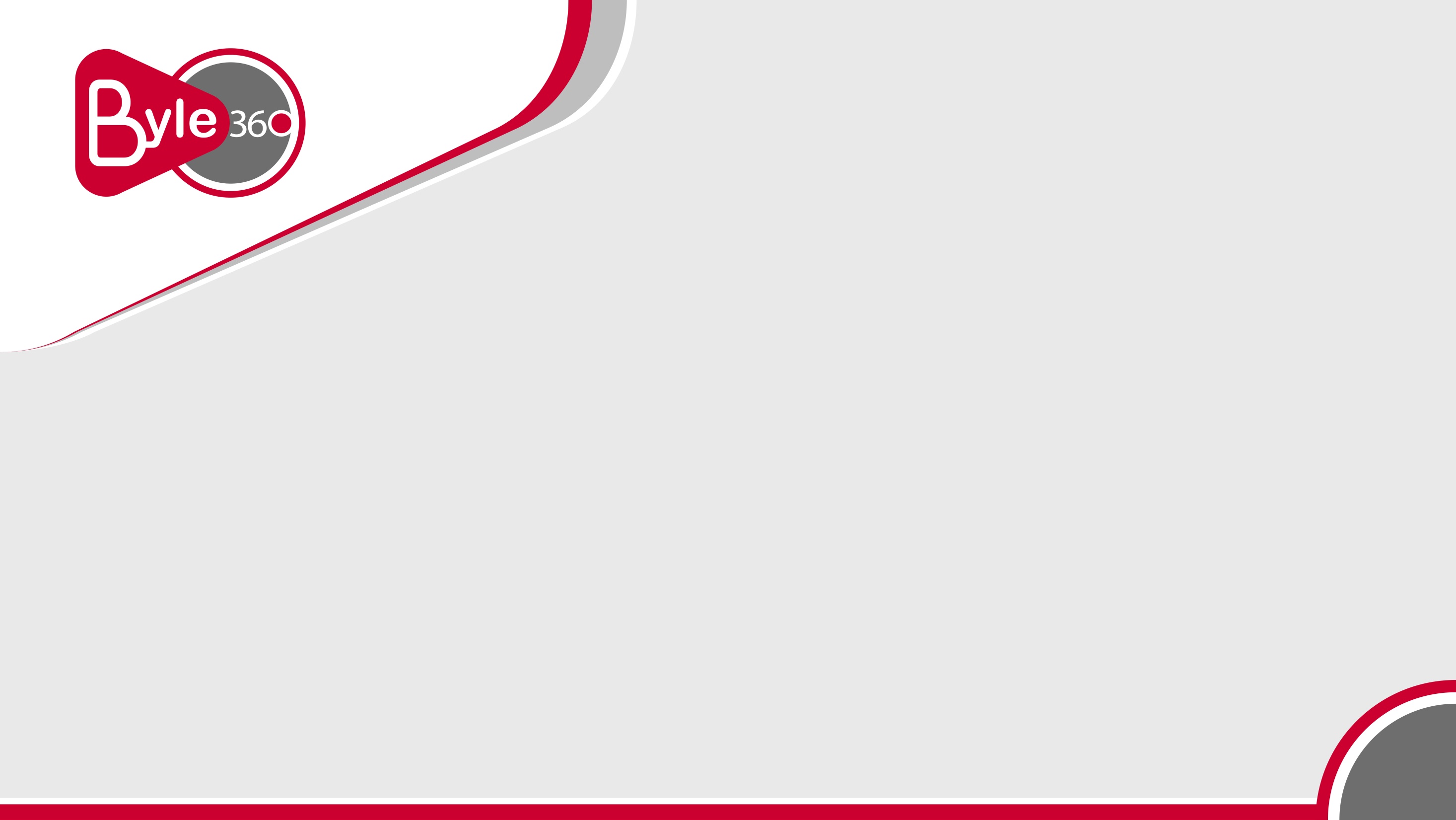 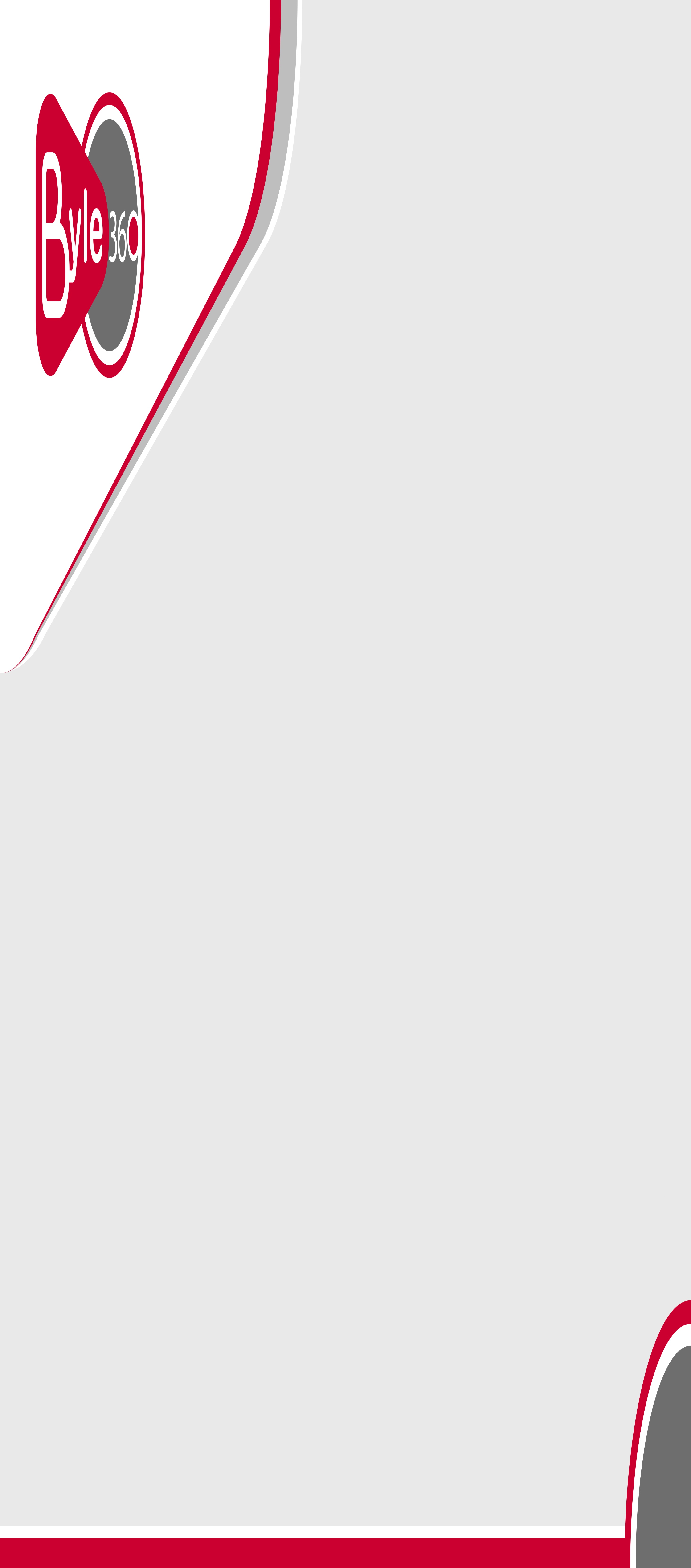 Misión
Garantizar la excelencia en la ejecución, desarrollando conceptos innovadores para realizar proyectos de producción, promoción, comunicación, publicidad y marketing, trabajando de la mano con los clientes, para ser juntos, un solo equipo.
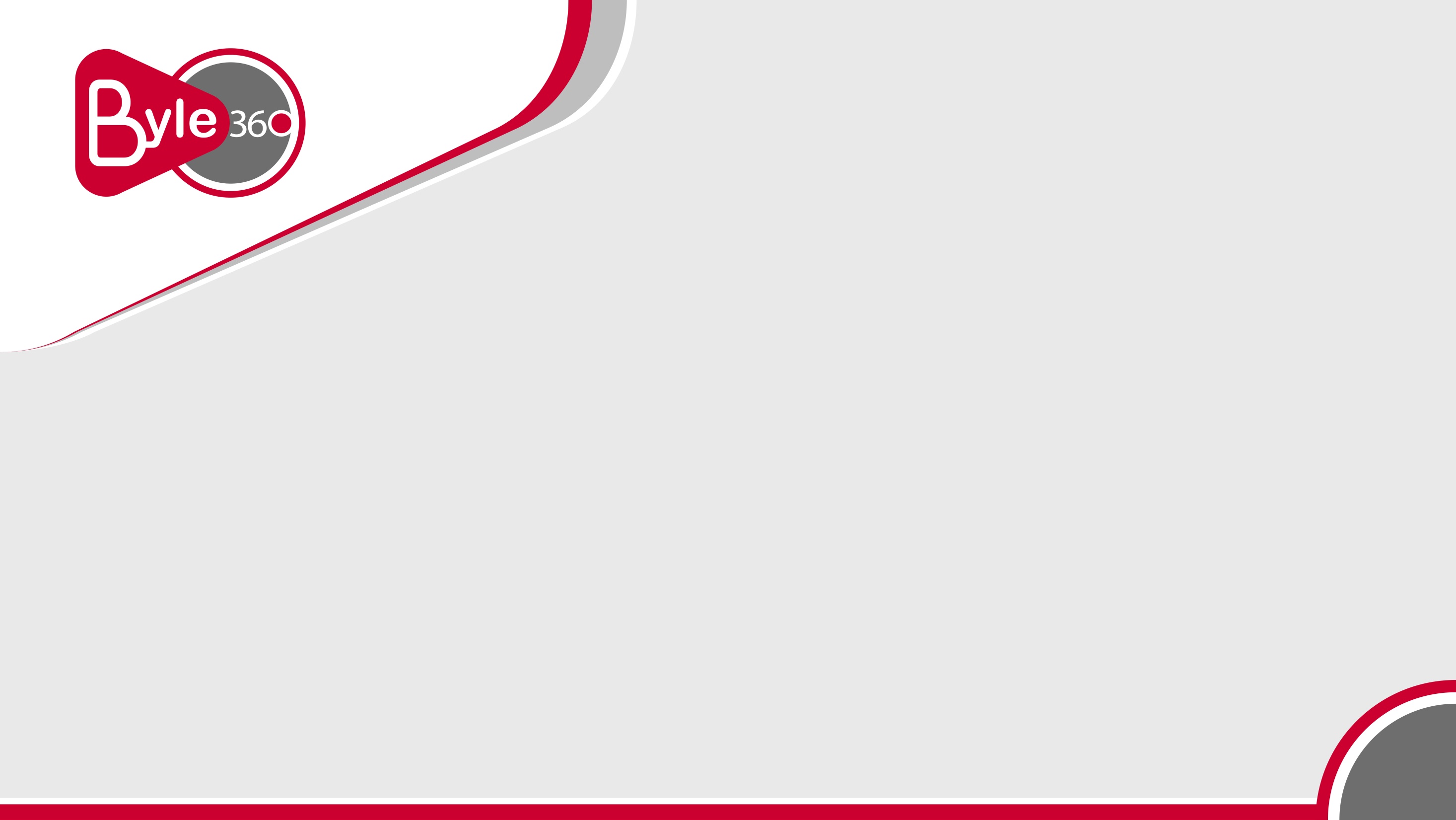 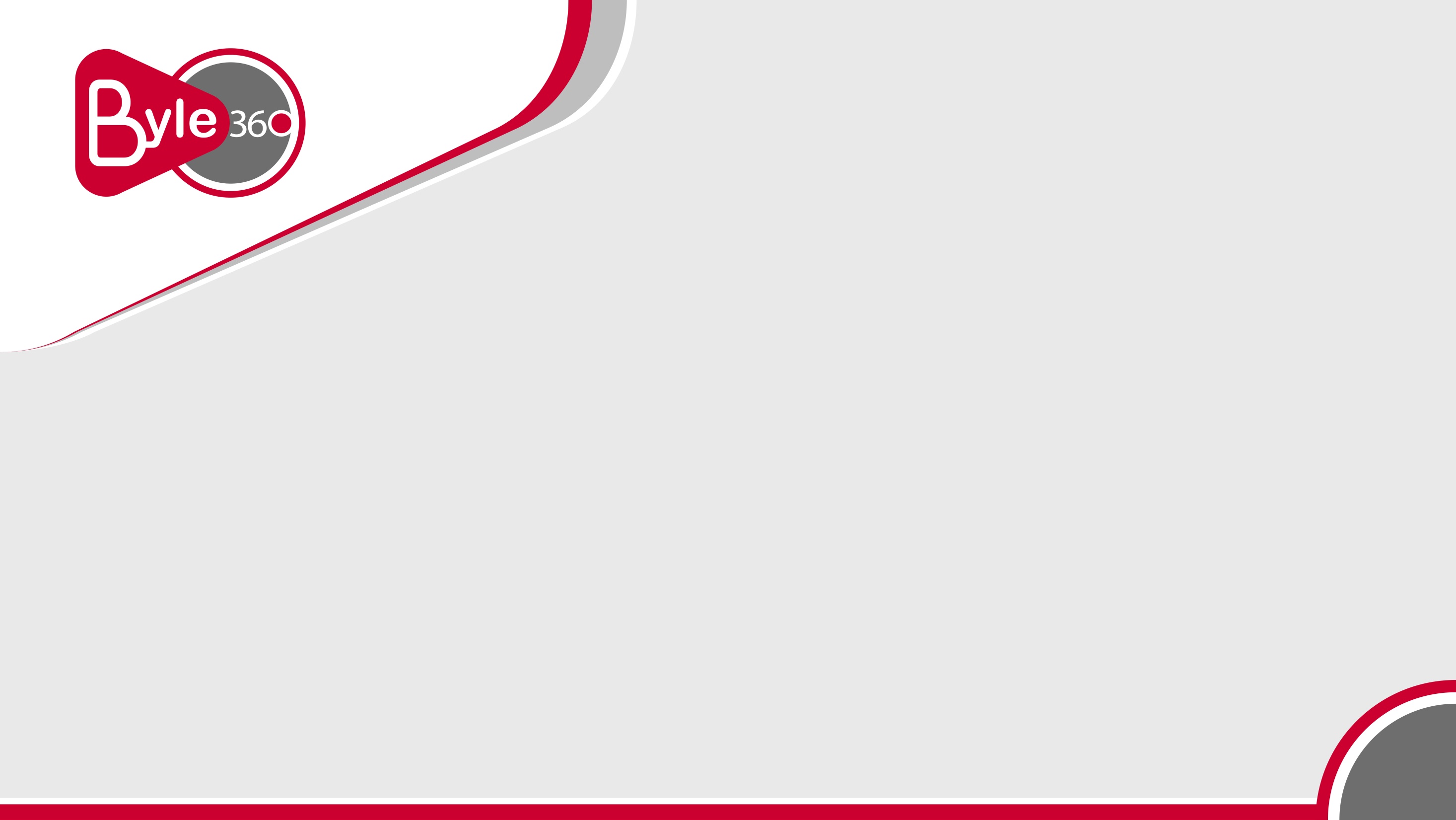 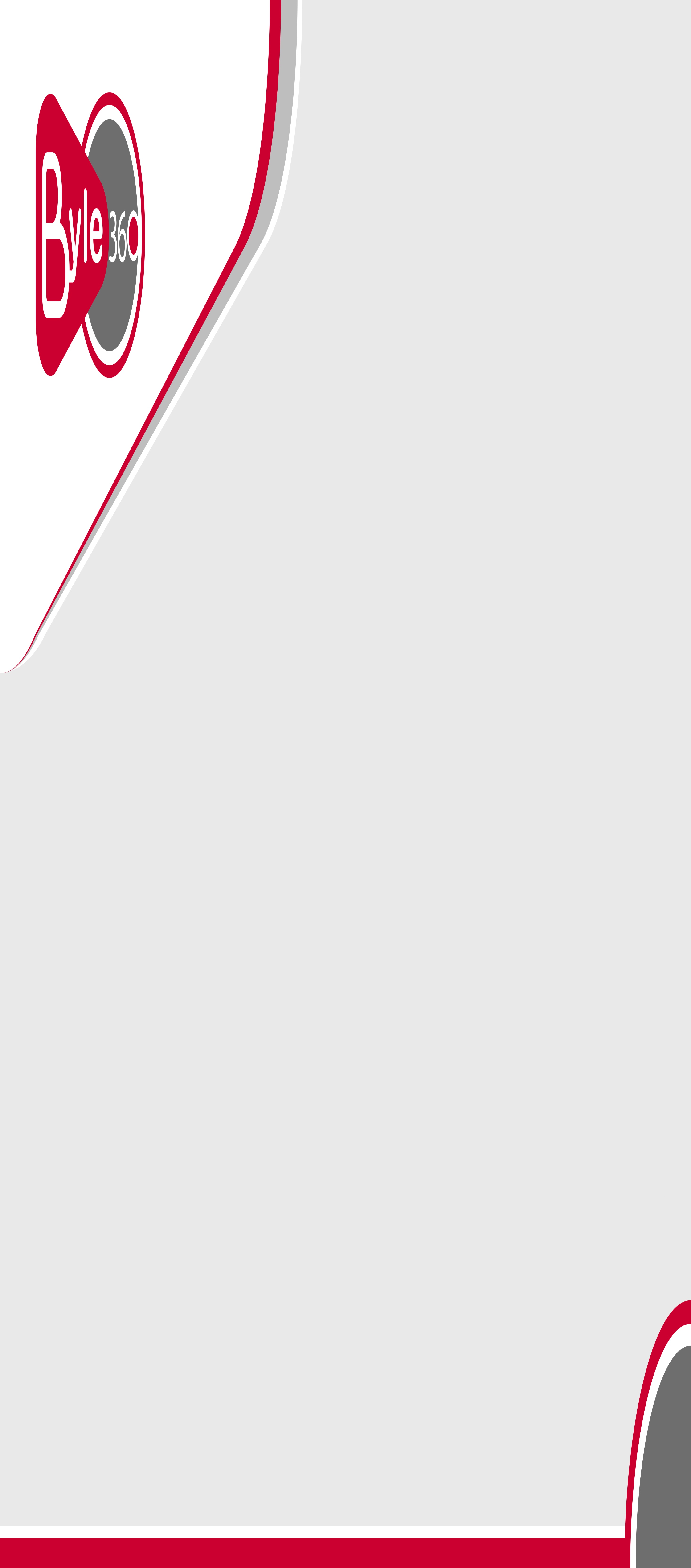 Visión
Ofrecer servicios con calidad total que marquen el parámetro de comparación, siendo la mejor opción para nuestros clientes.

Tener clientes 100% satisfechos y crear alianzas a largo plazo.
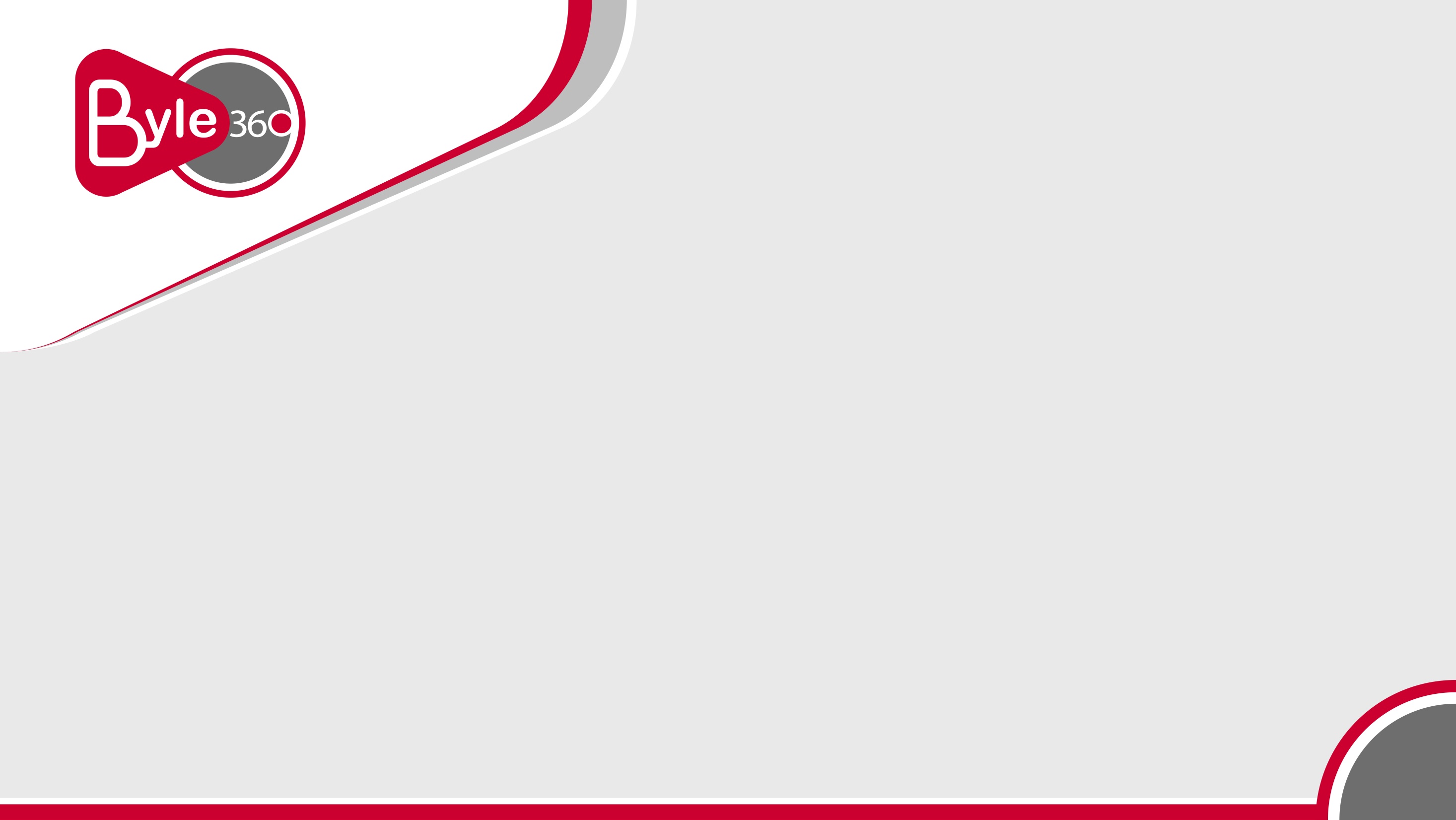 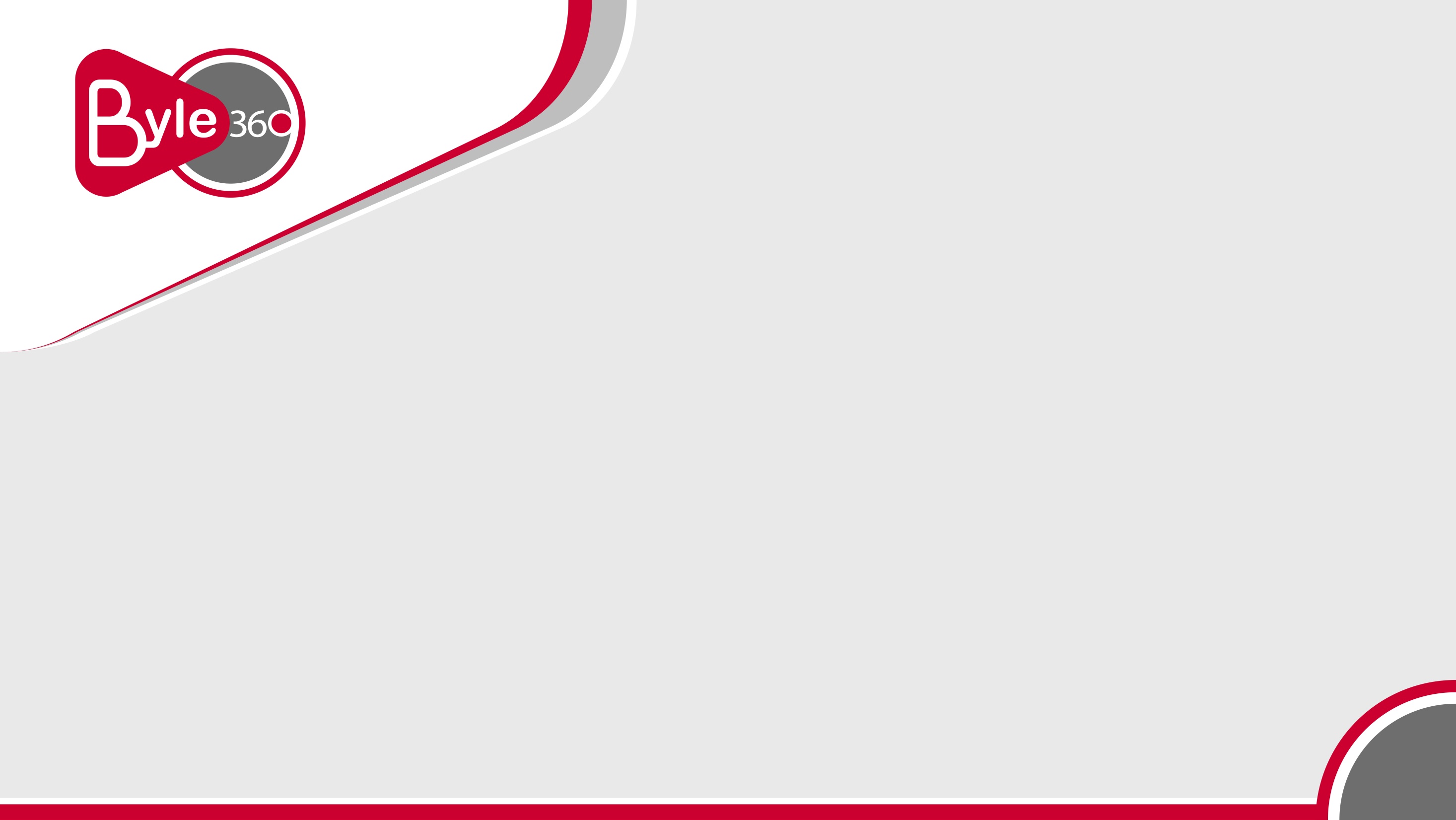 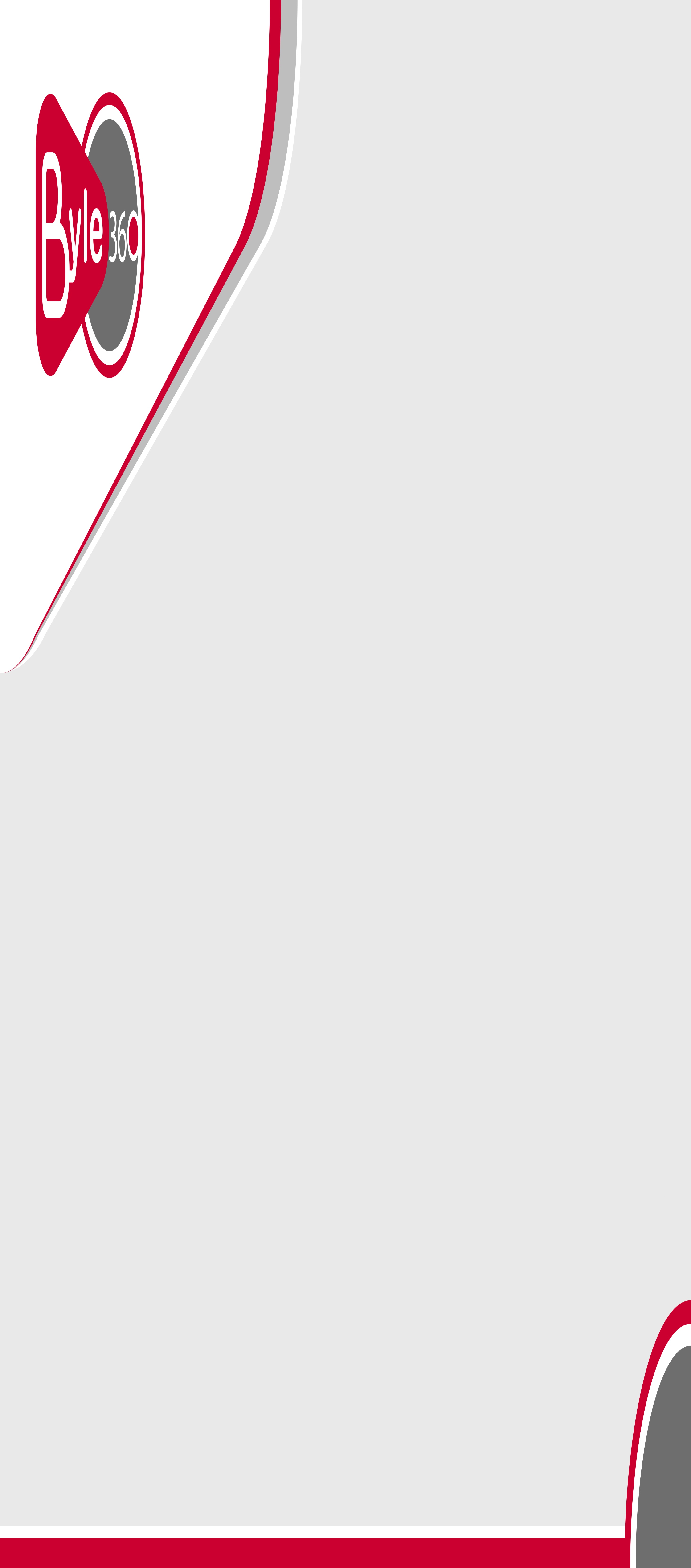 ¿Quiénes somos?
Un grupo de profesionales con más de 5 años de experiencia en temas de publicidad, manejo de medios, celebridades, líderes de opinión, eventos y activaciones de marca, entre otros, donde cada proyecto es liderado por expertos en el tema, con profesionalismo y corazón para hacerlo todo un éxito.
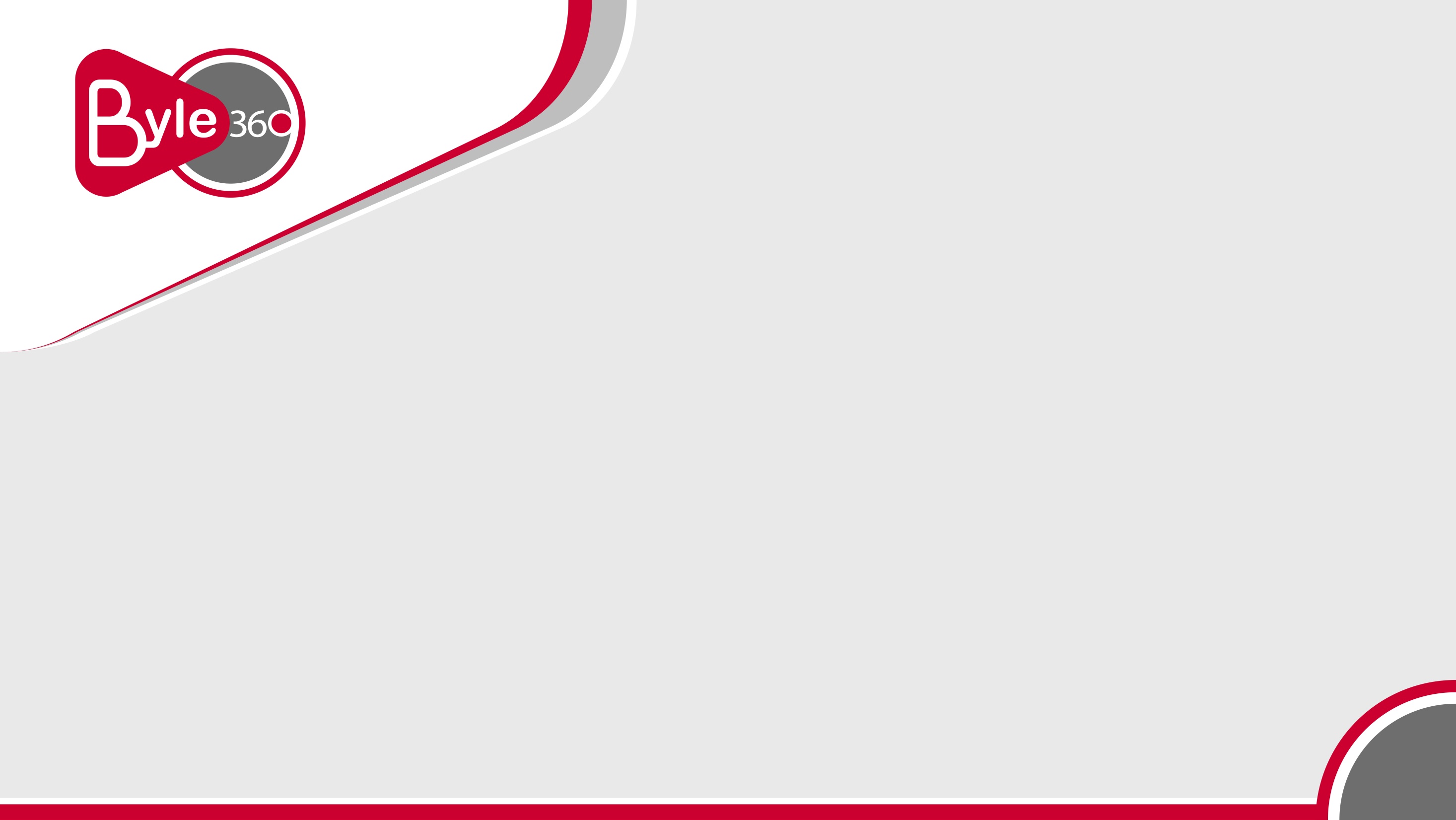 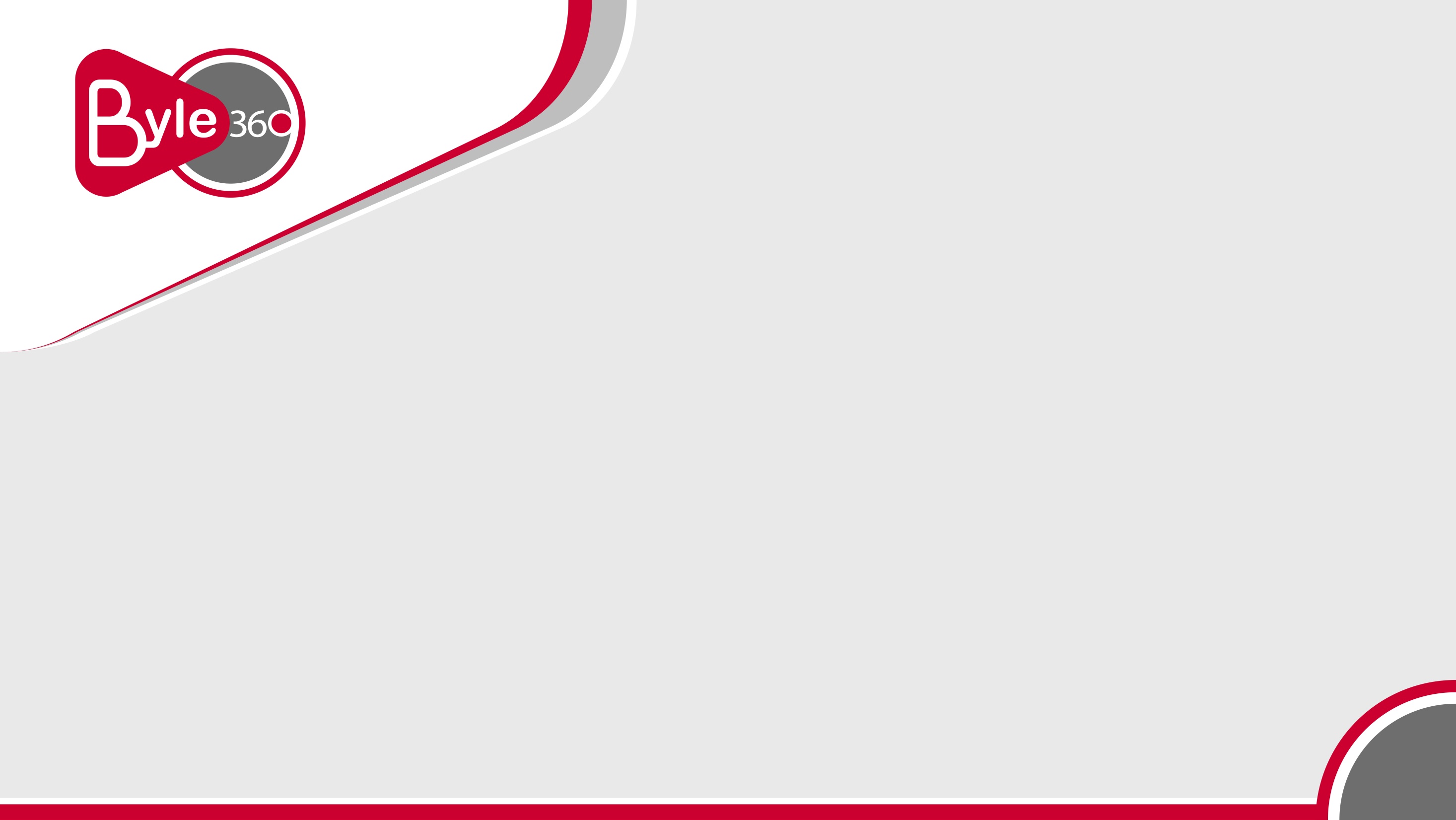 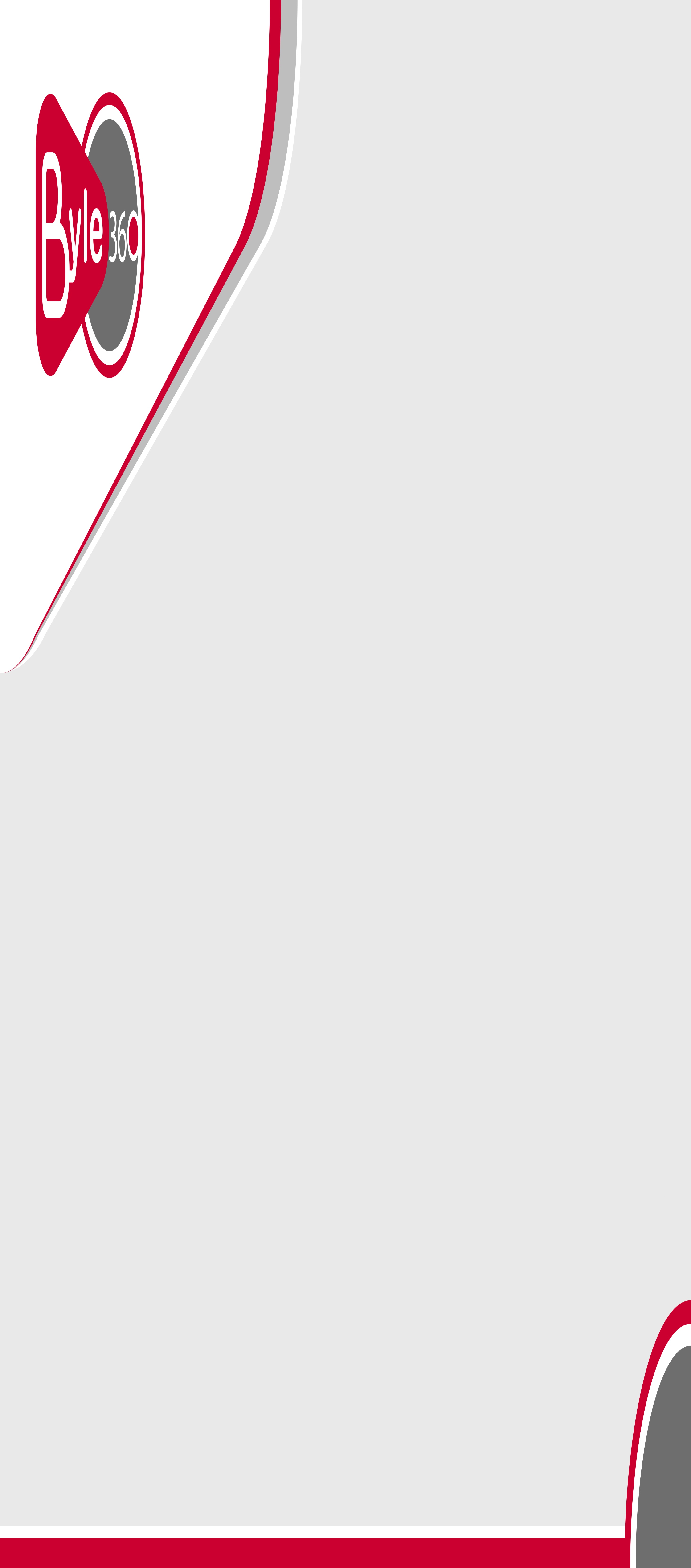 ¿Qué hacemos?
Nuestros servicios se agrupan en categorías como:
Eventos
BTL
Video
Digital
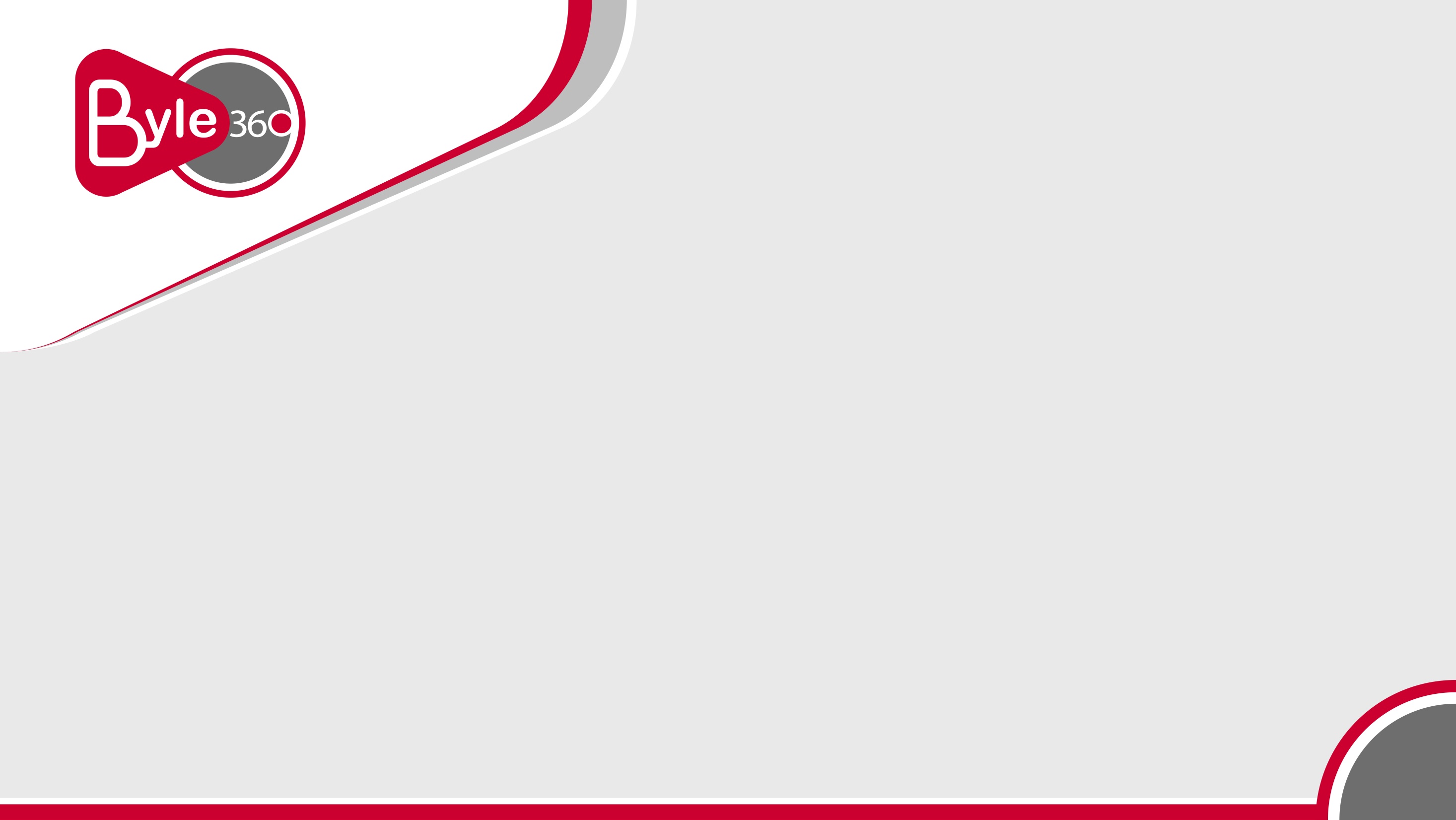 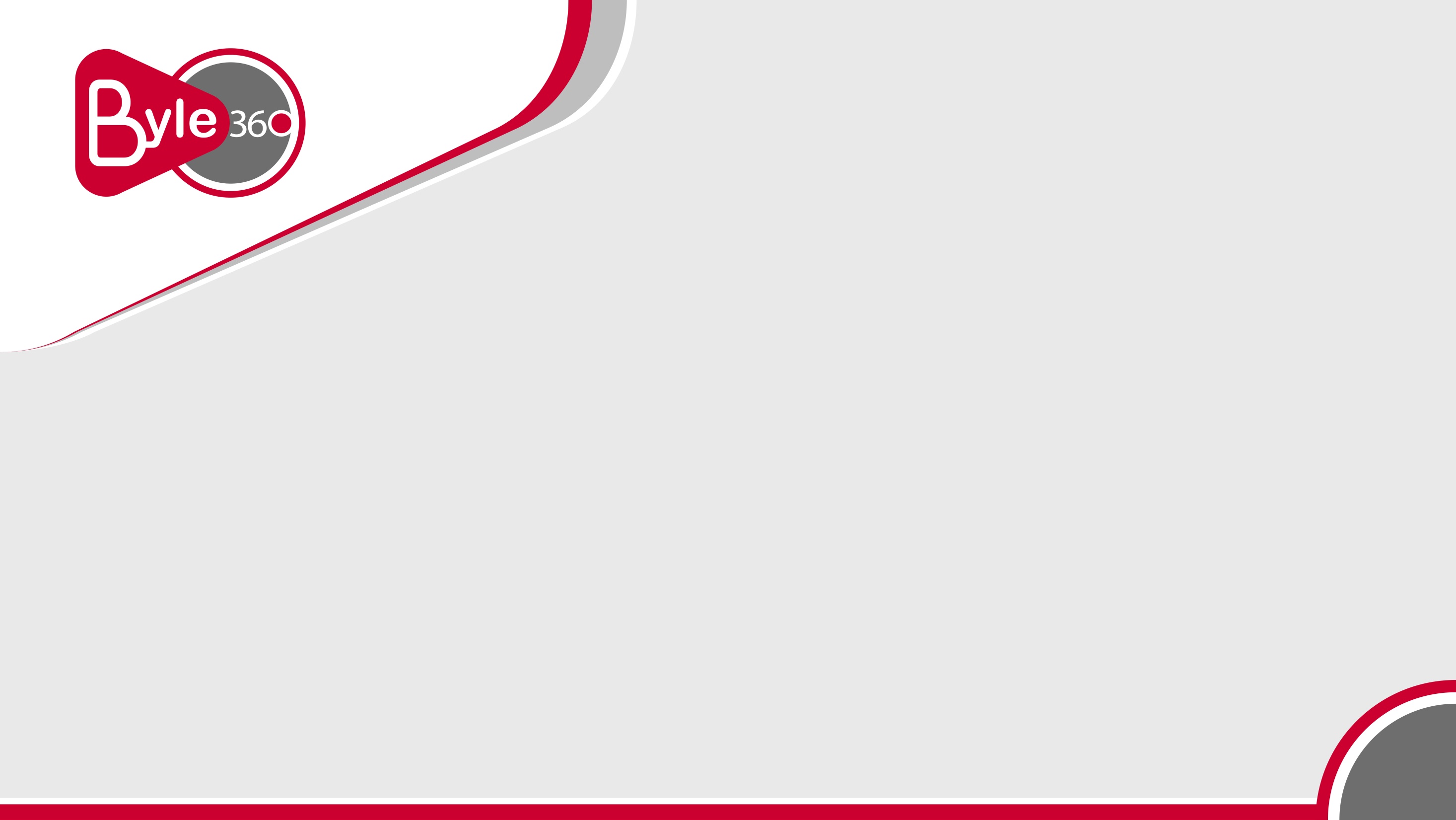 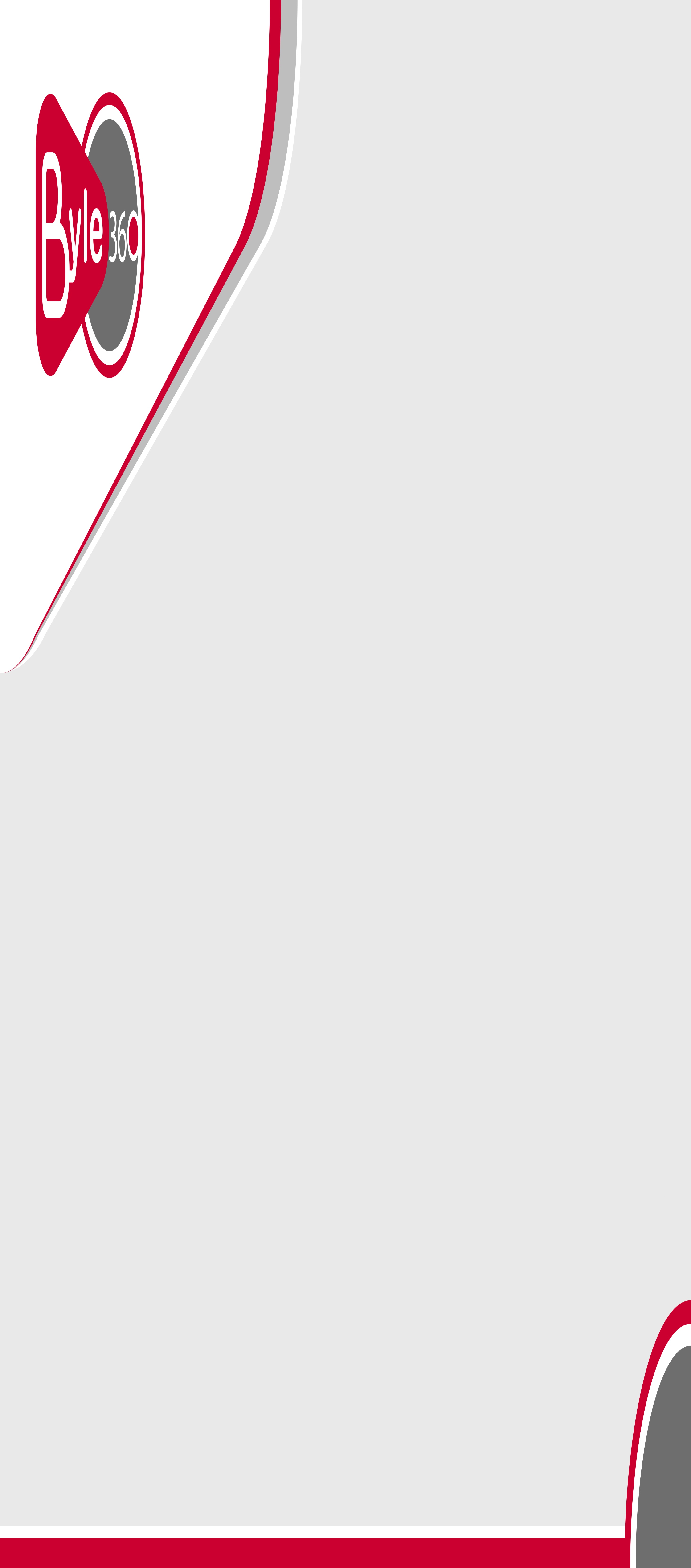 Eventos
Desarrollo y producción
Celebridades 
Standuperos
Conducciones
Fiestas de fin de año
Conferencias
Expos
Firmas de autógrafos
Stands
Conciertos   
Inauguraciones 
Conciertos 
Shows cómicos
Meet & greet
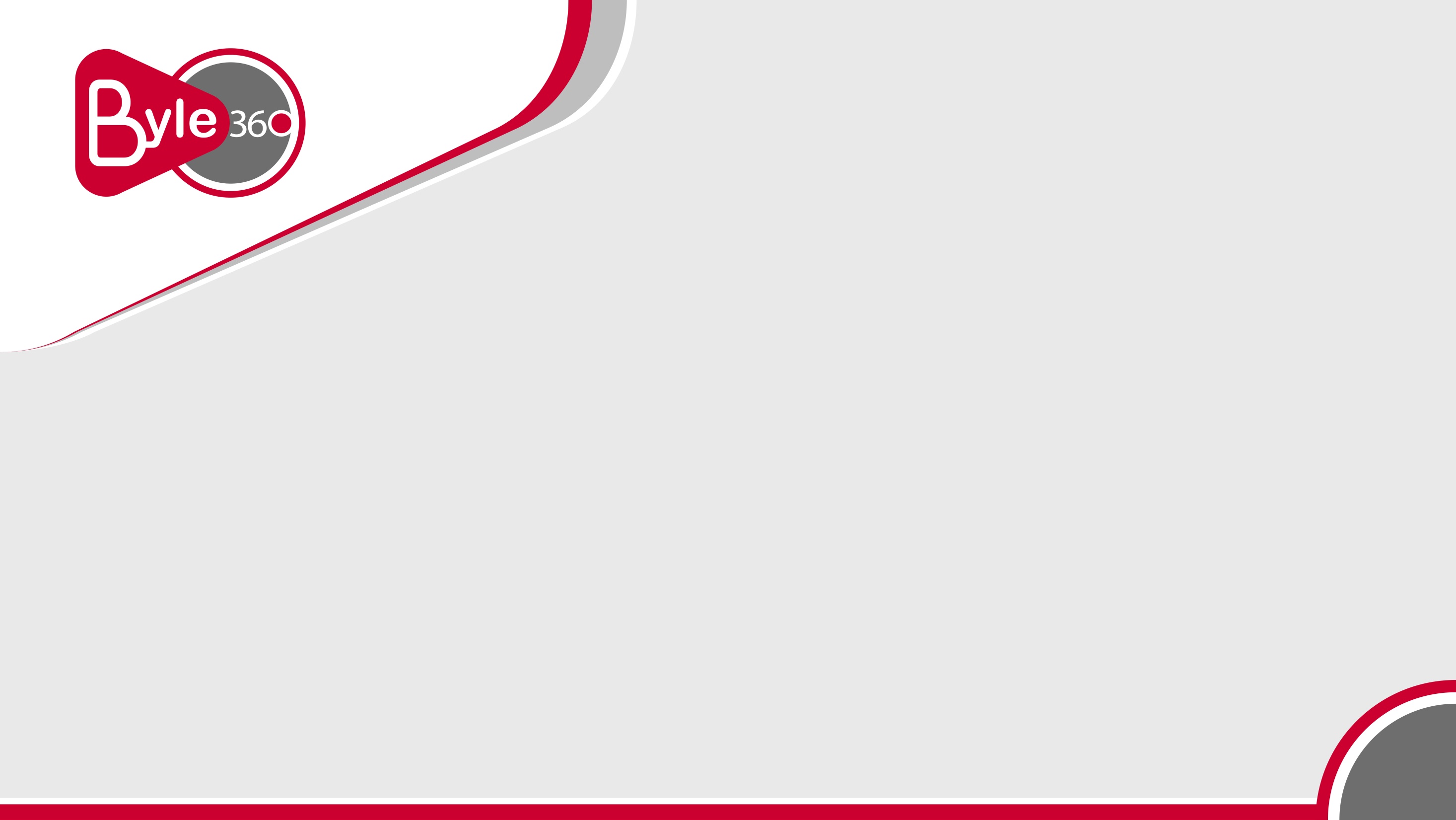 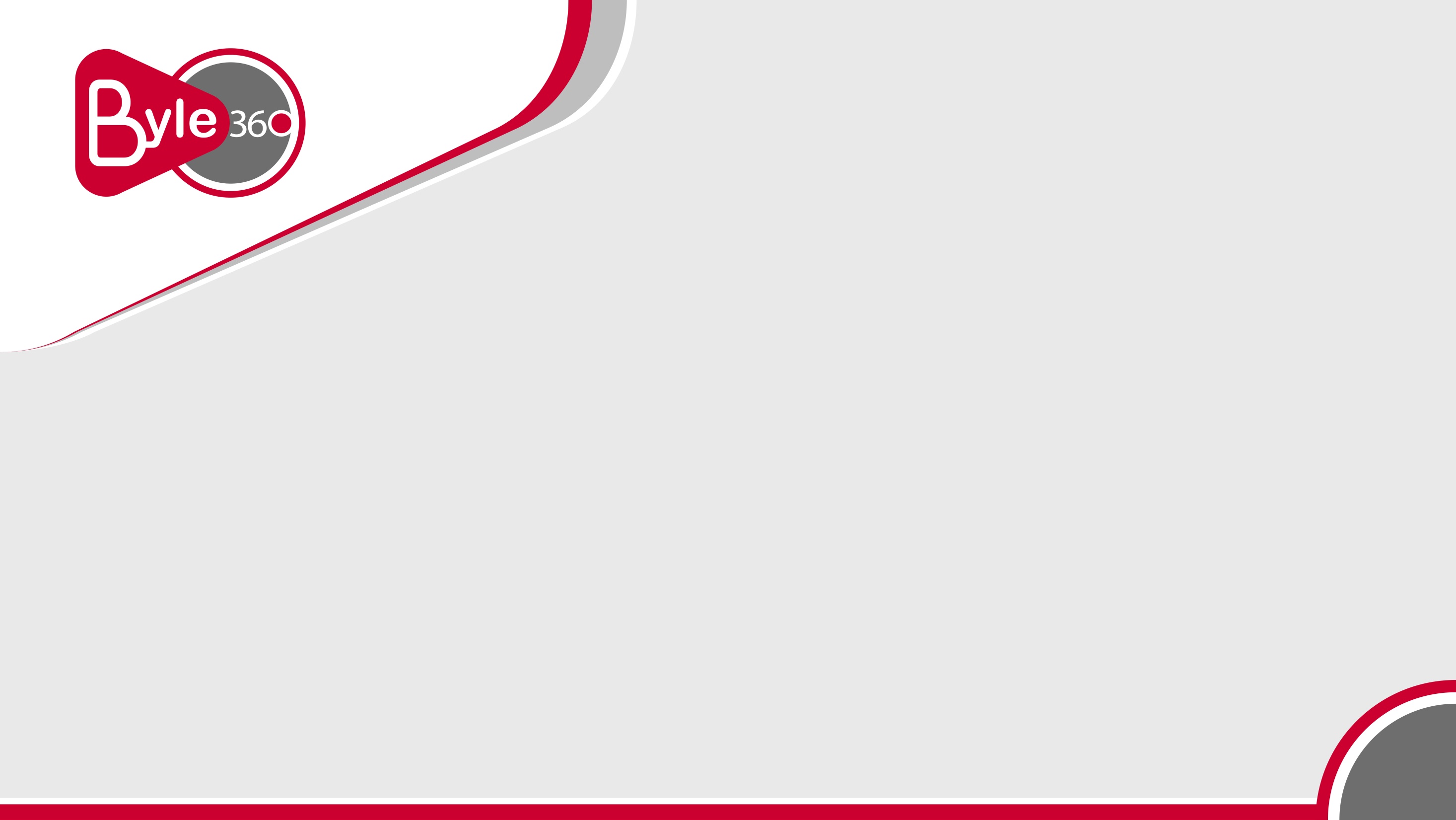 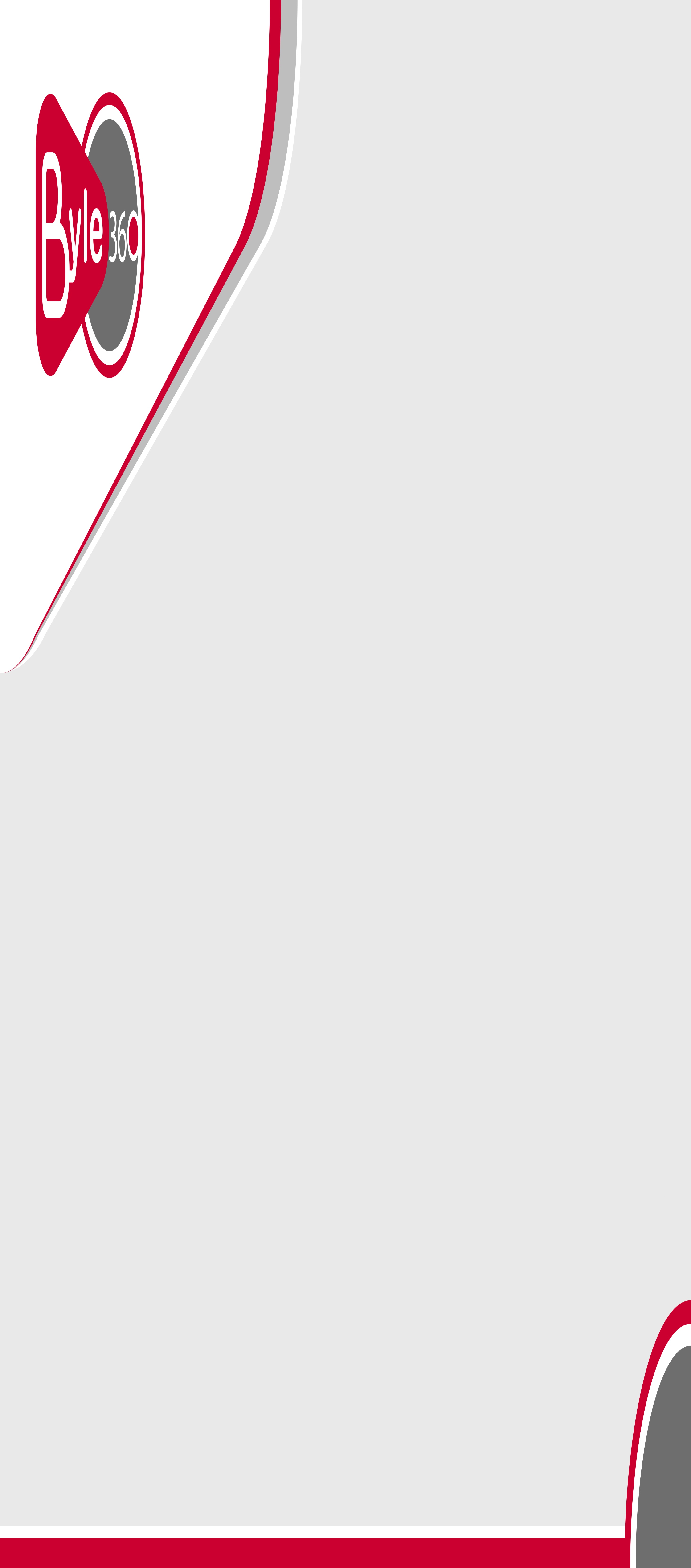 BTL
Activaciones PDV
Activaciones en eventos 
Expos
Stands
Promocionales
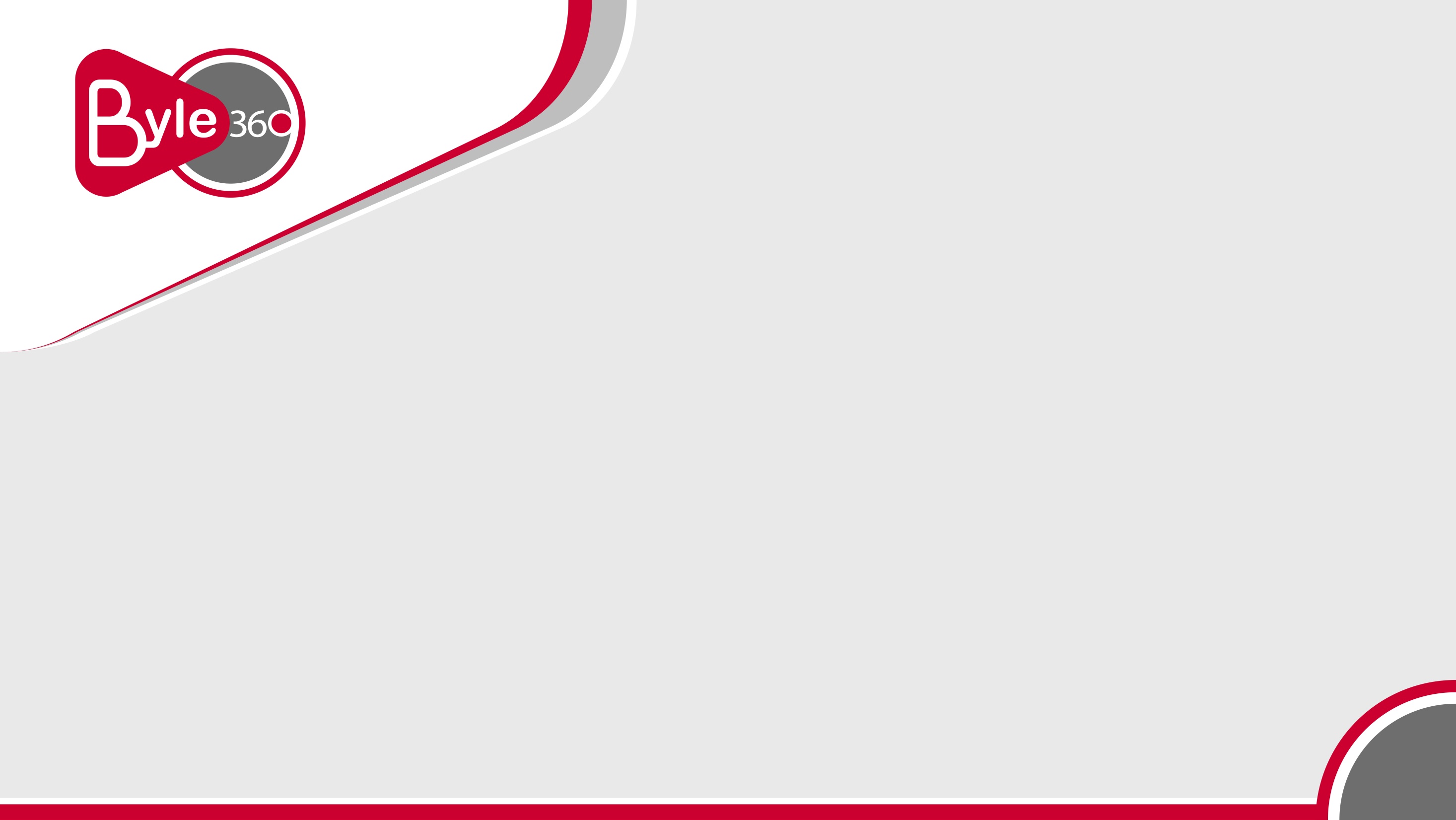 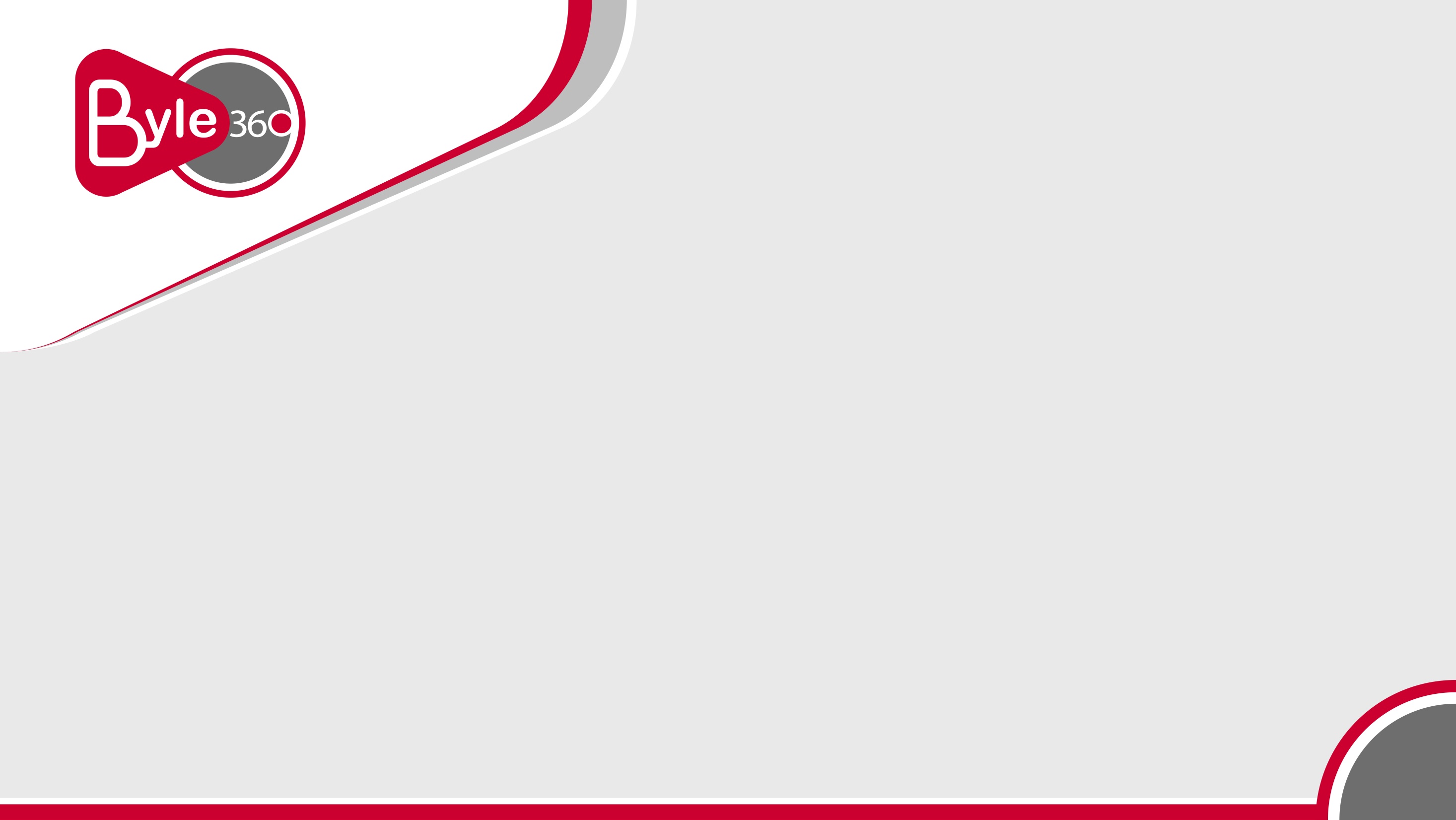 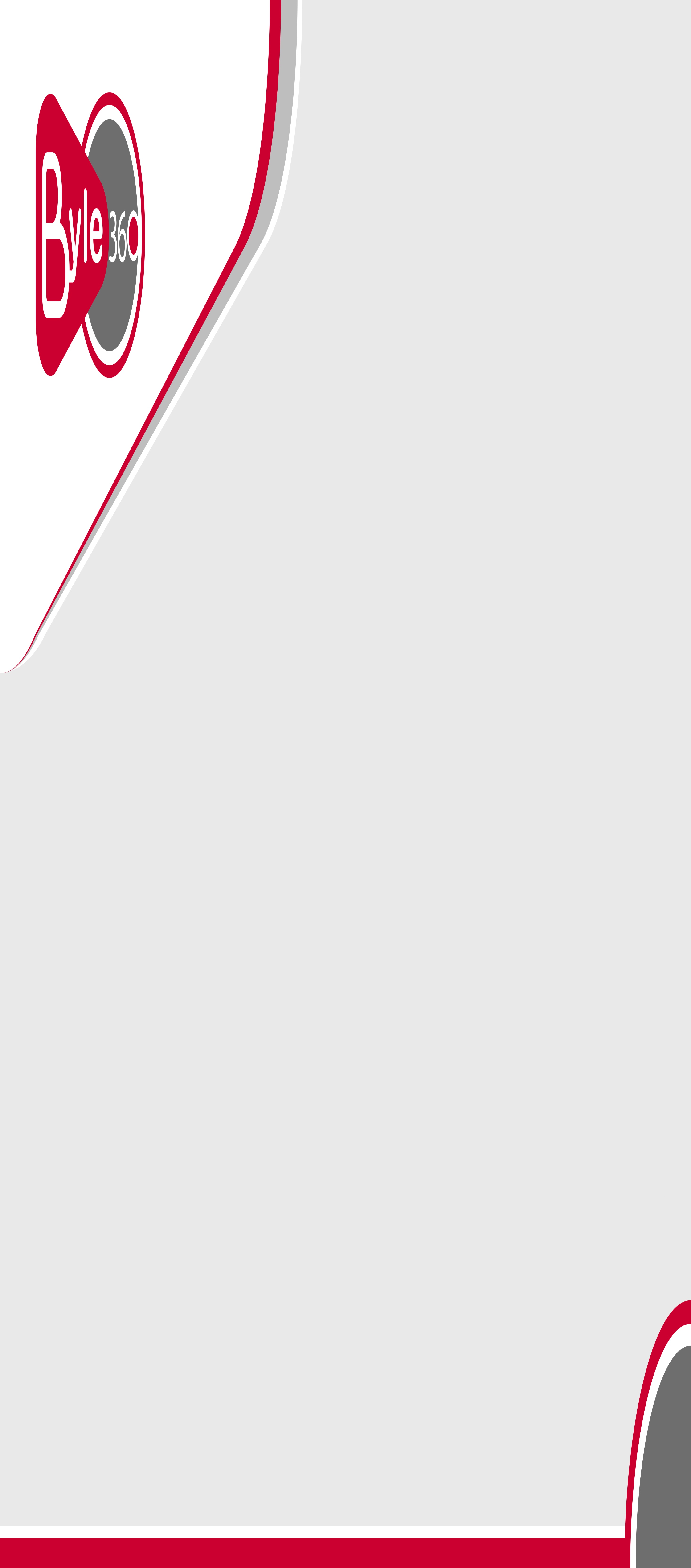 Video
Producción
Doblajes
Sesiones fotográficas 
Comerciales
Fotonovelas
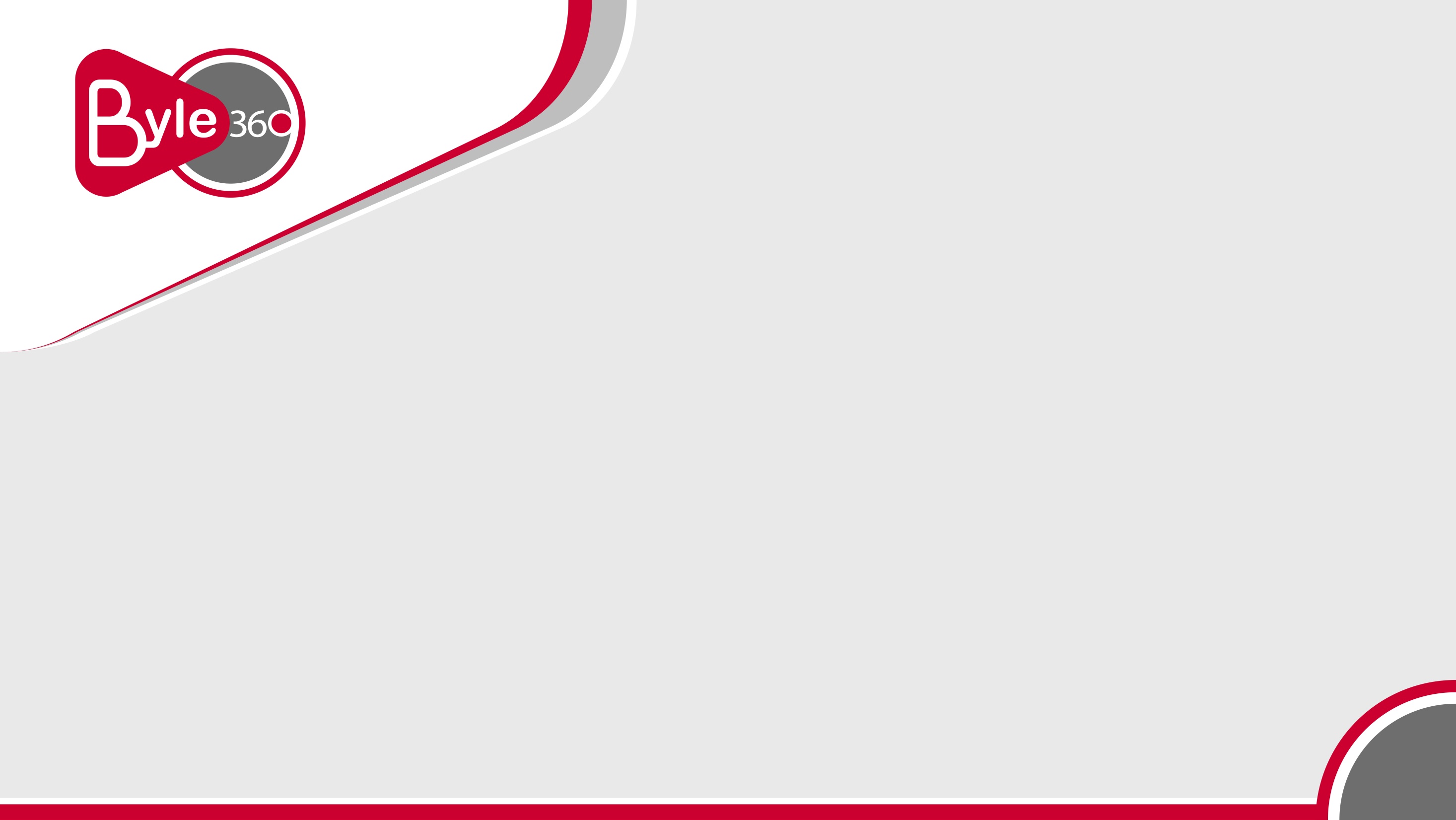 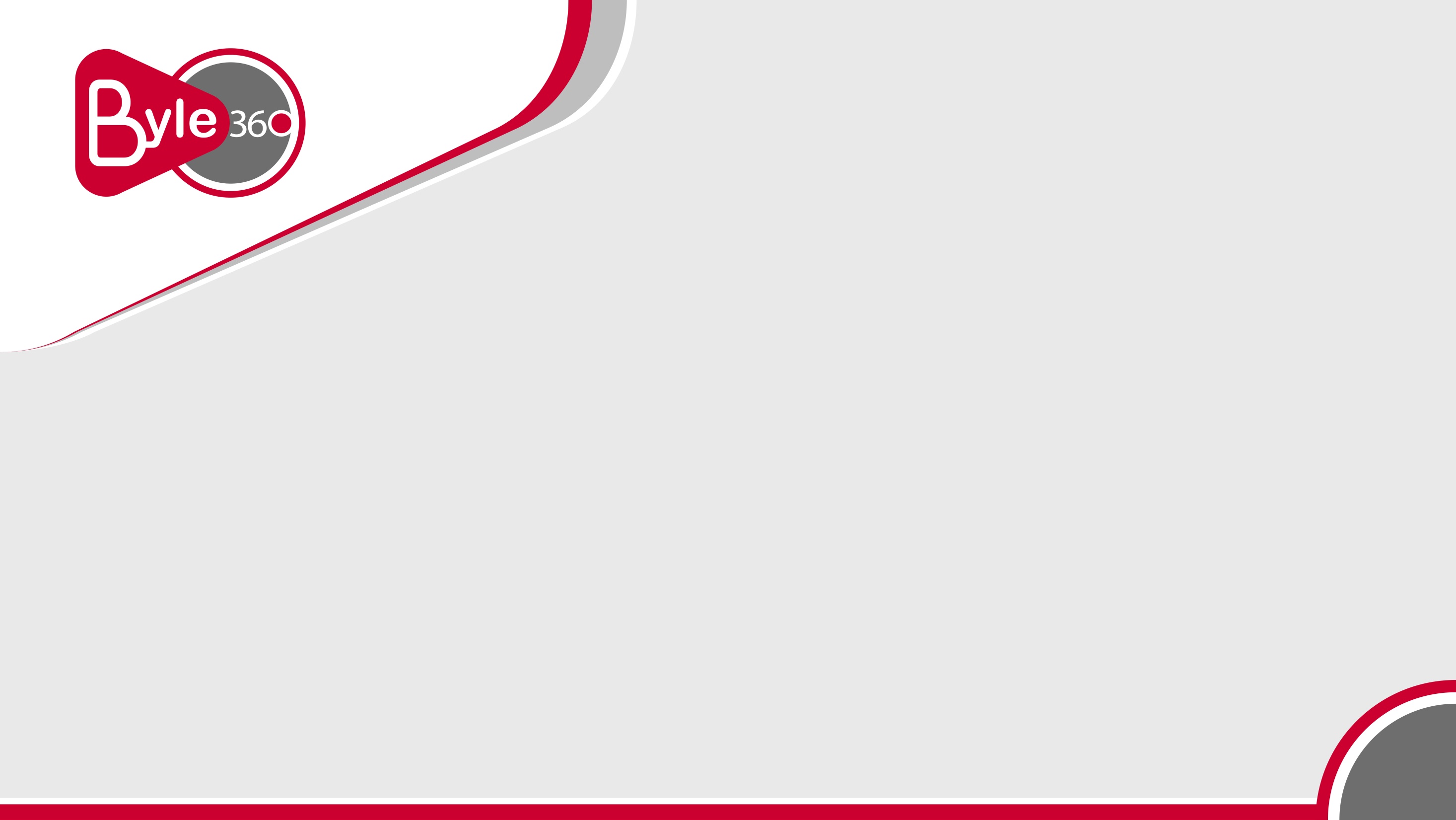 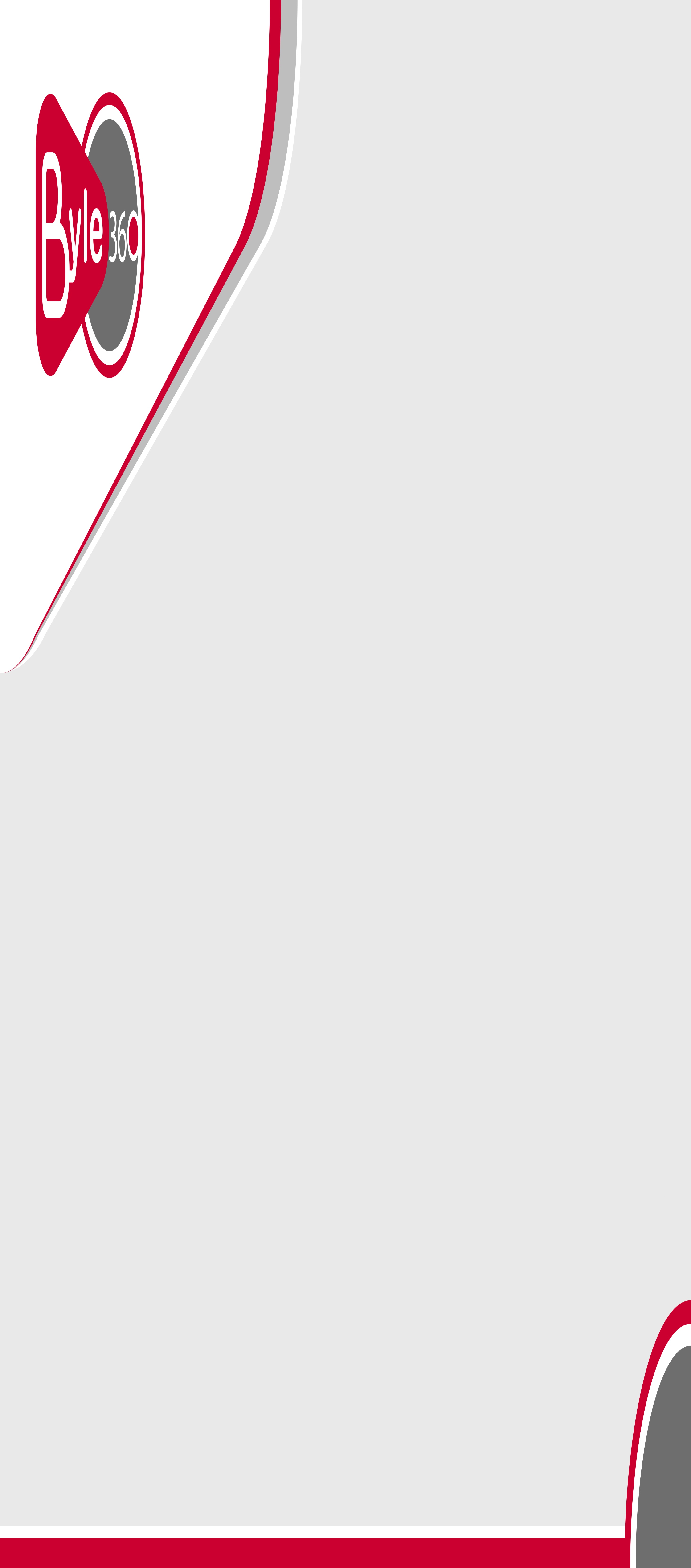 Digital
Desarrollo de páginas
Redes sociales
Campañas de comunicación
Realidad aumentada
Influencers
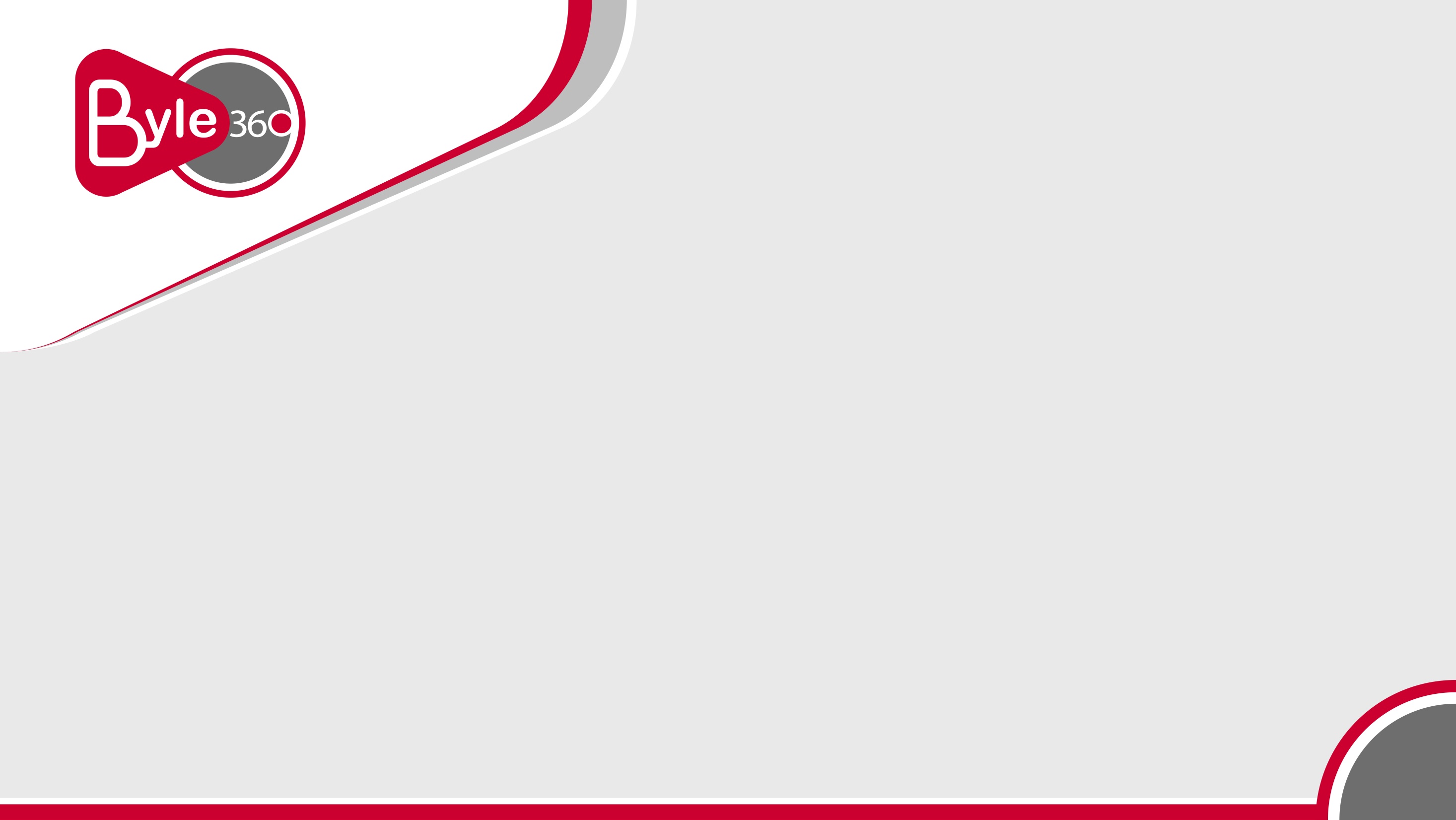 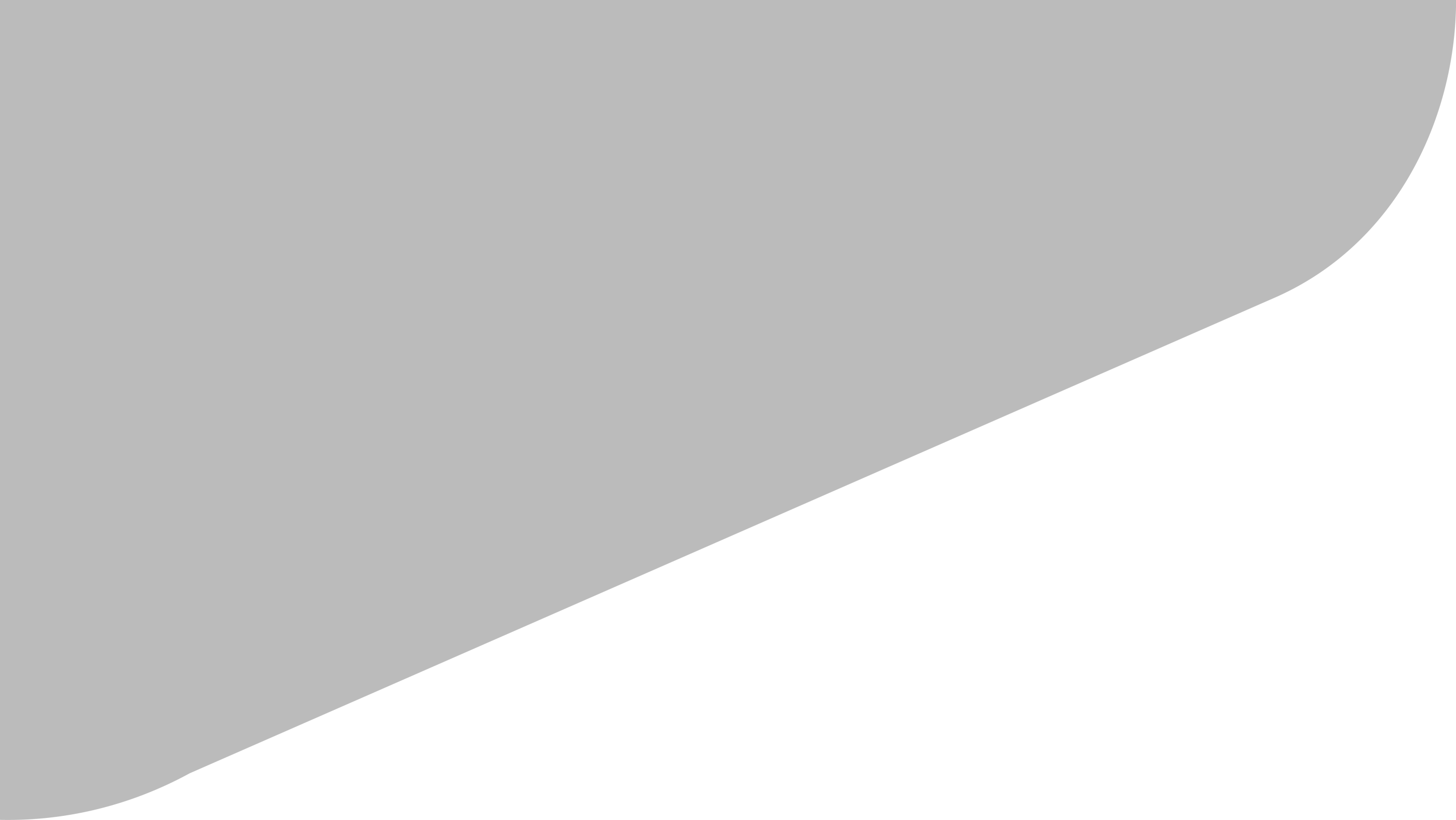 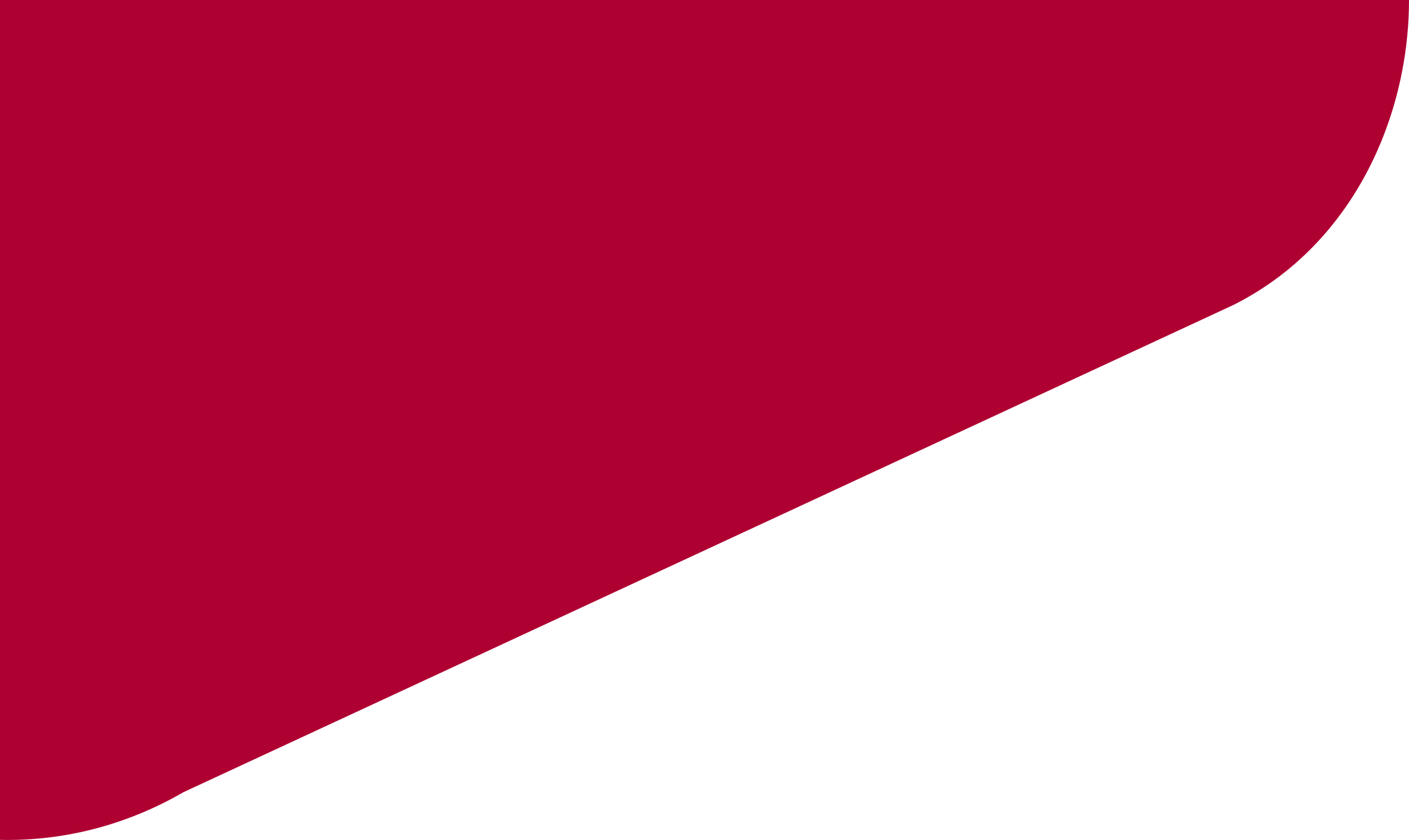 Ejemplos
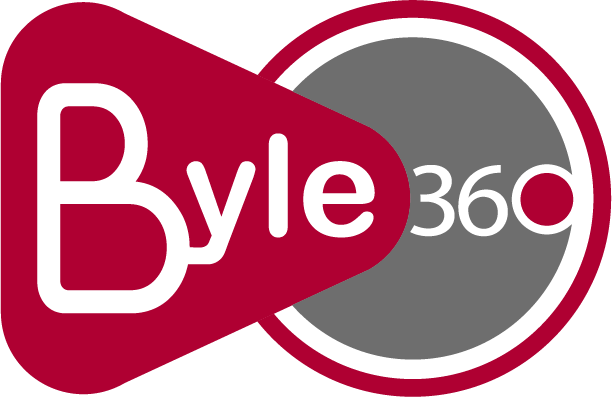 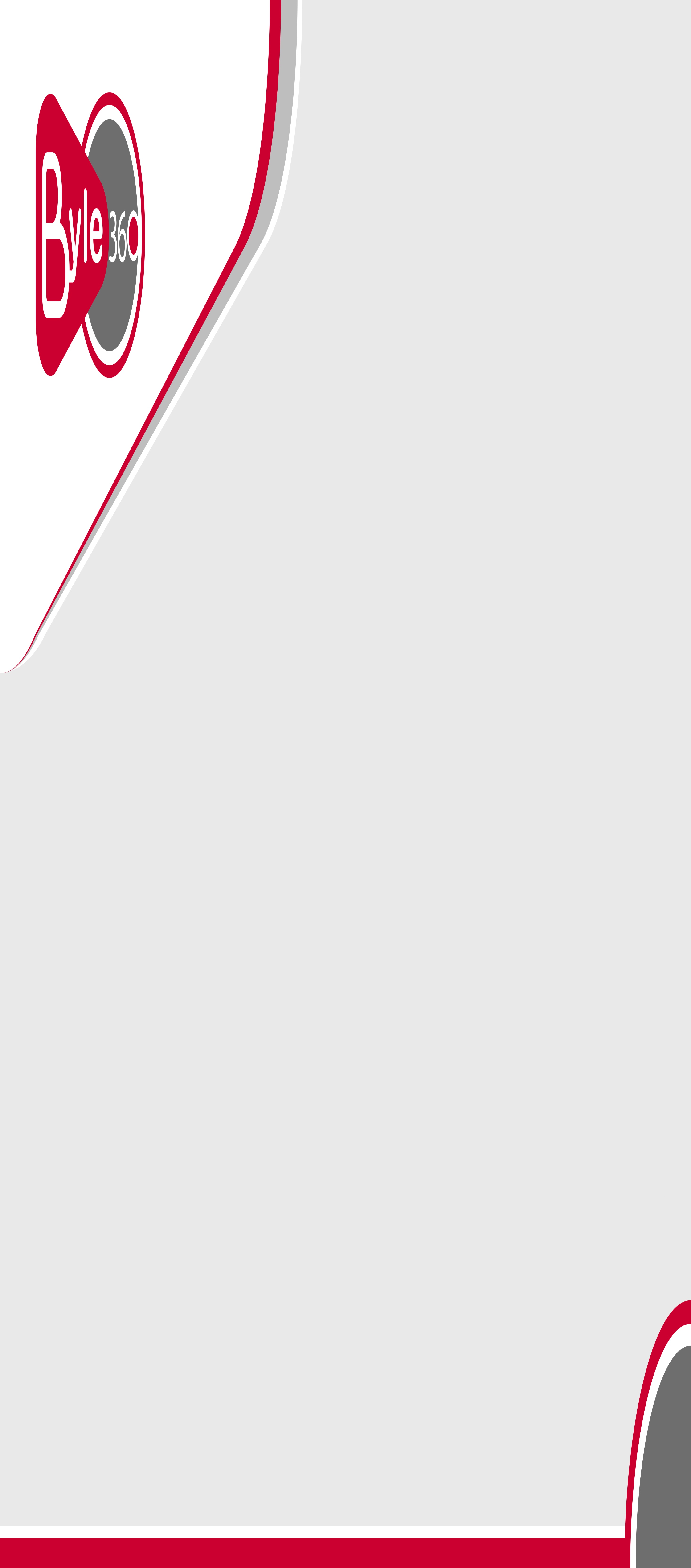 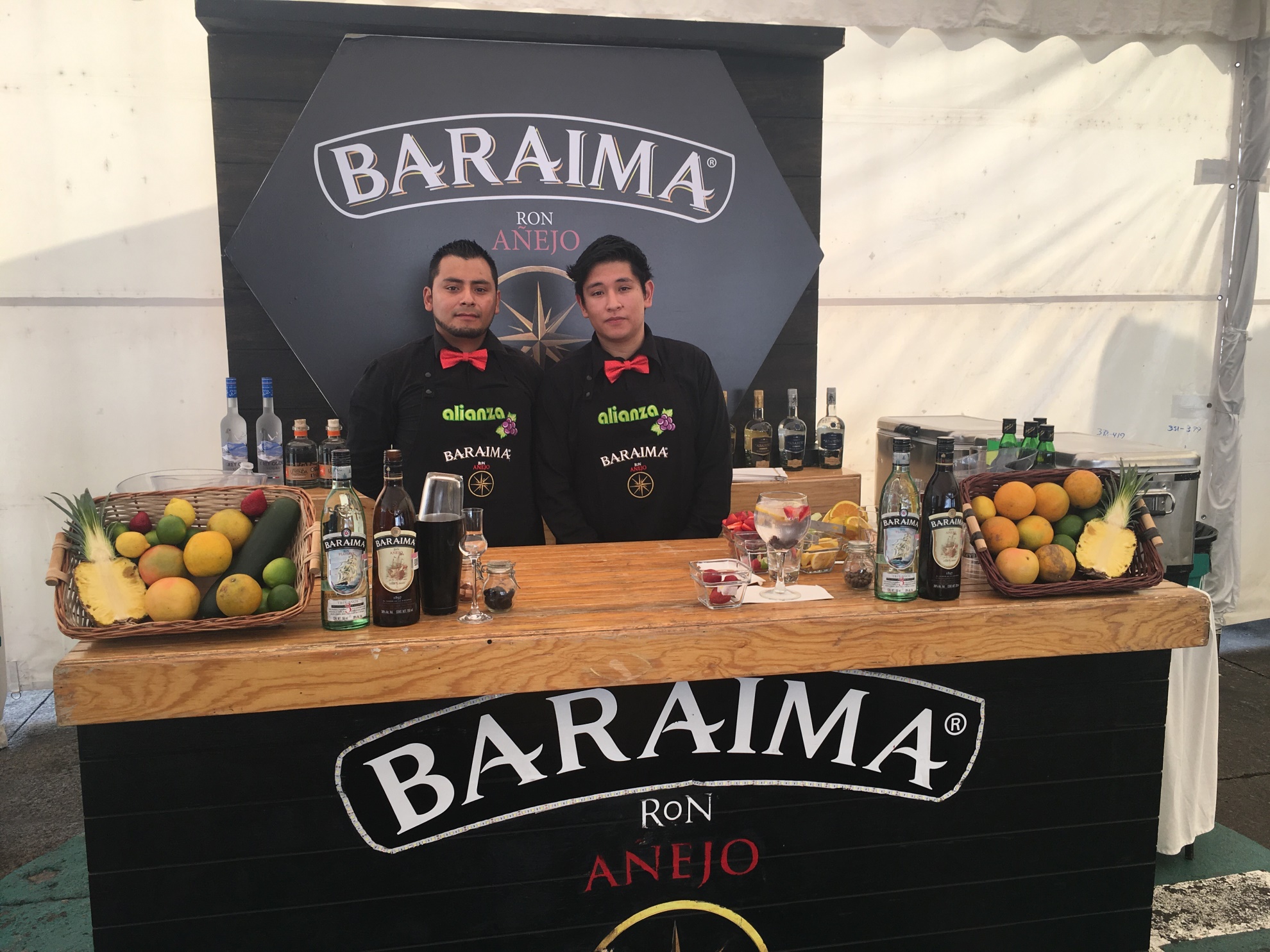 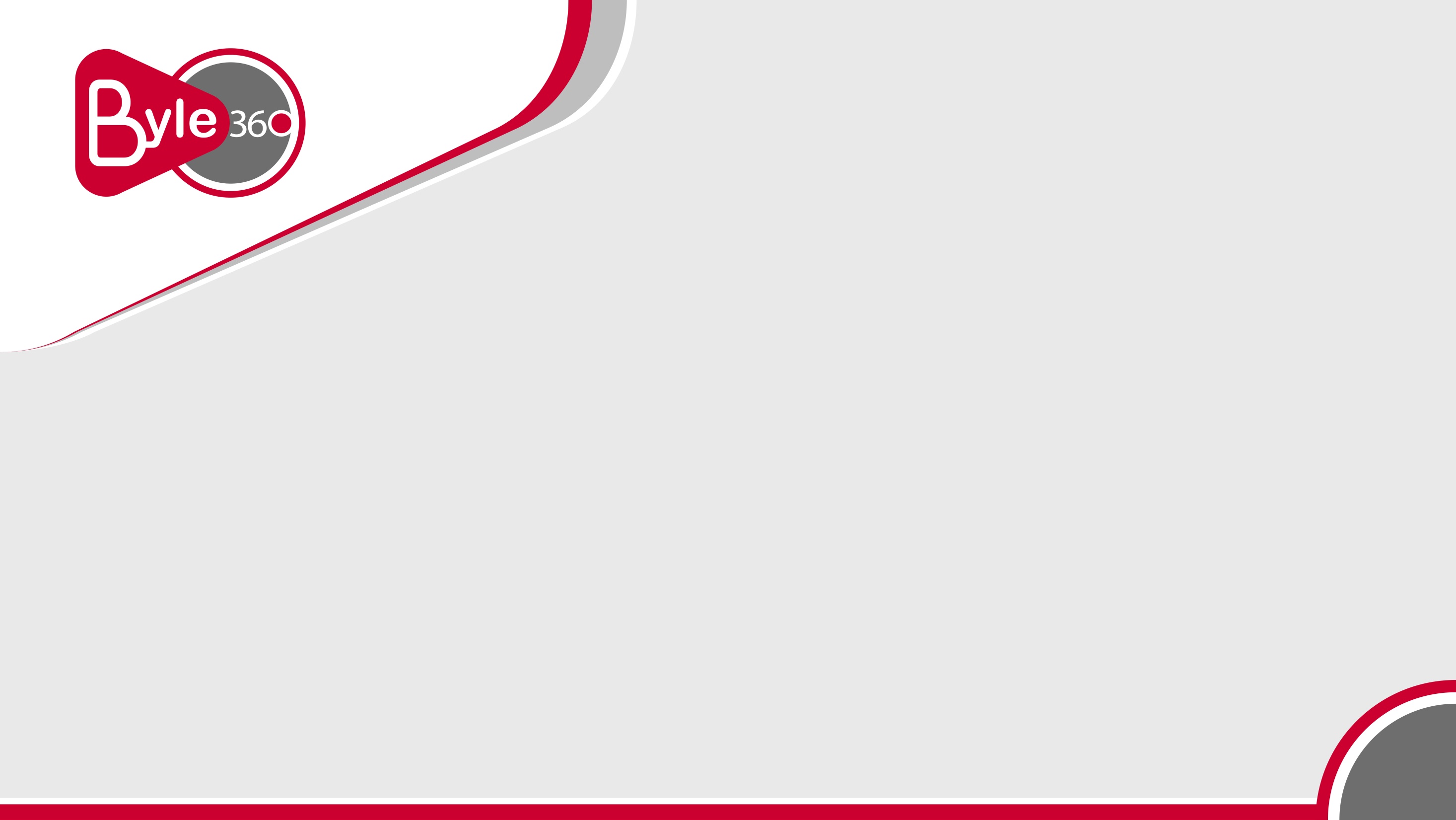 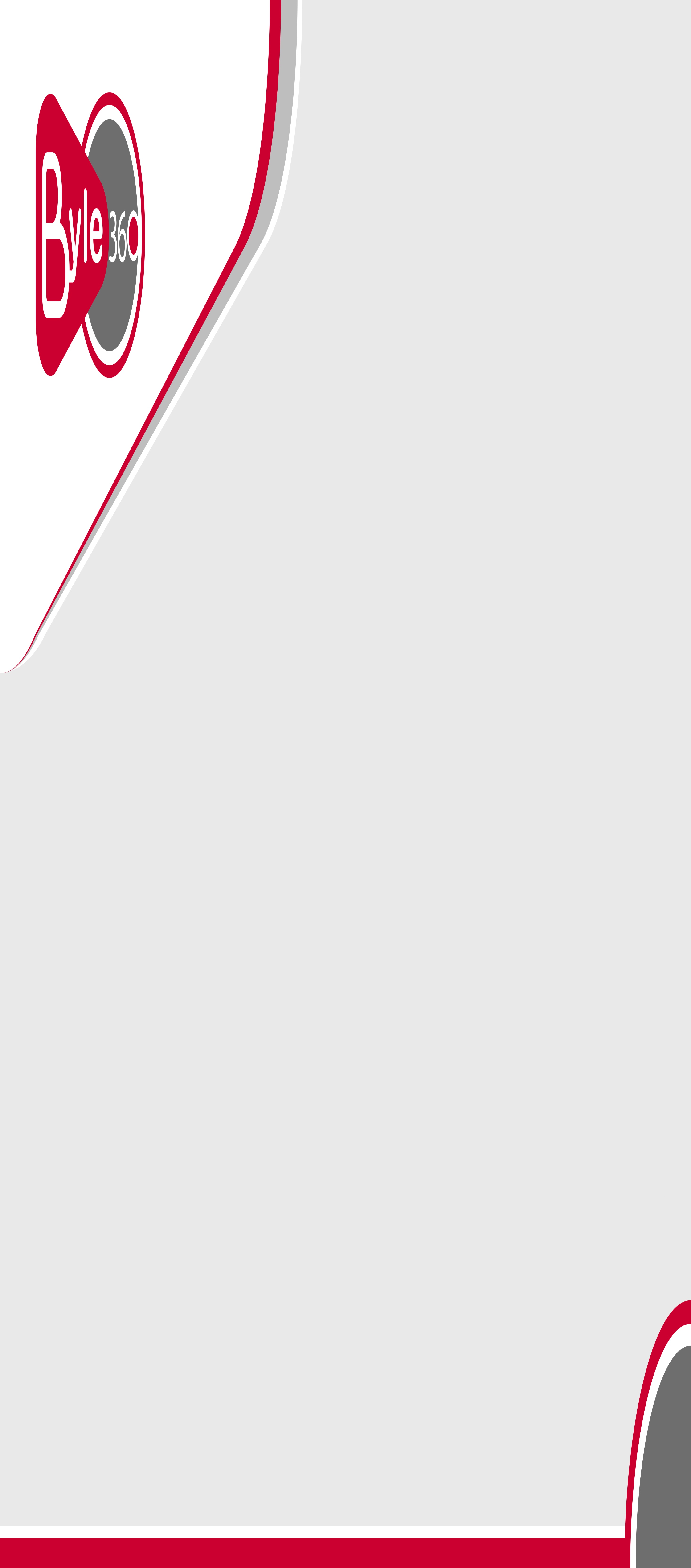 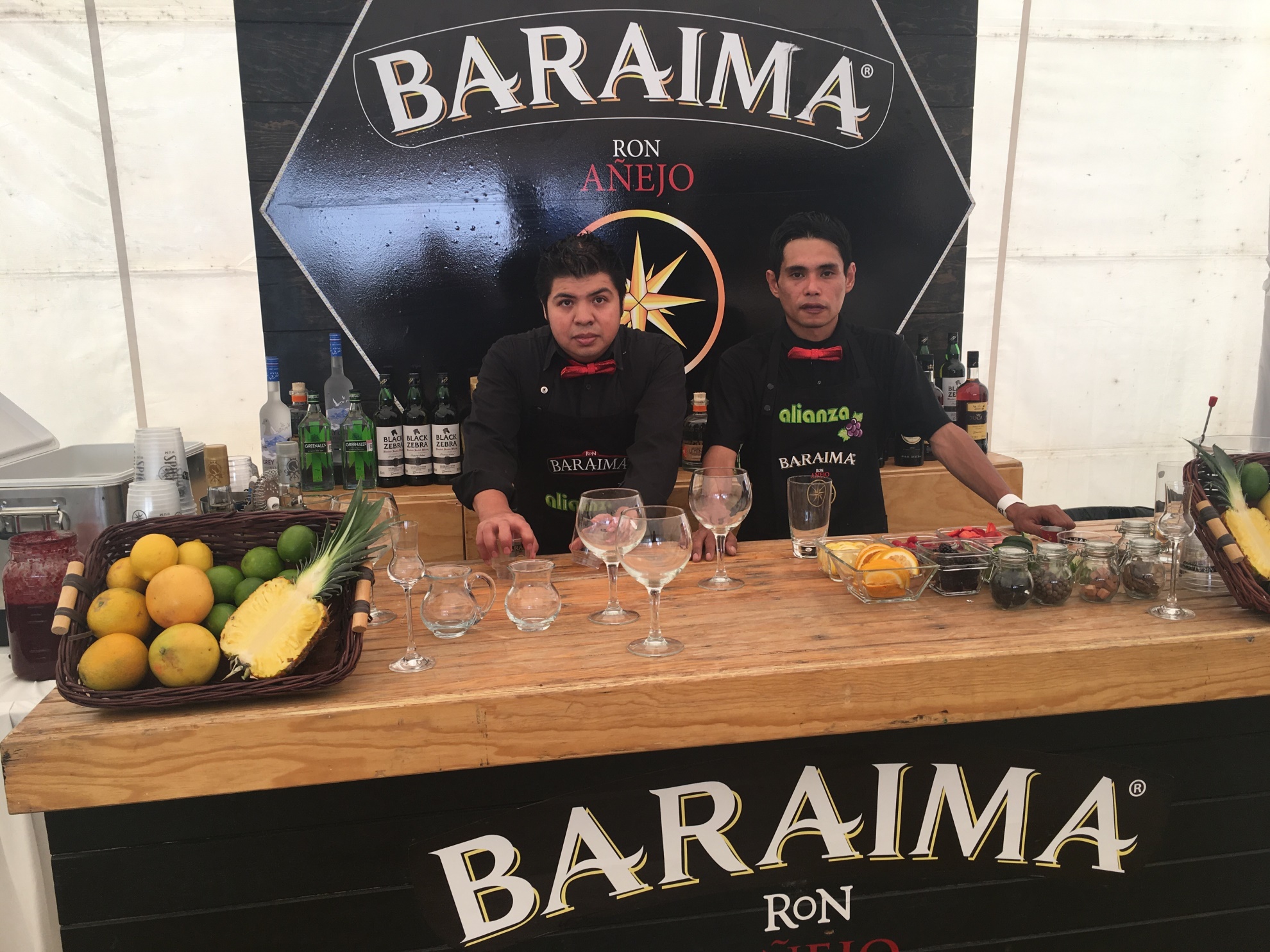 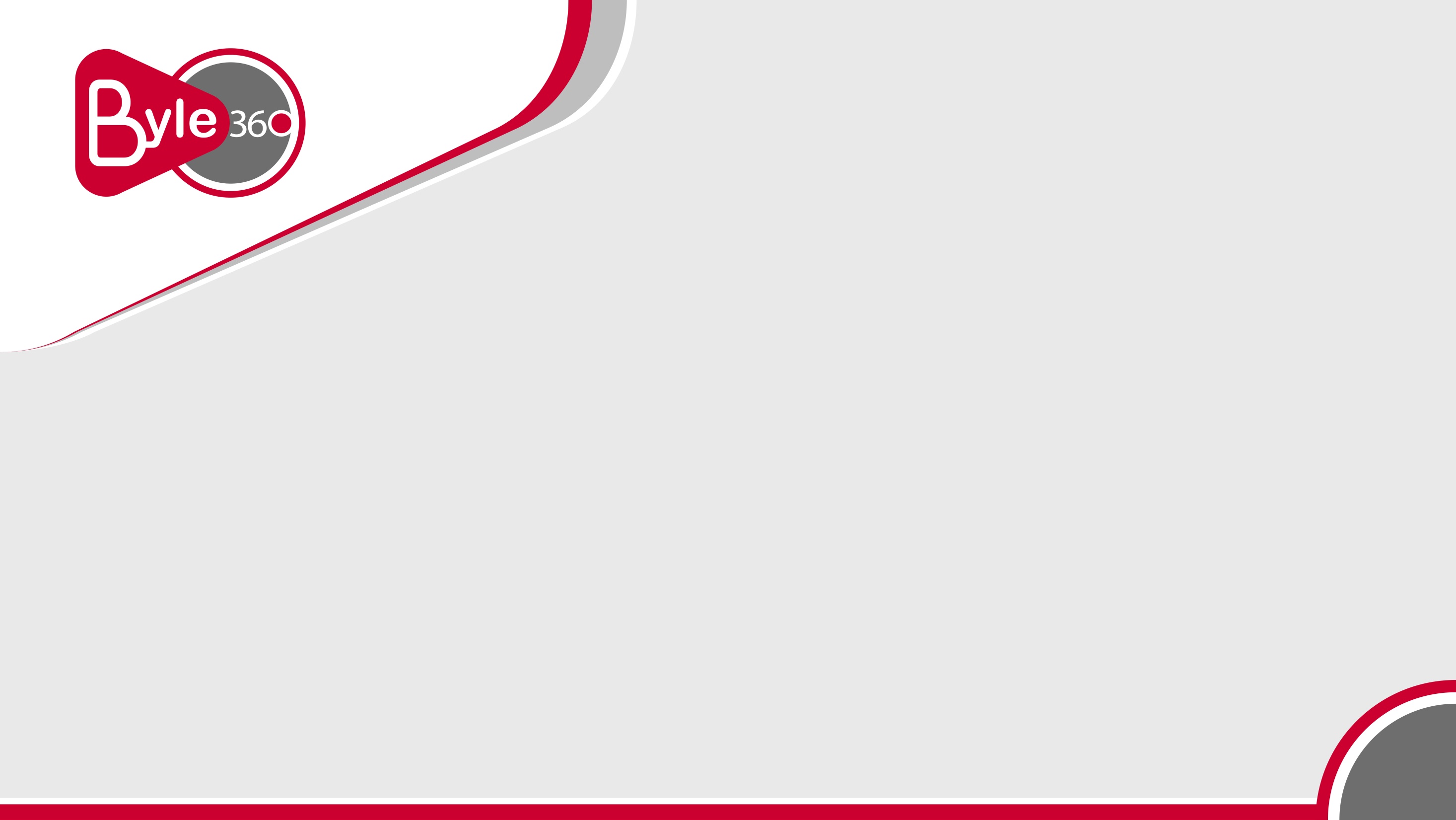 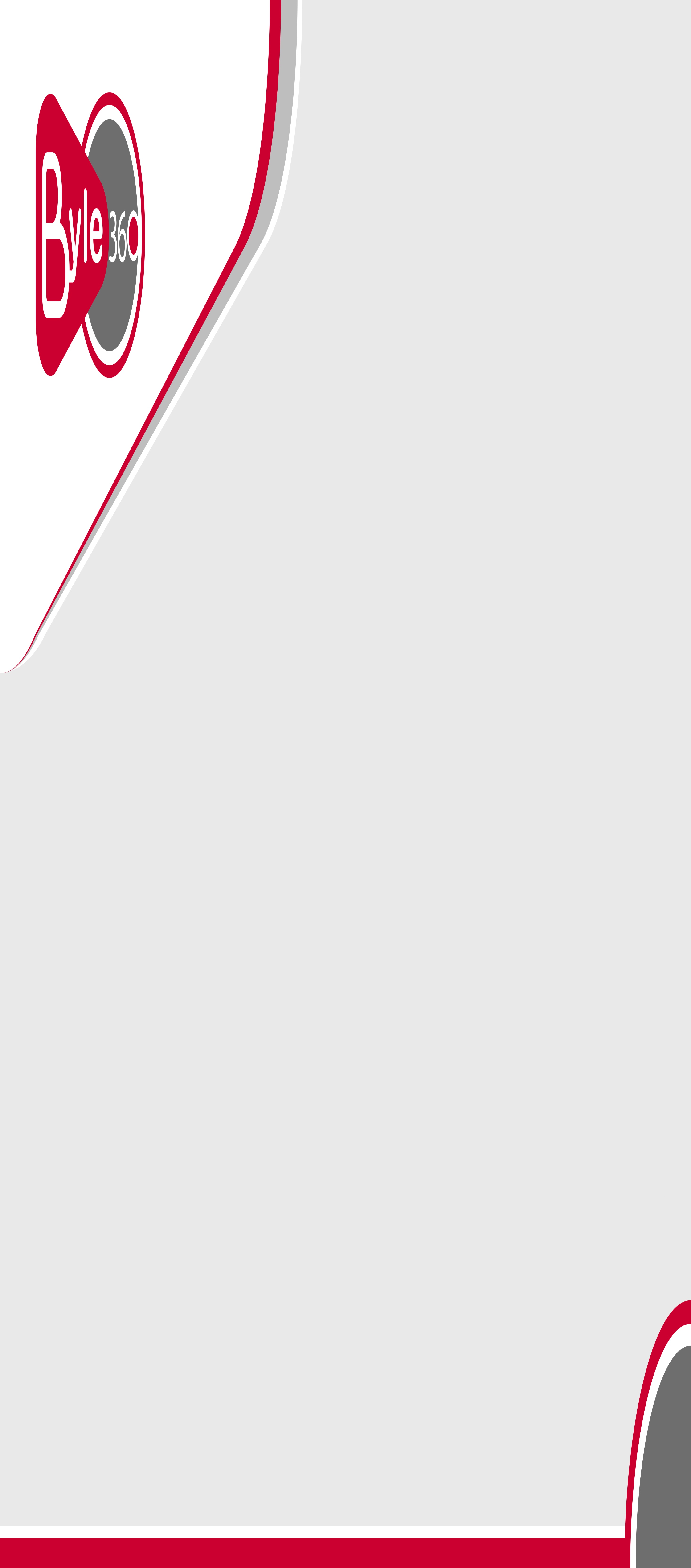 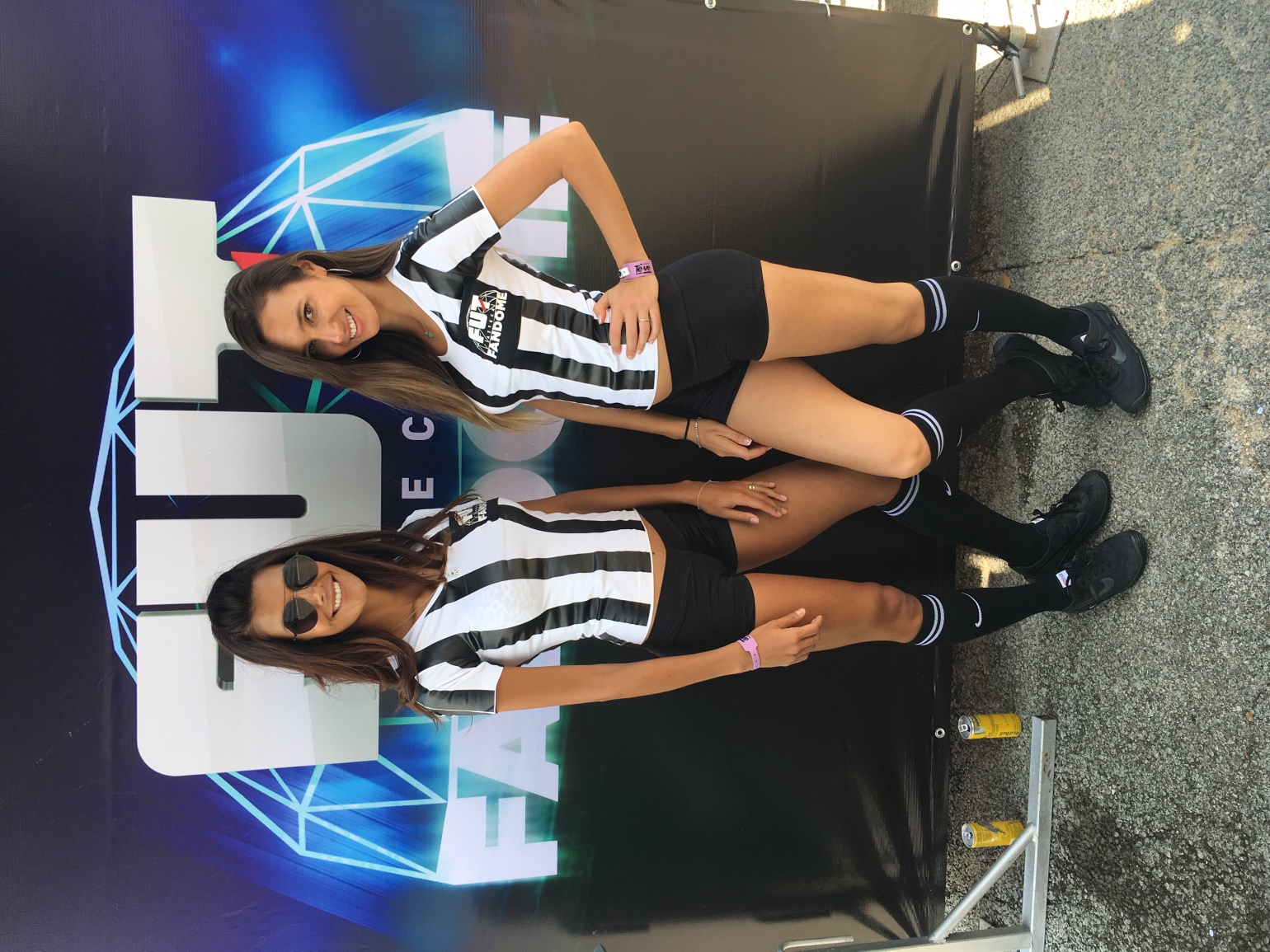 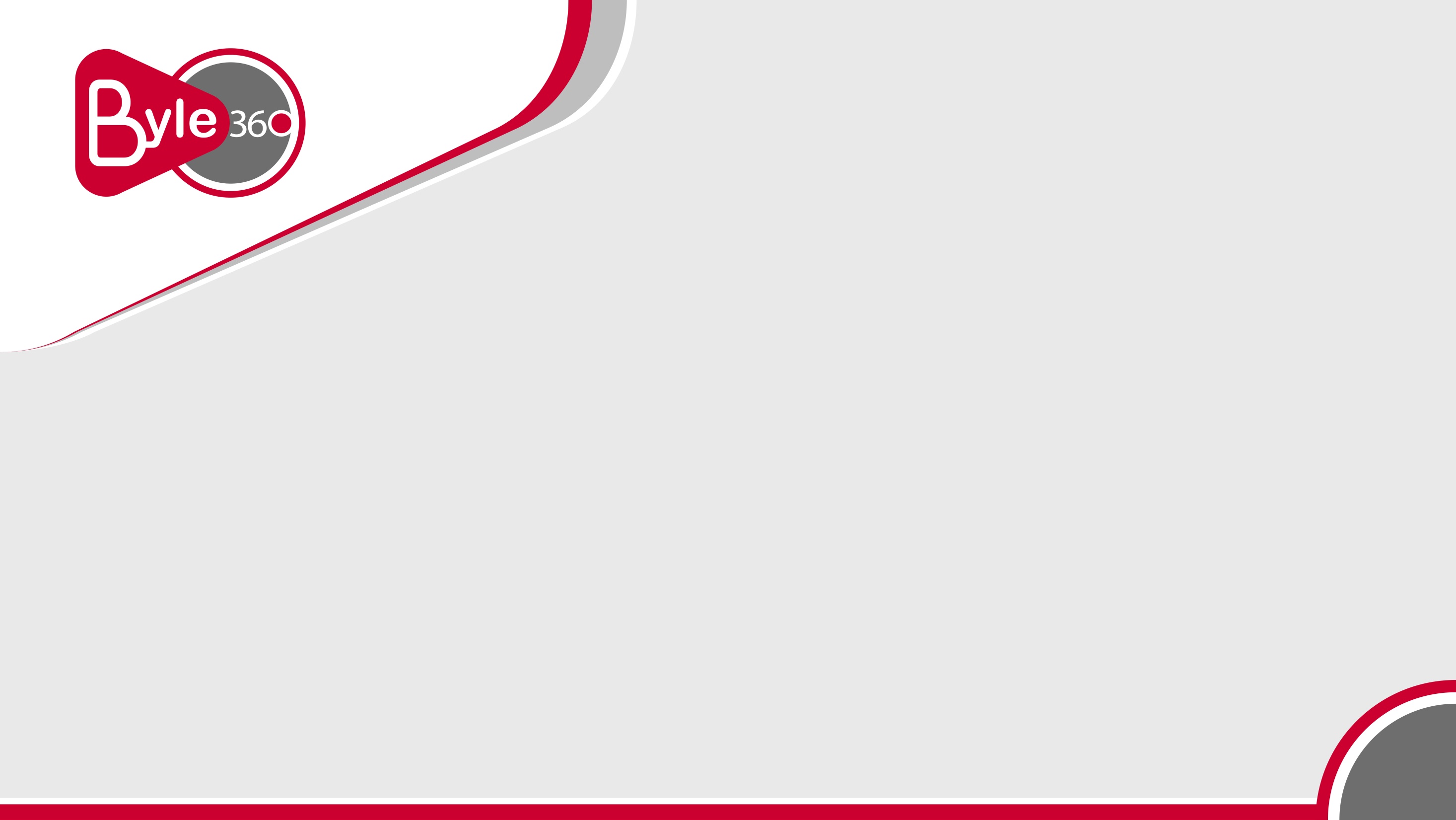 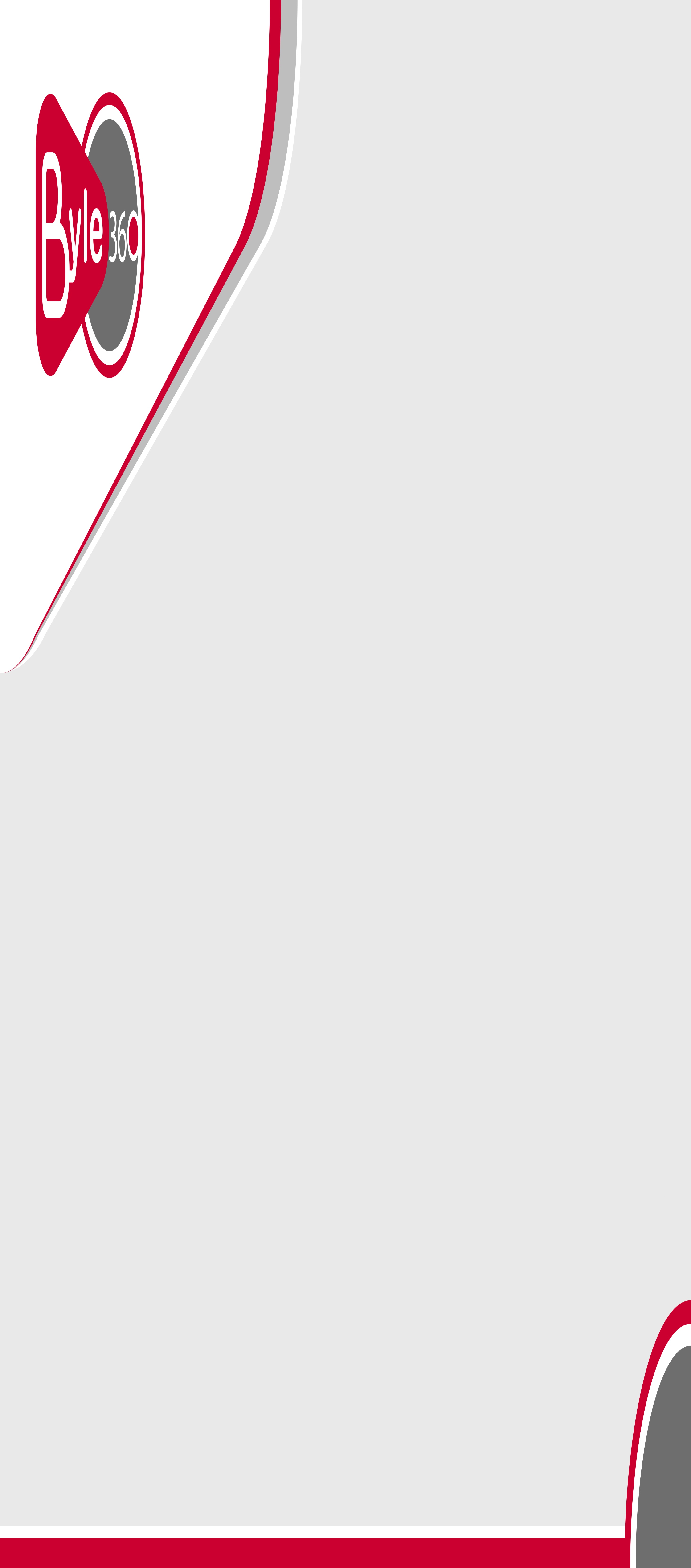 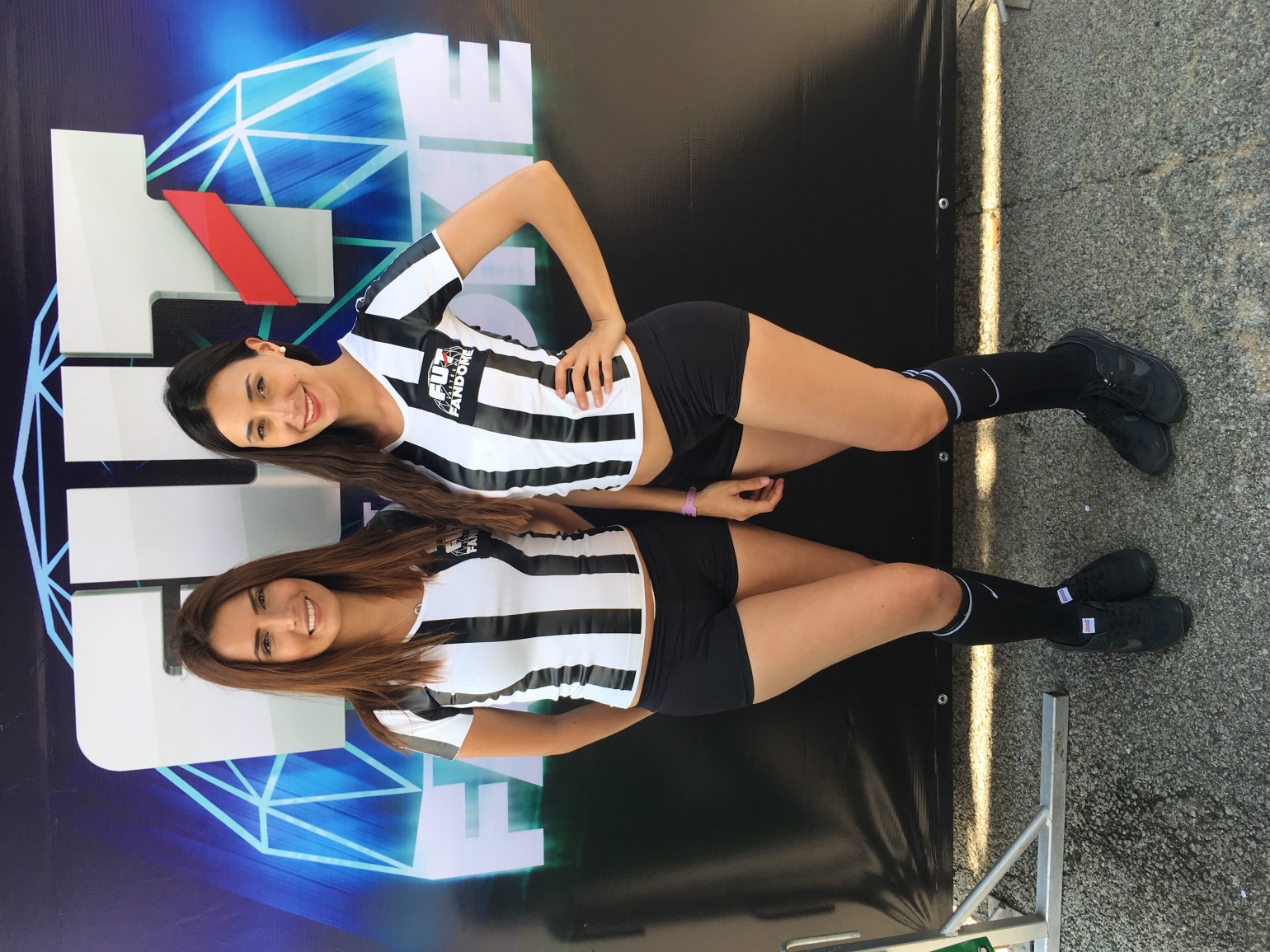 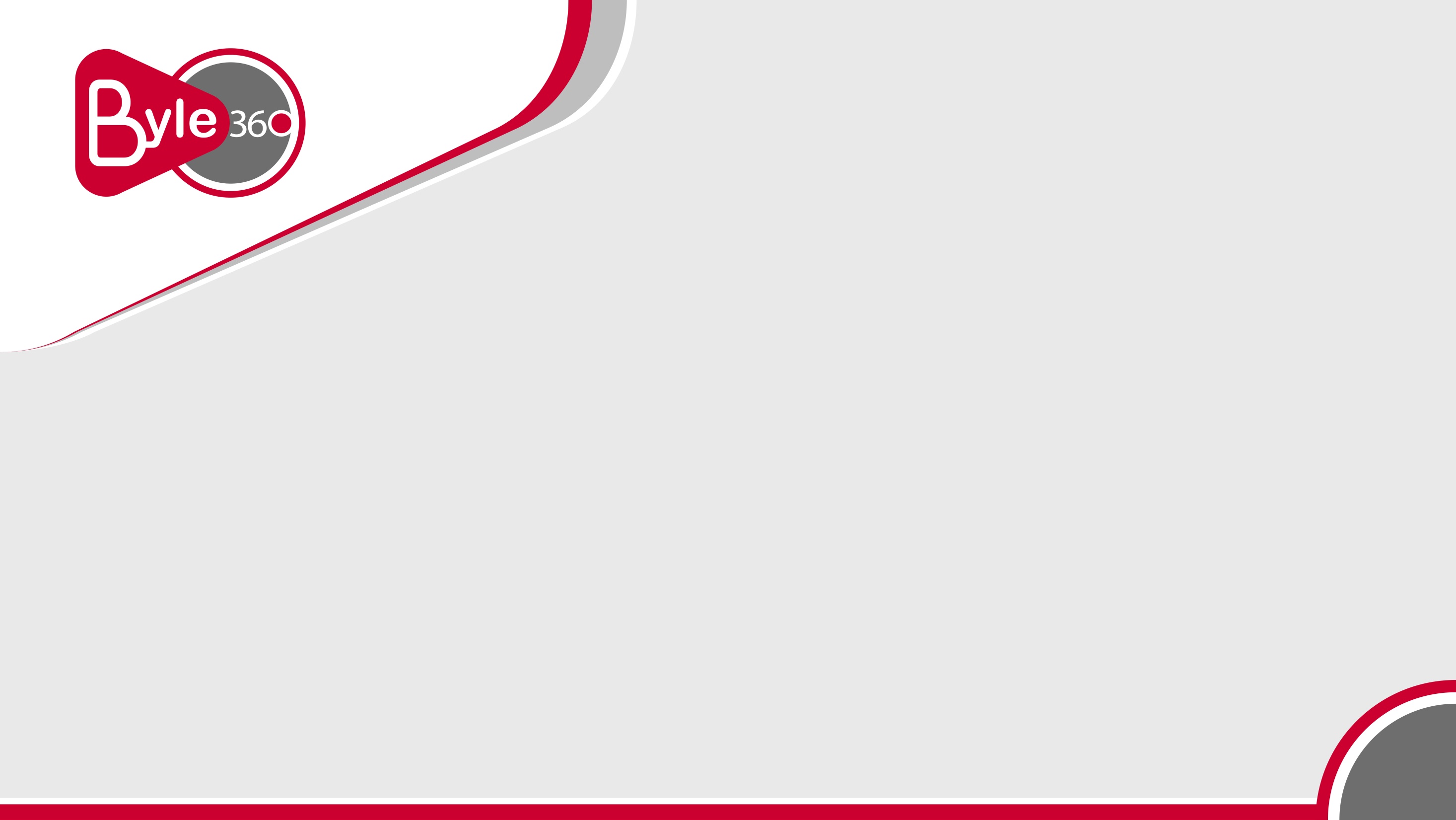 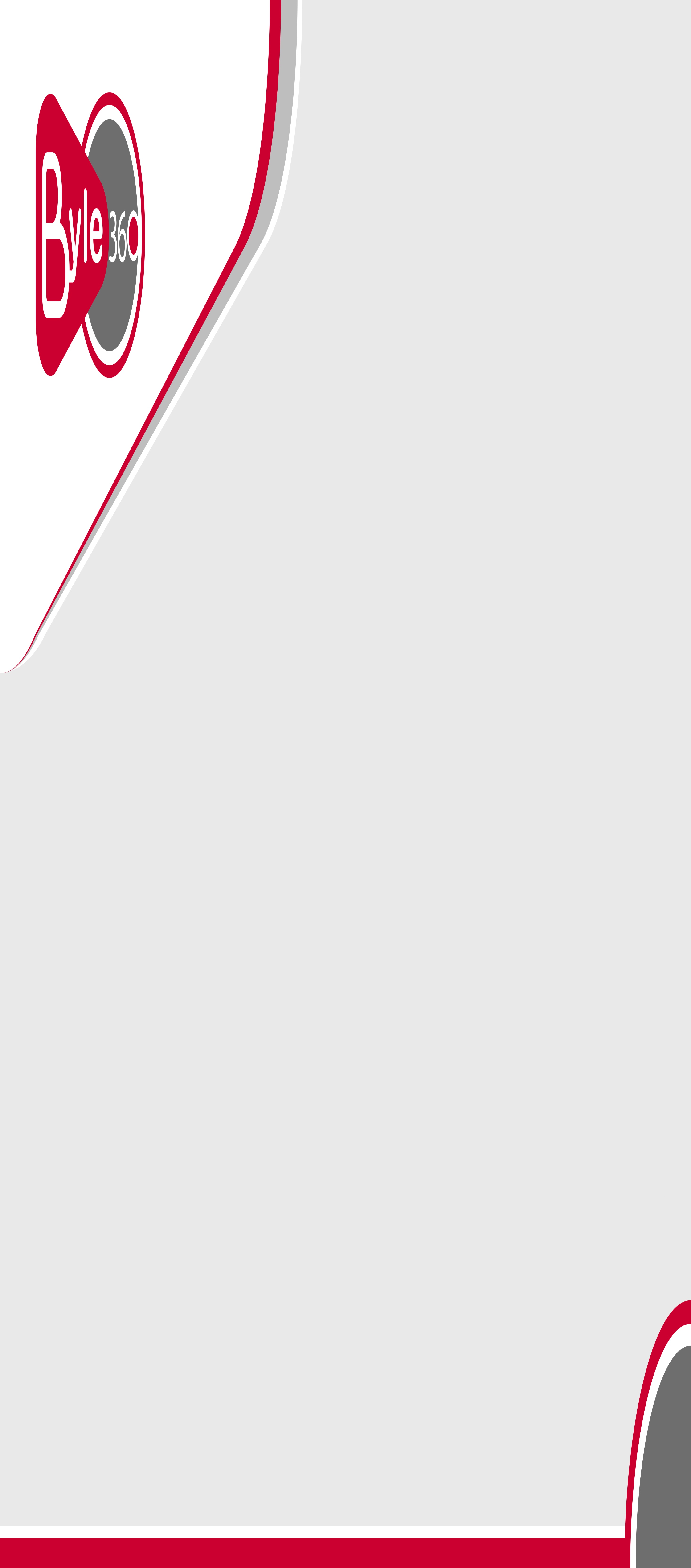 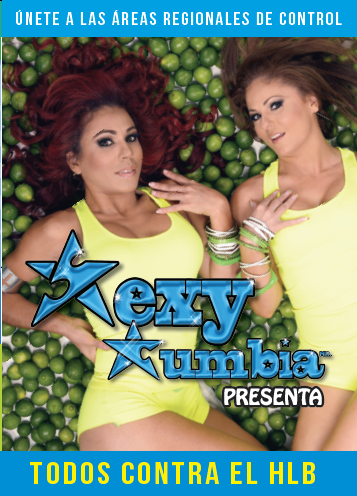 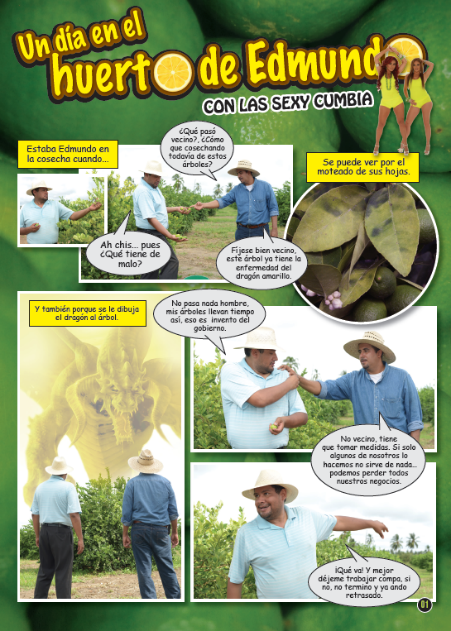 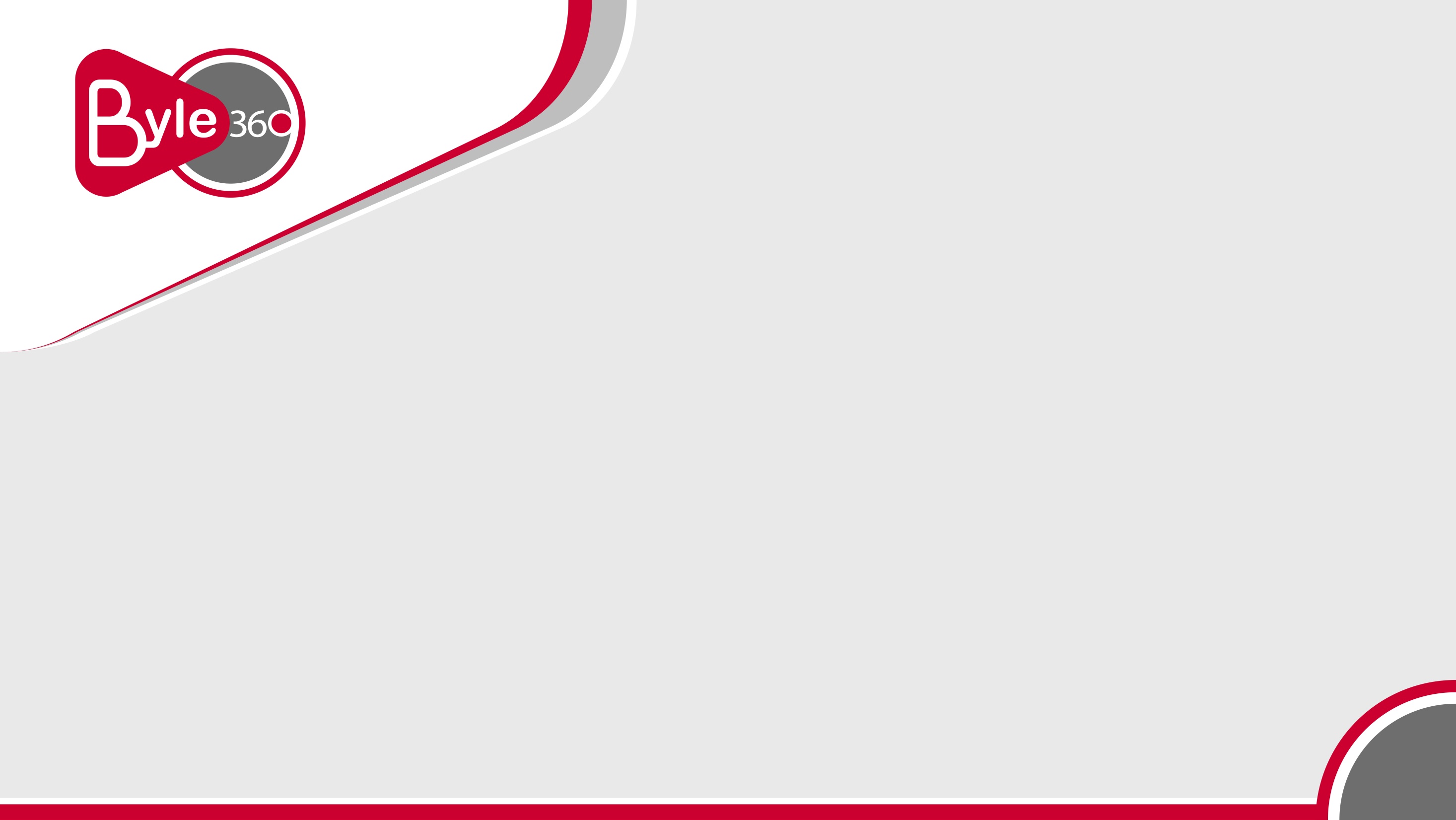 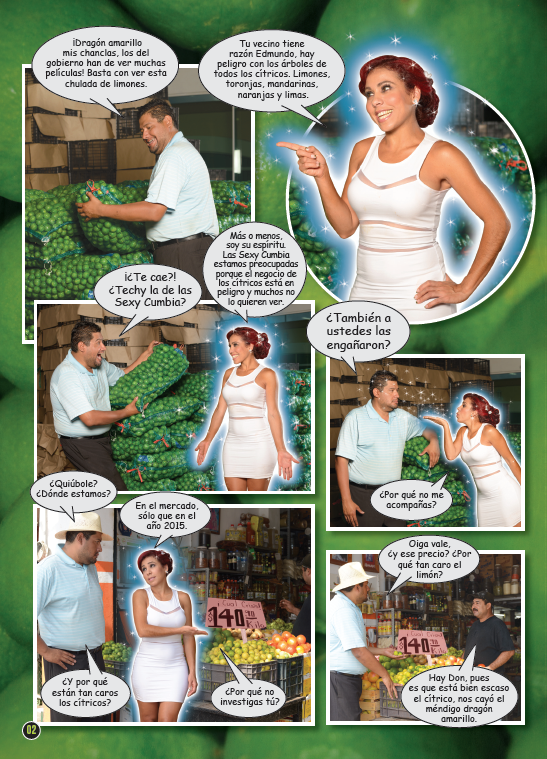 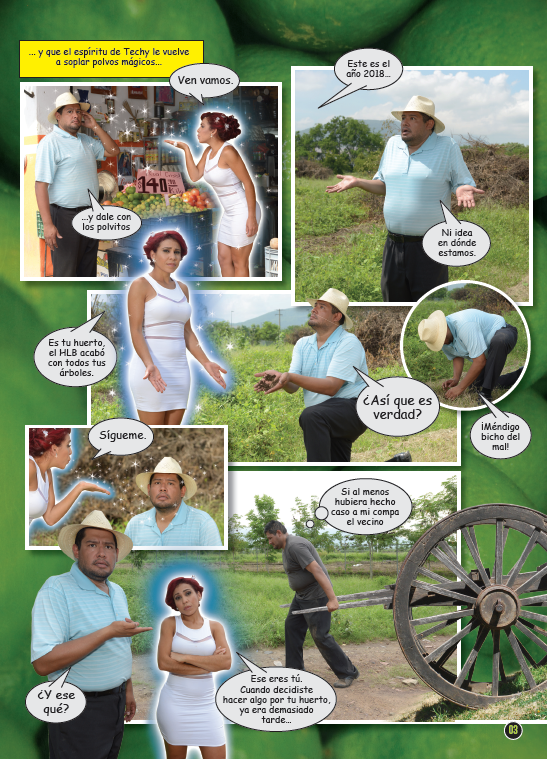 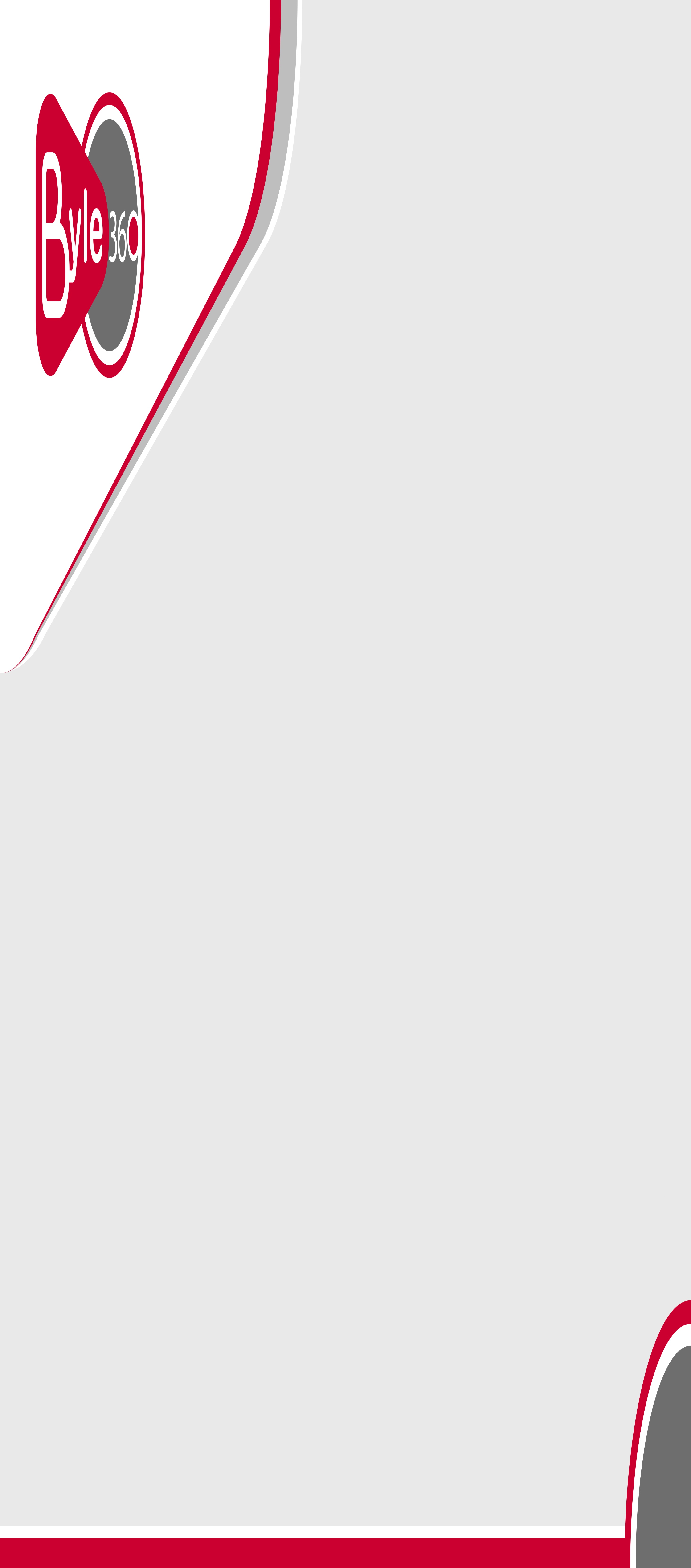 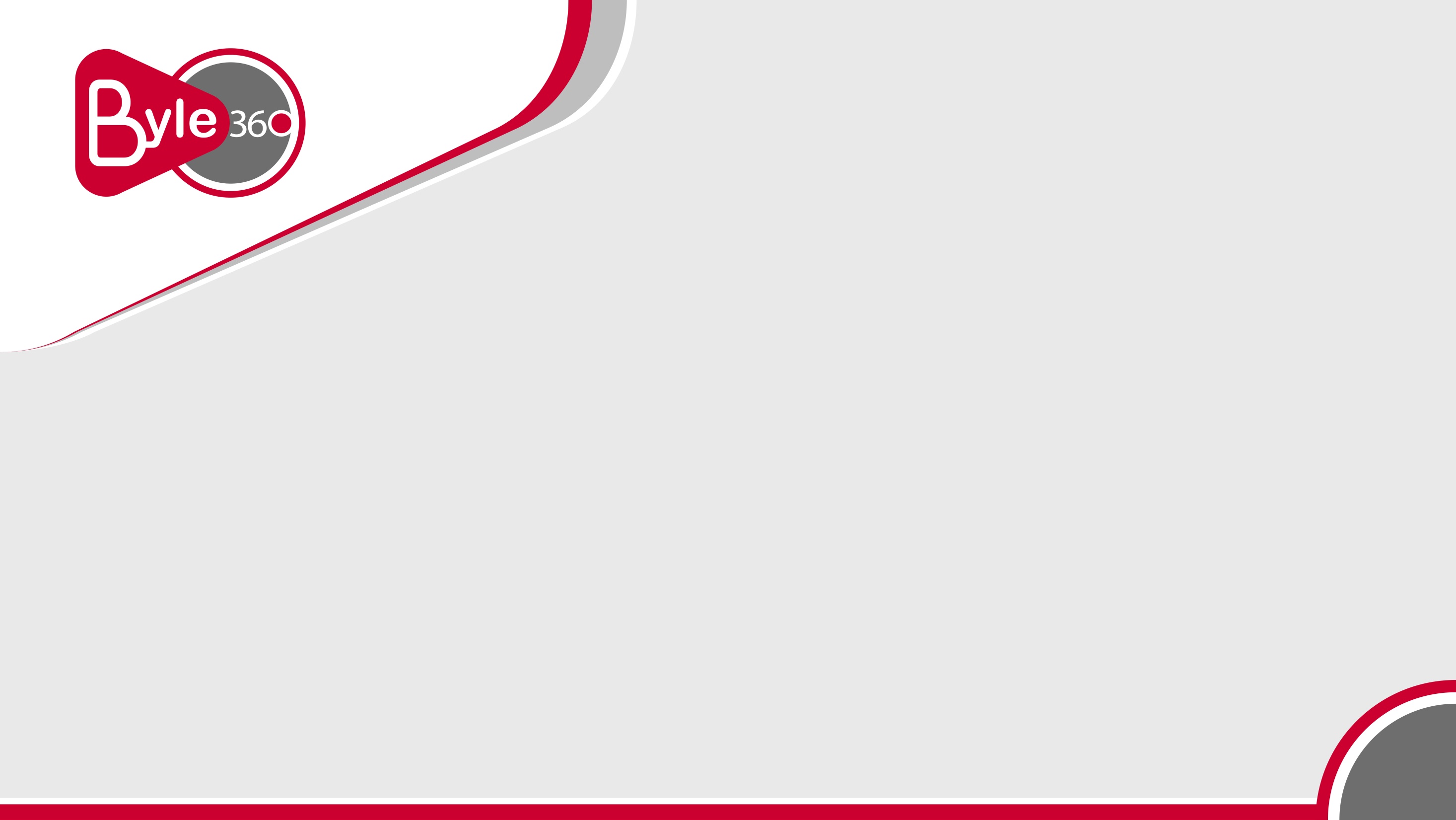 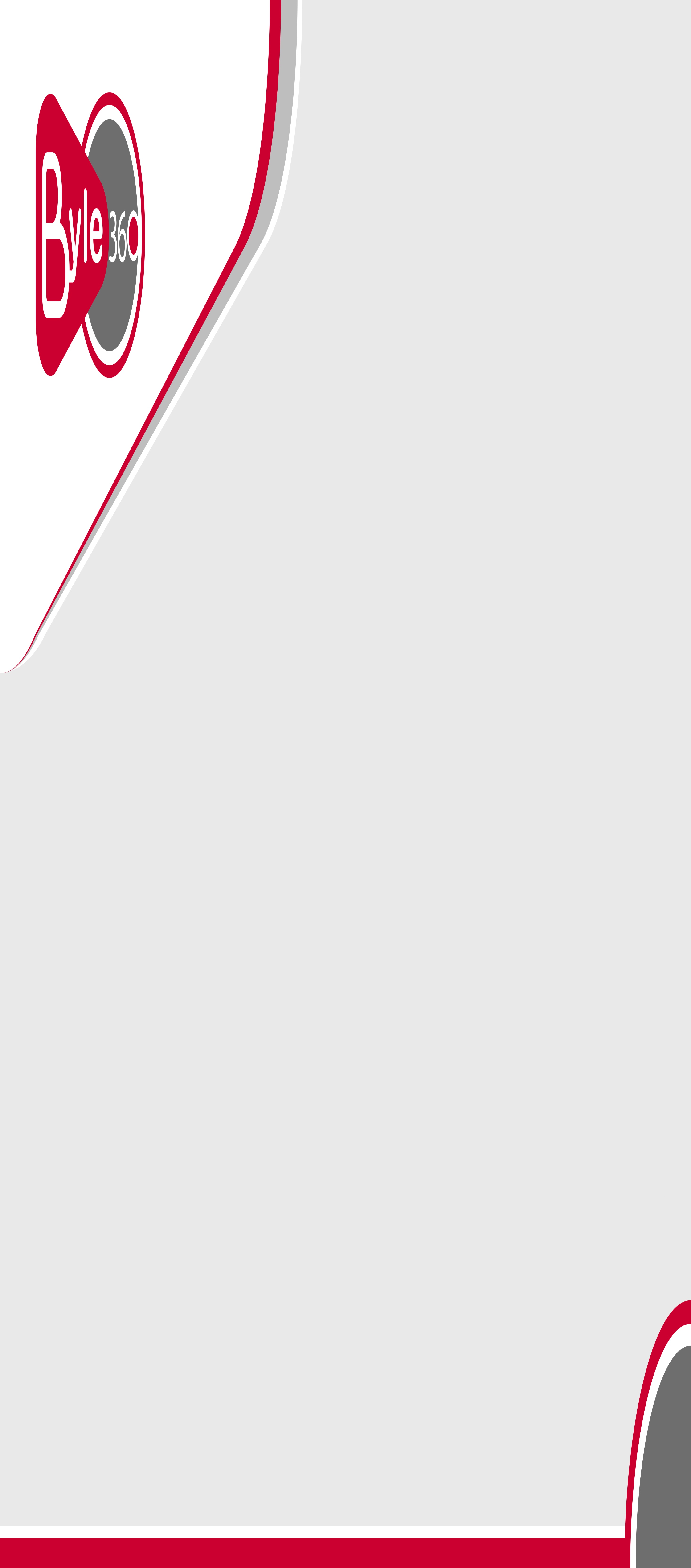 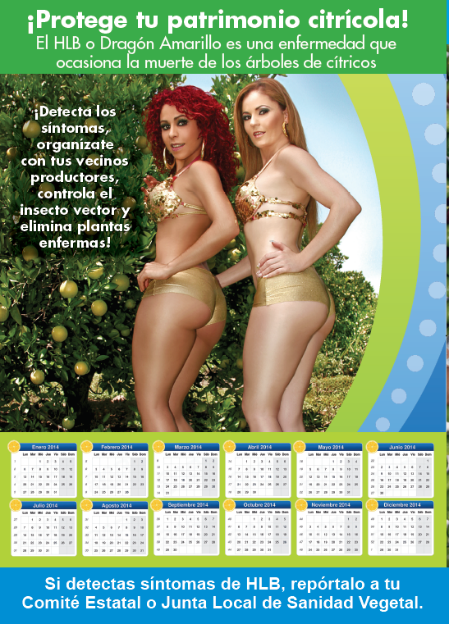 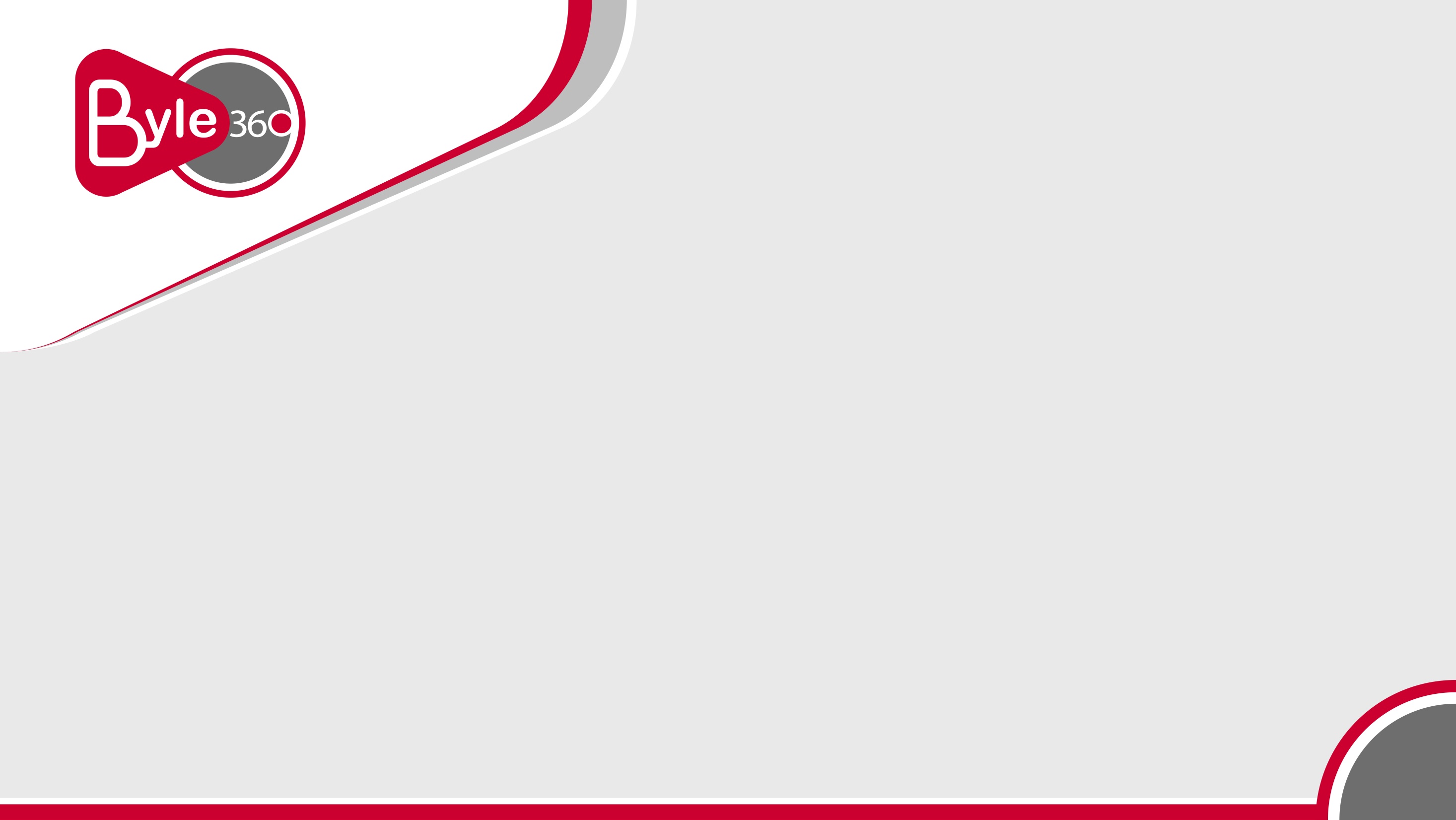 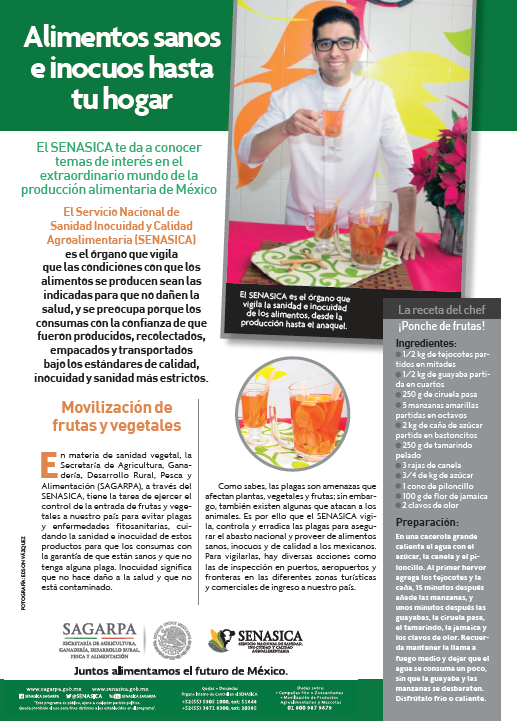 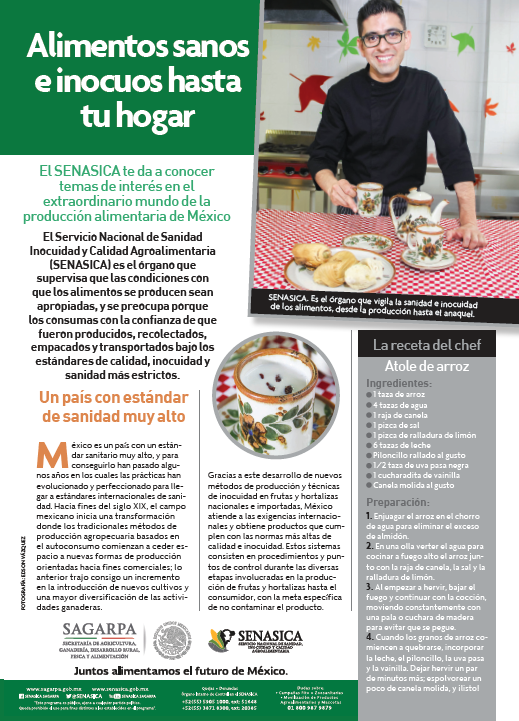 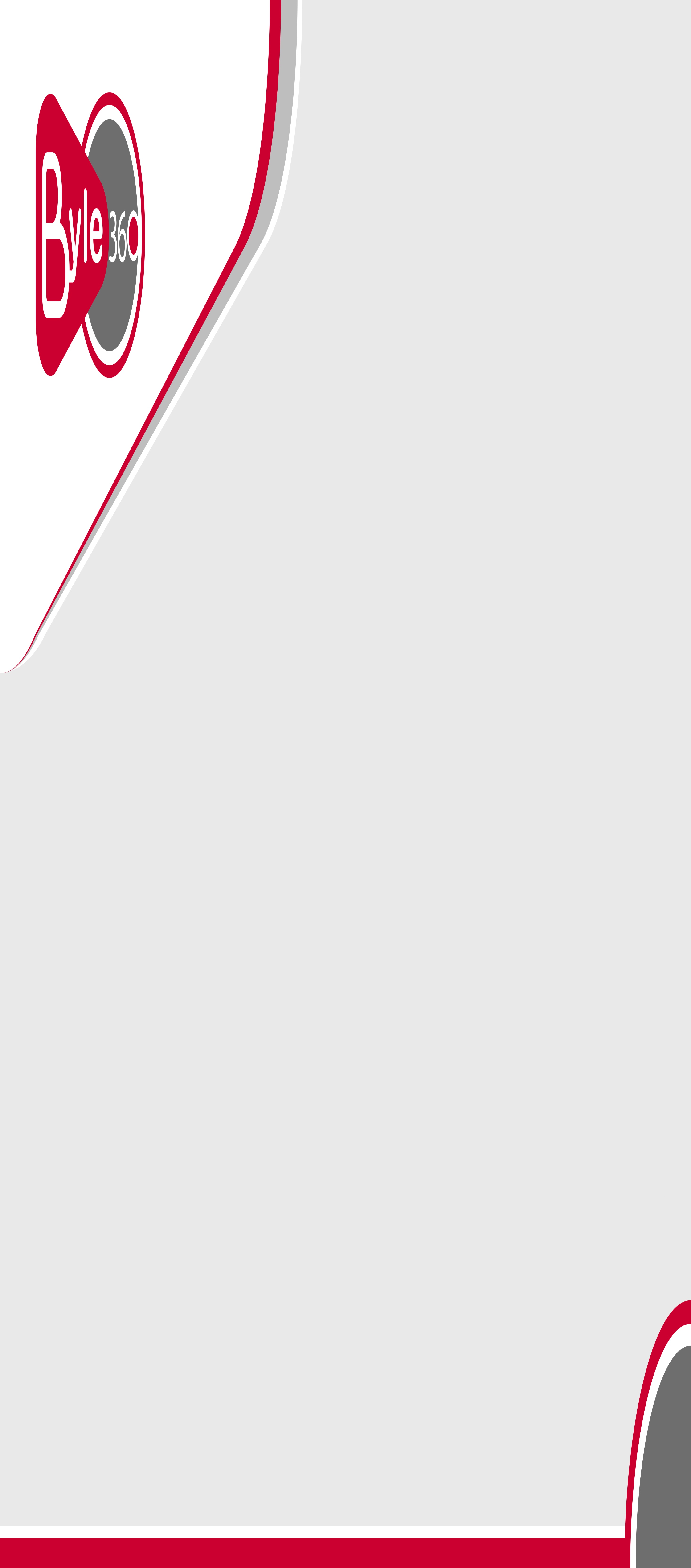 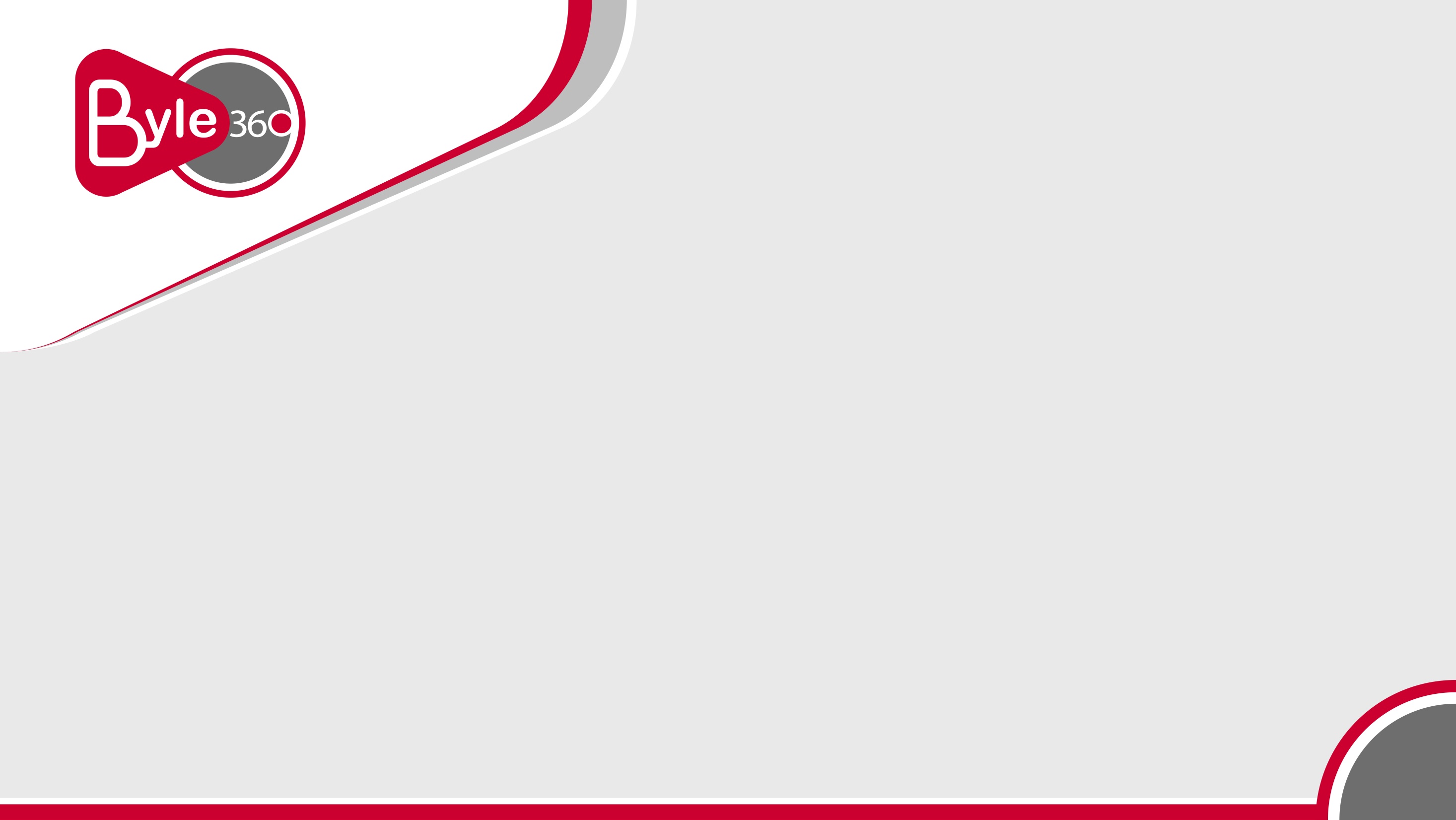 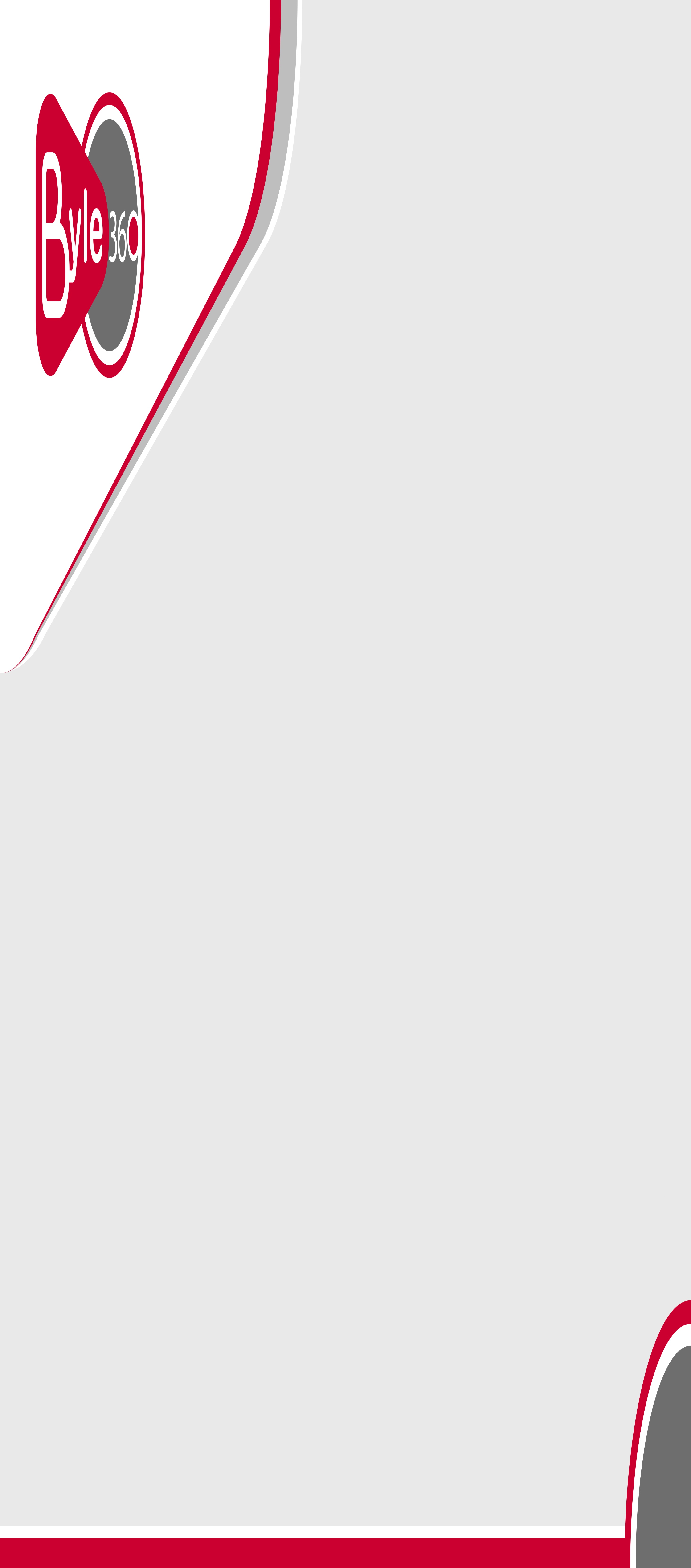 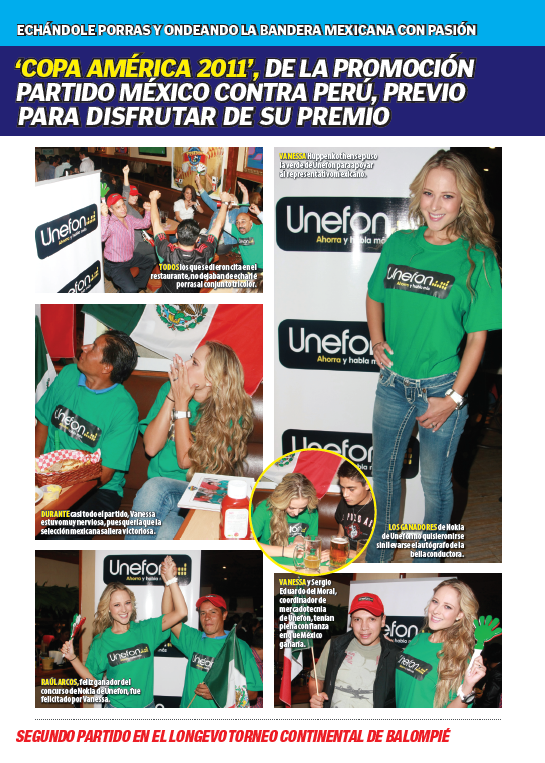 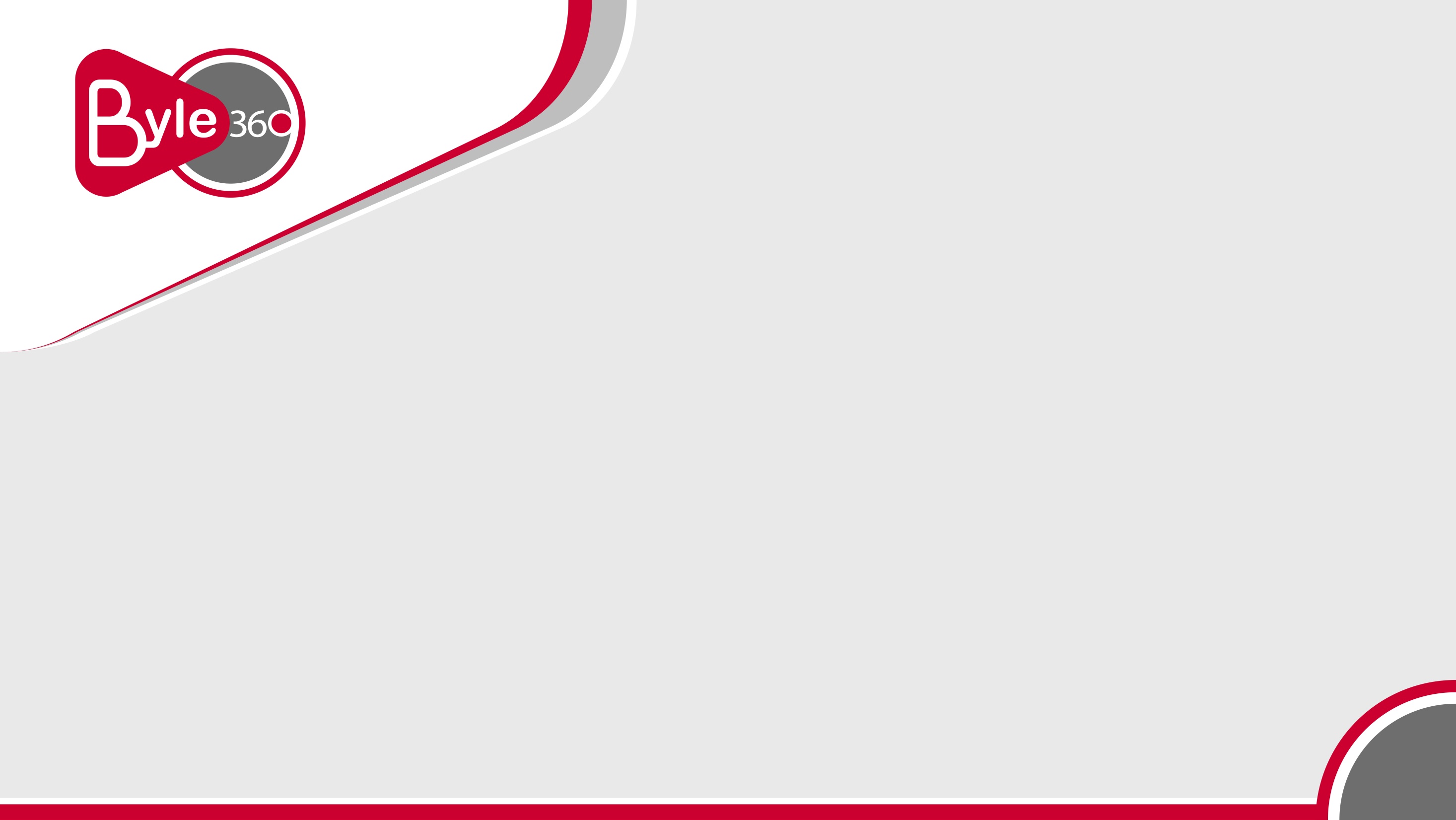 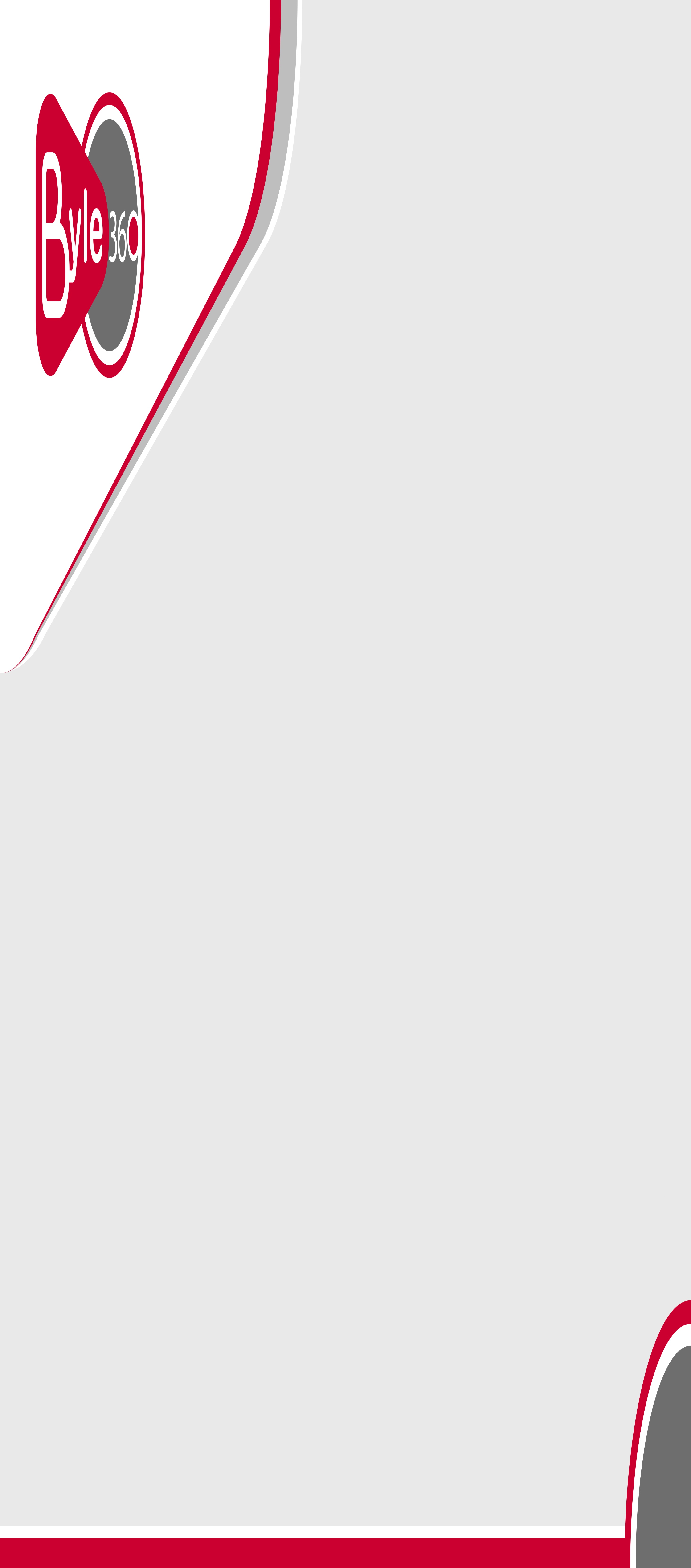 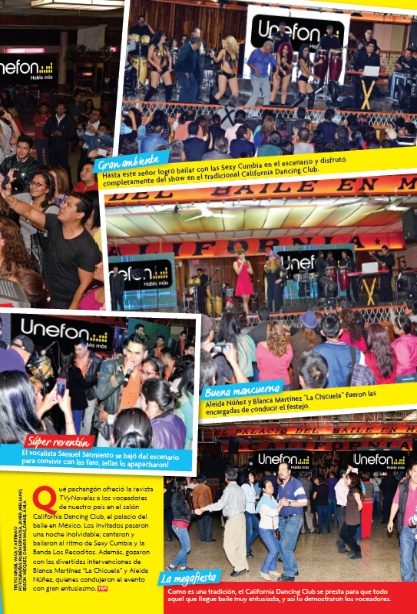 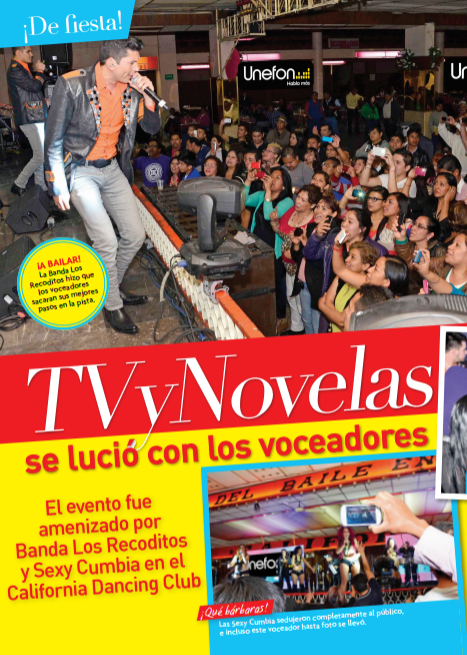 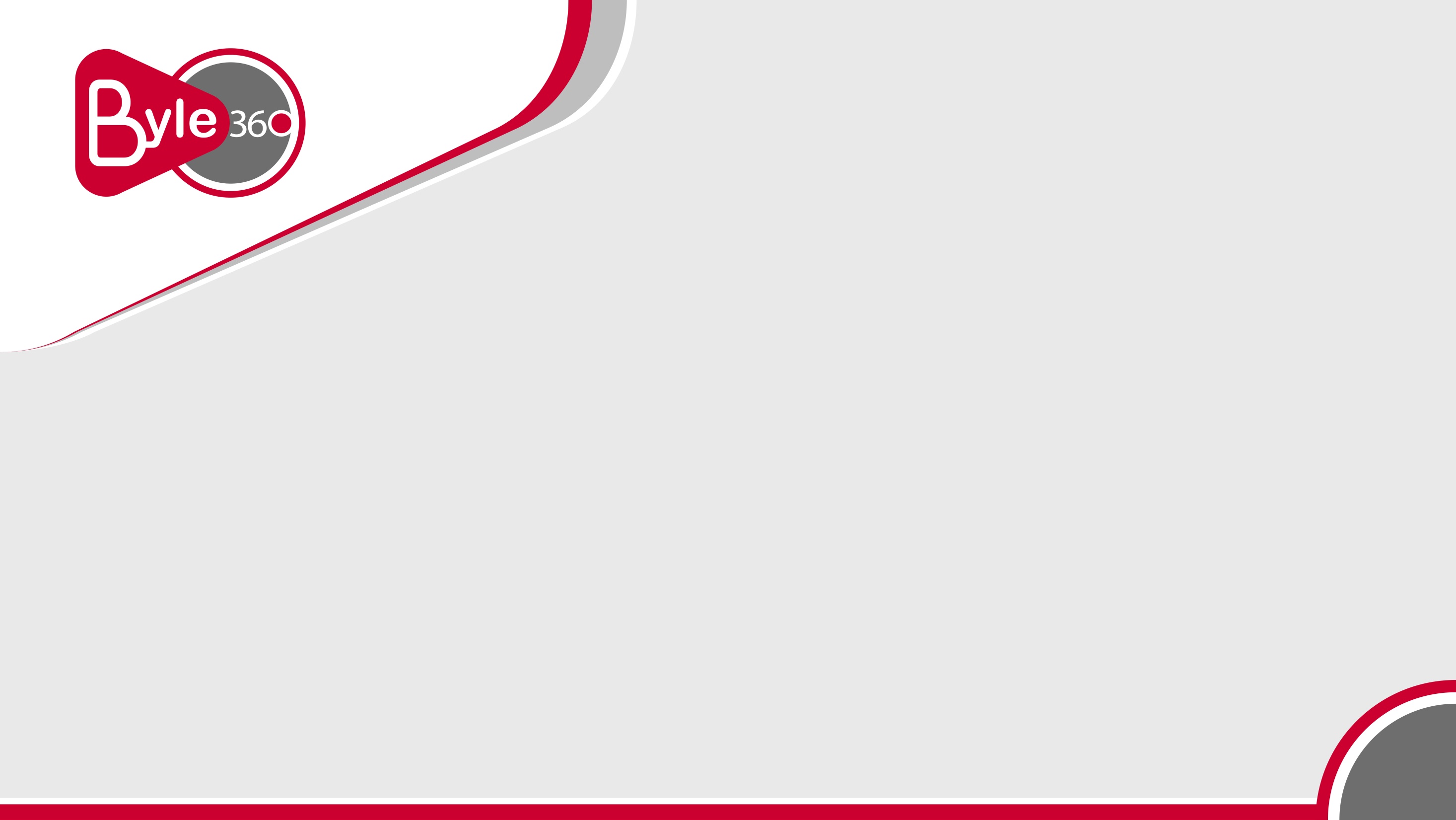 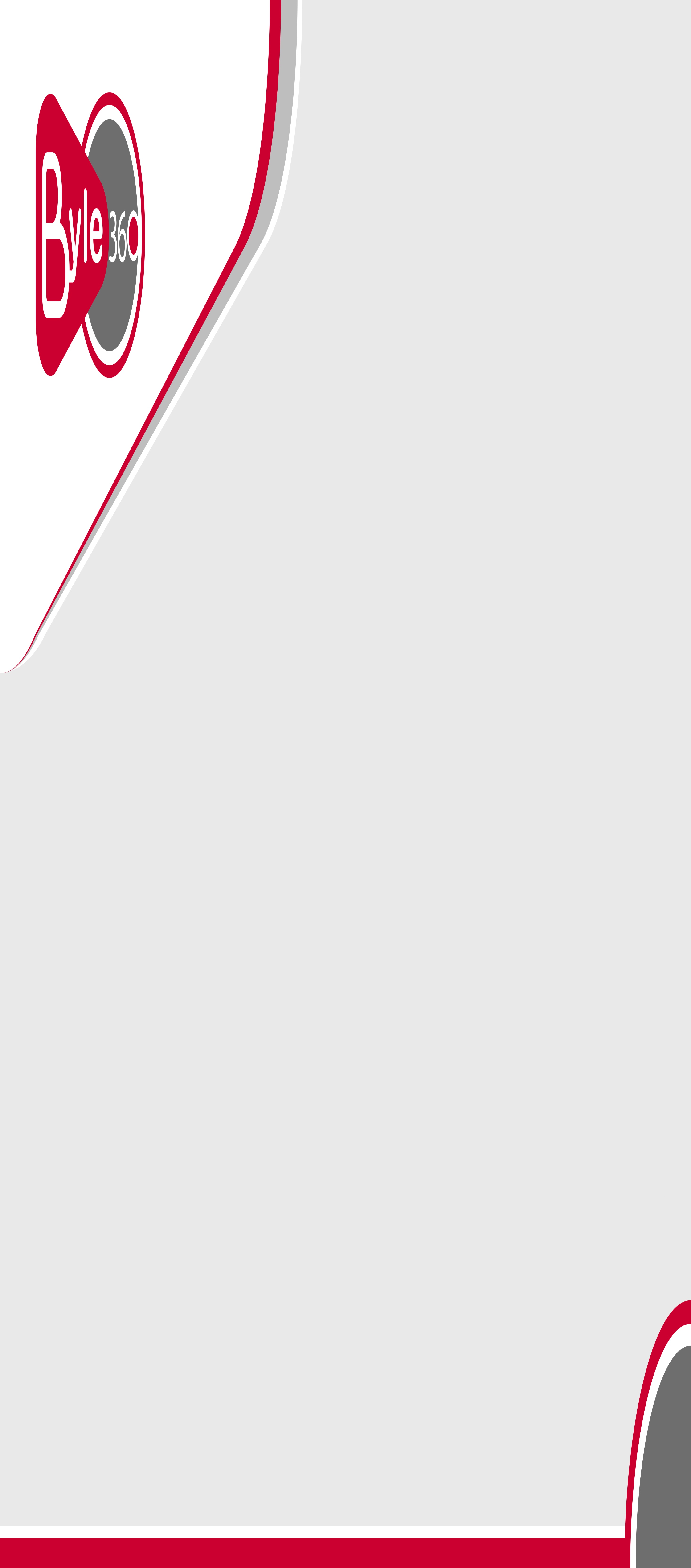 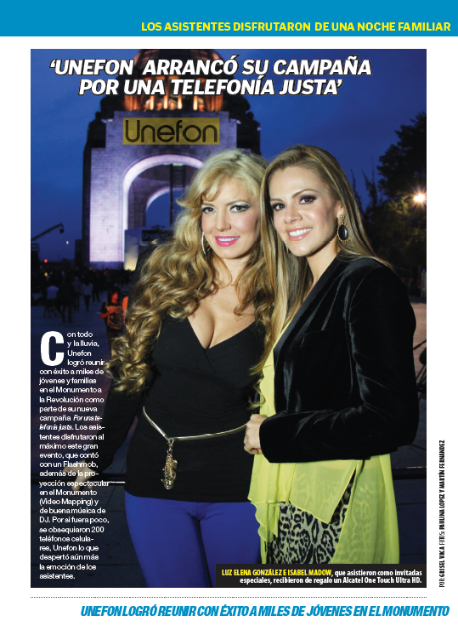 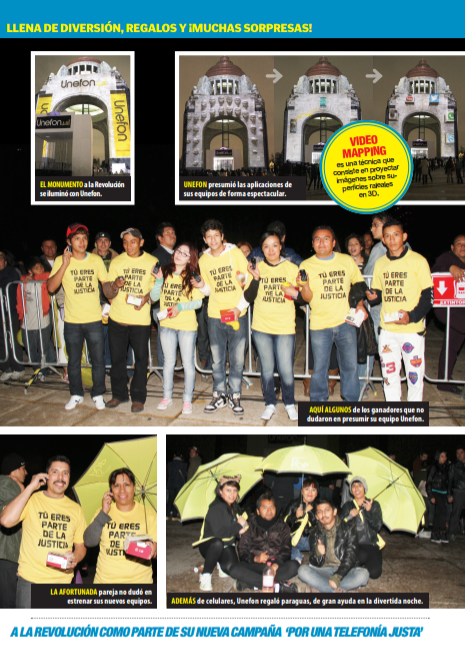 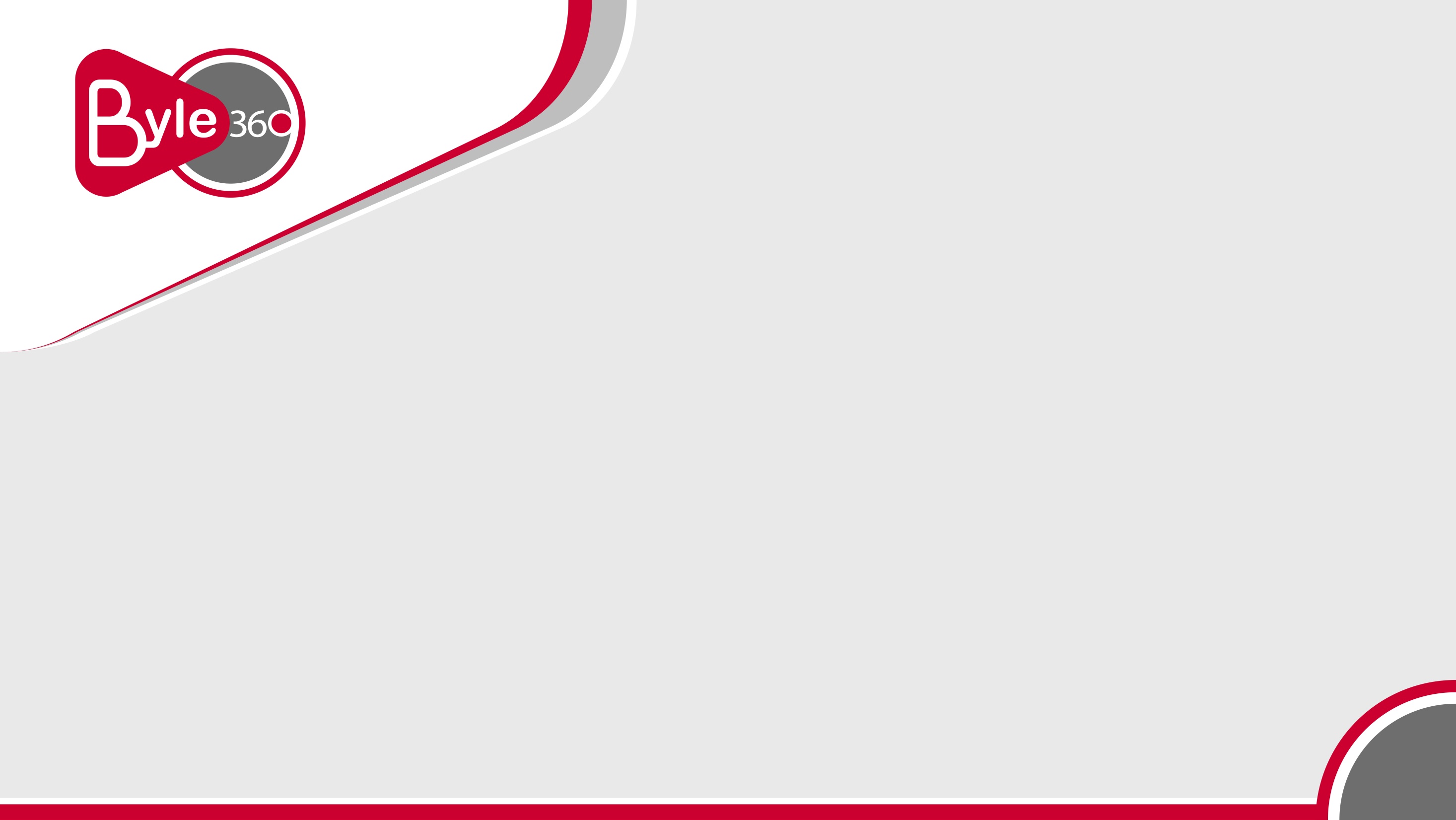 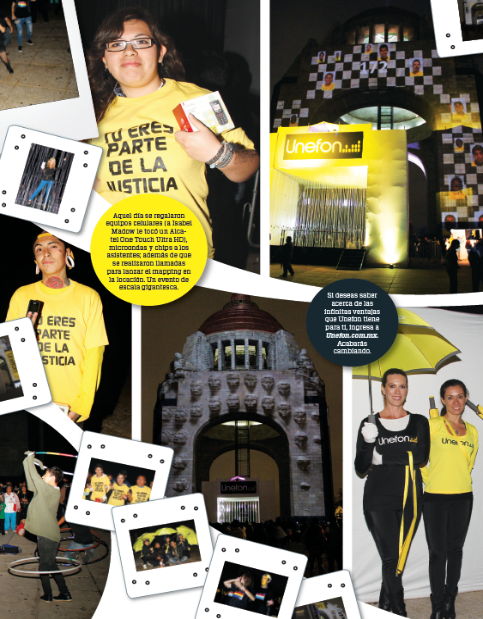 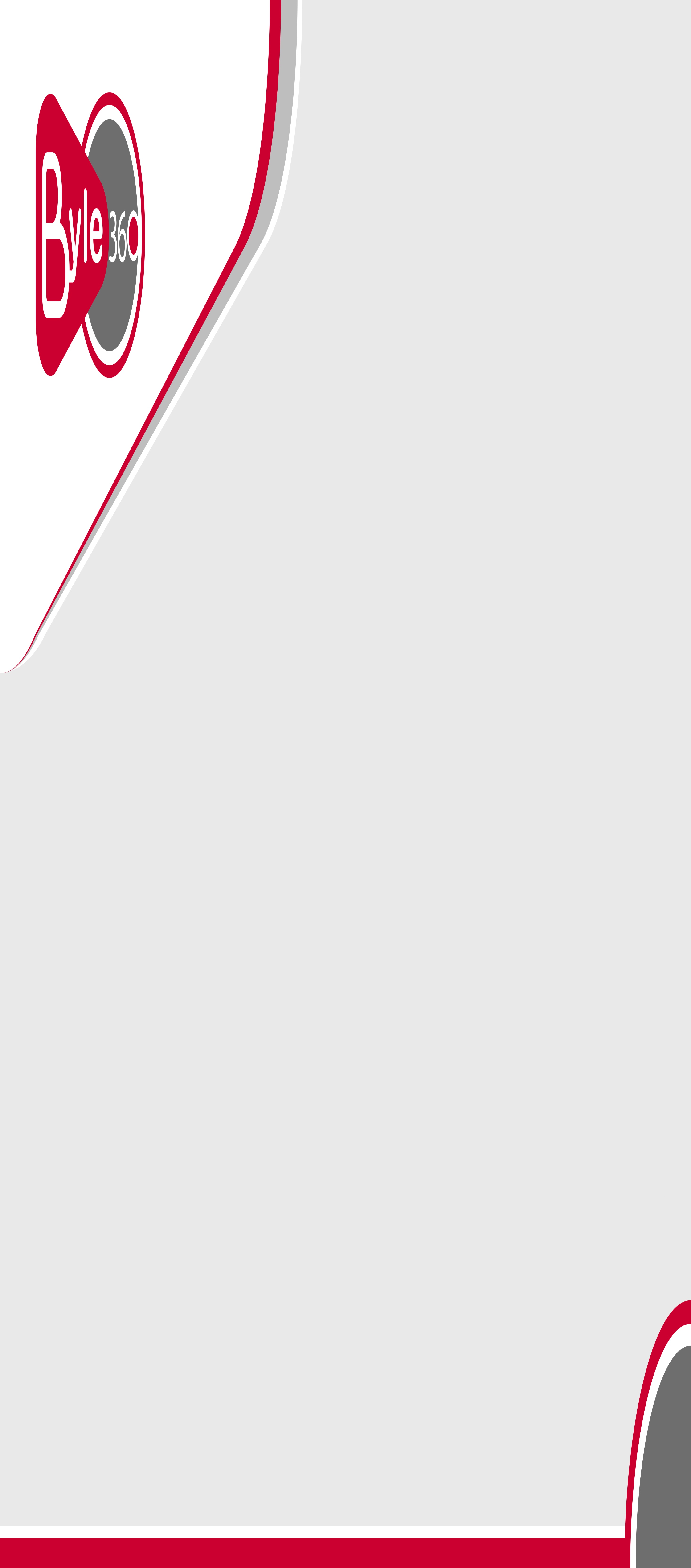 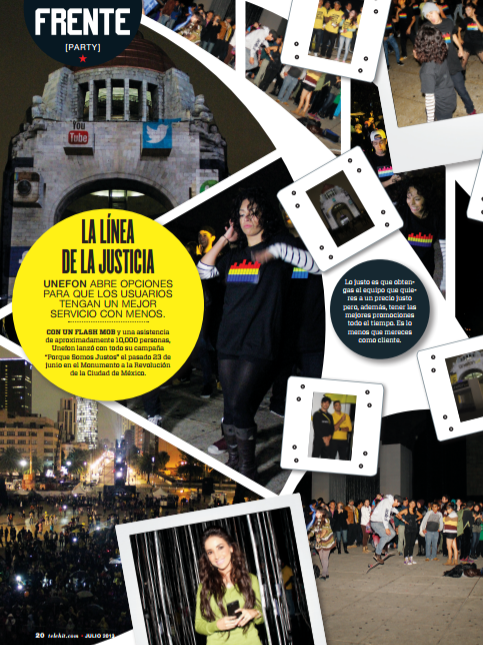 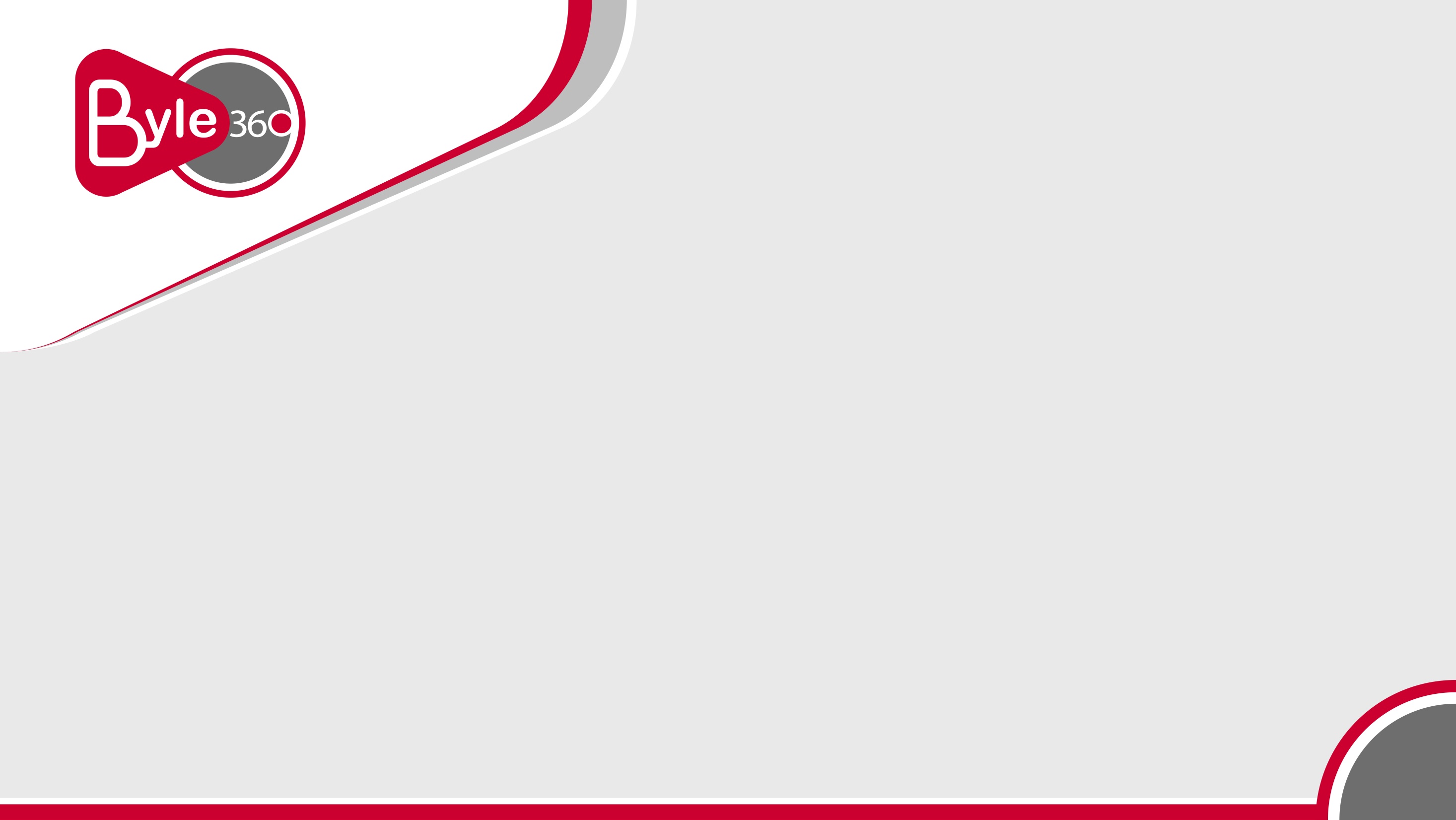 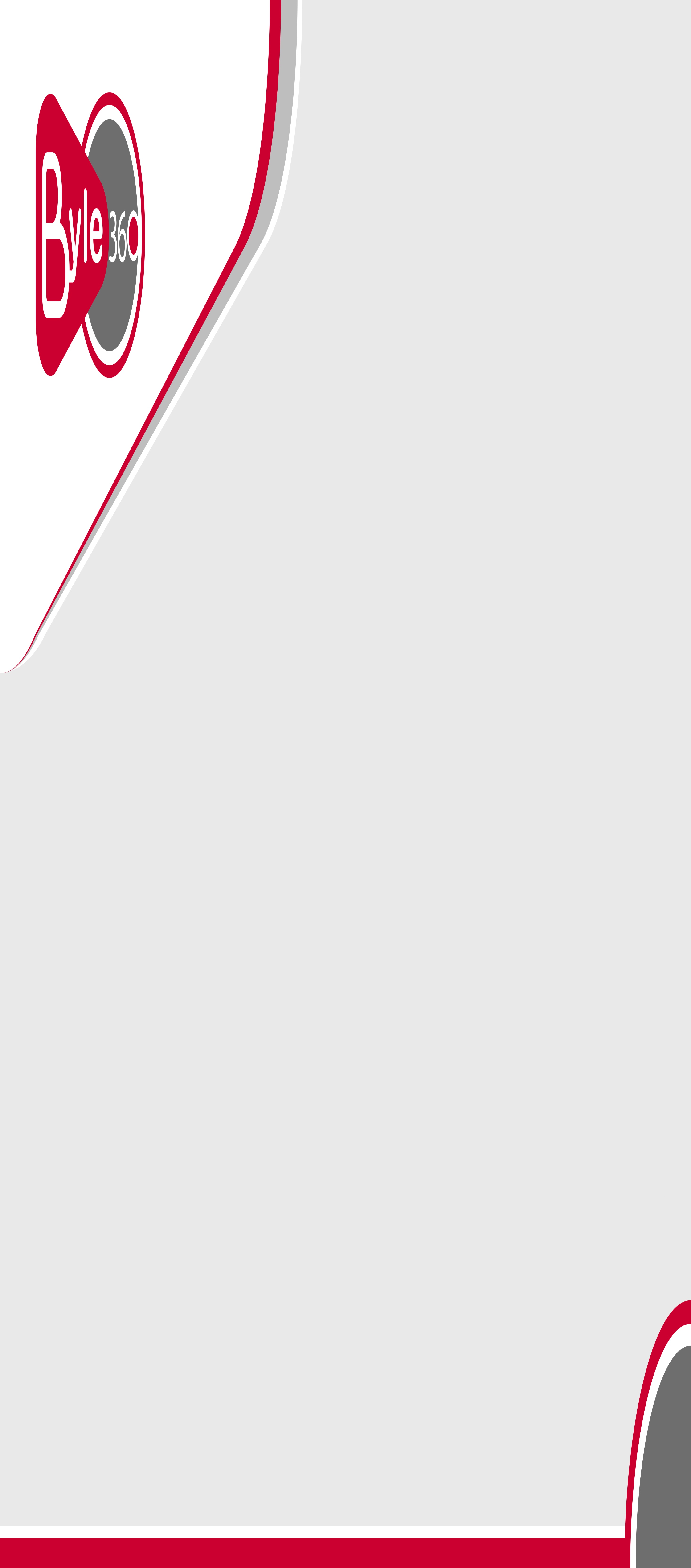 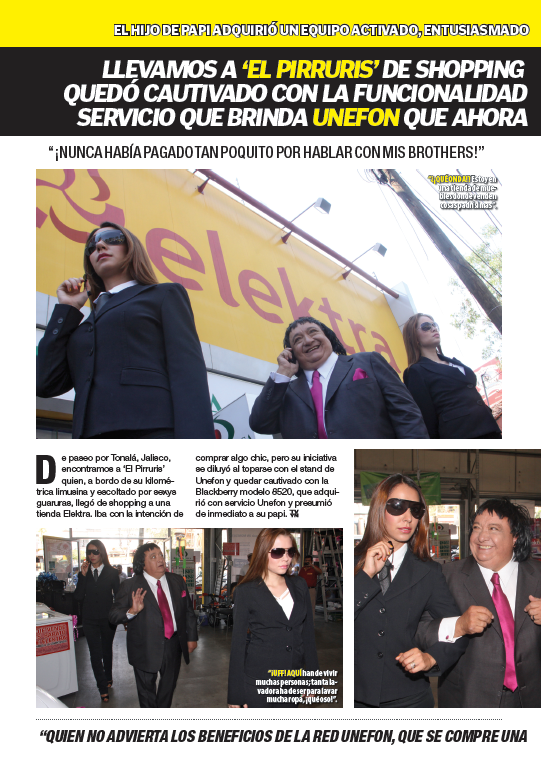 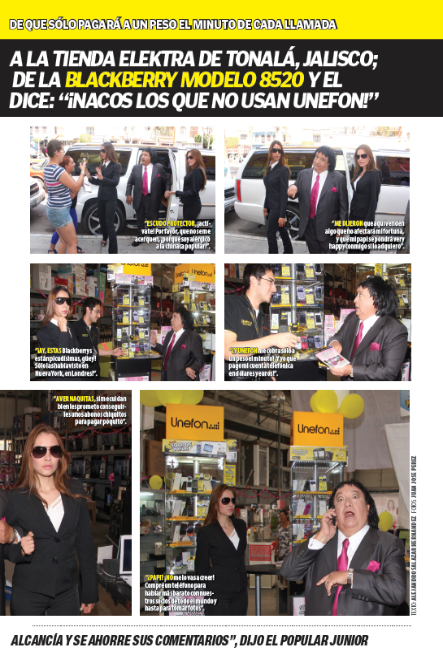 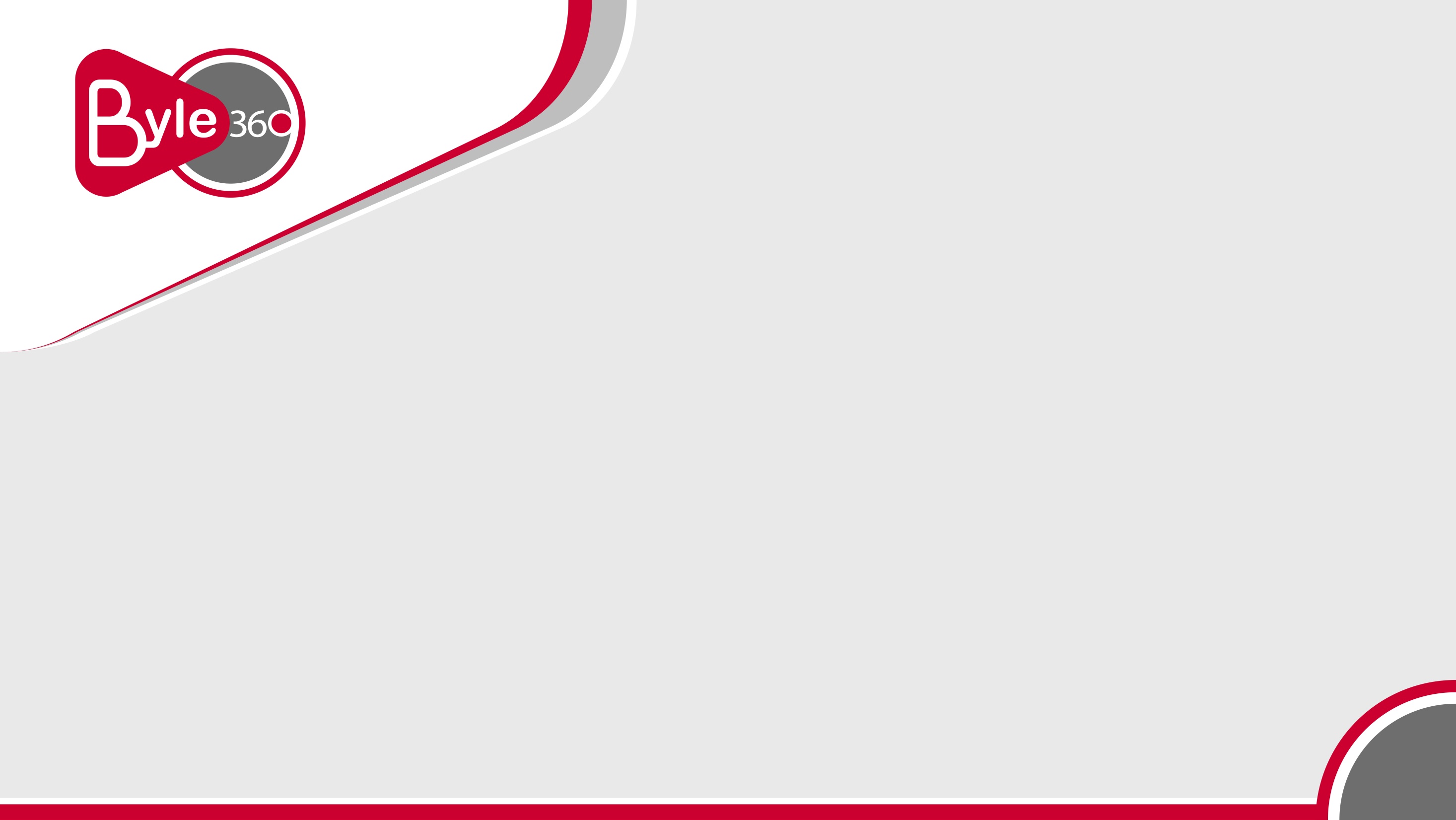 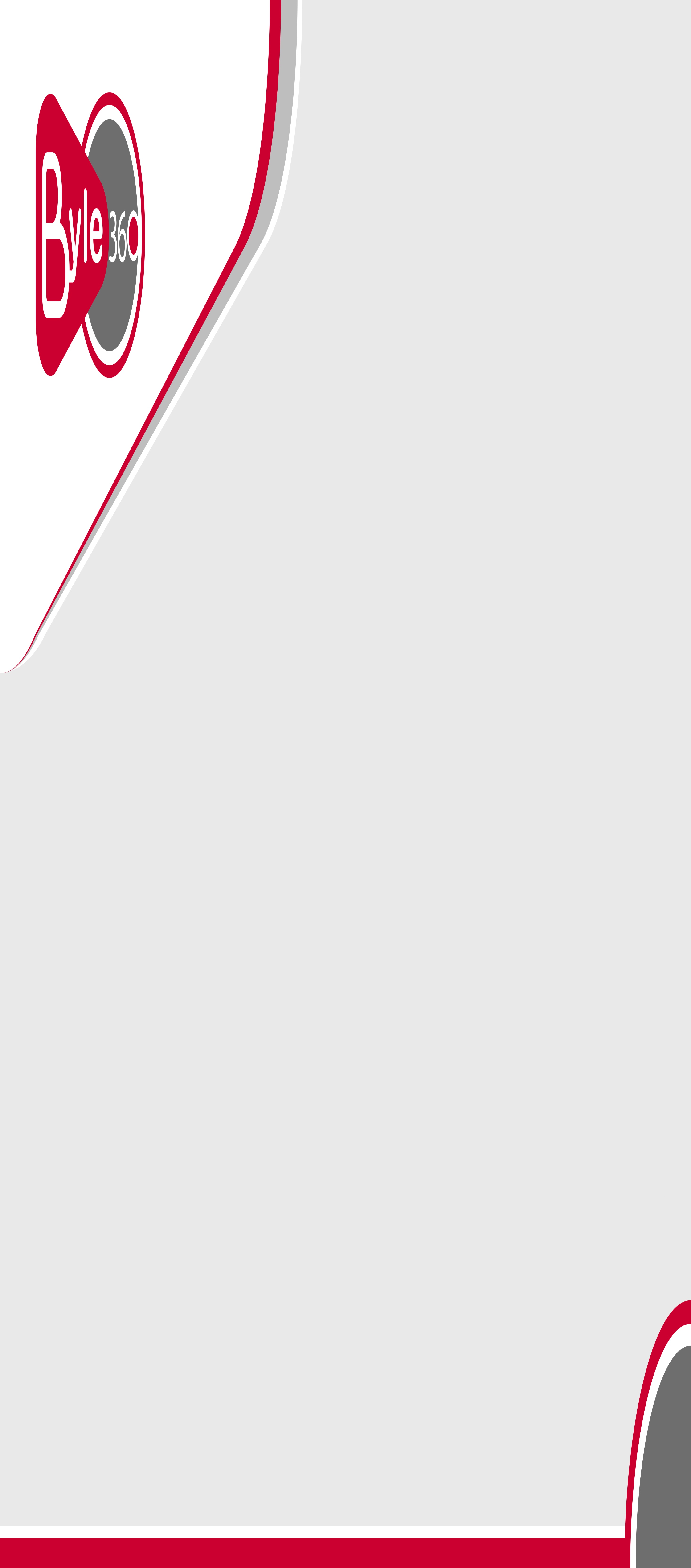 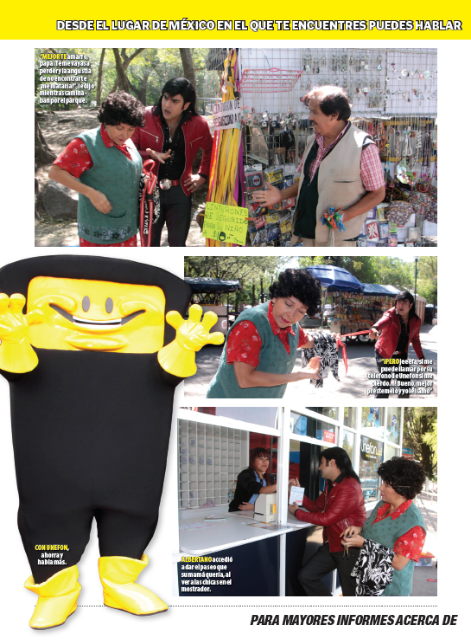 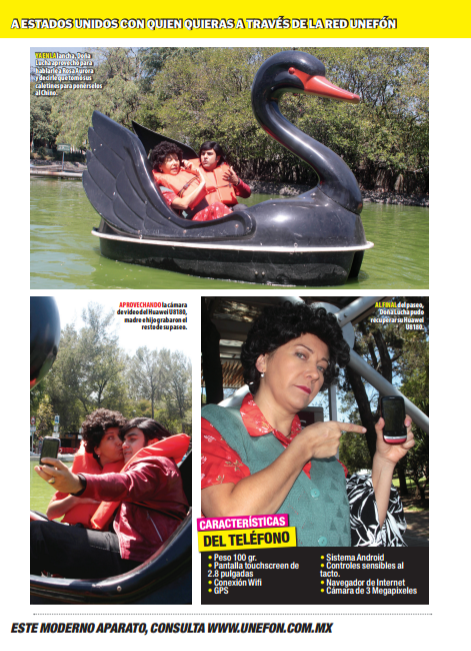 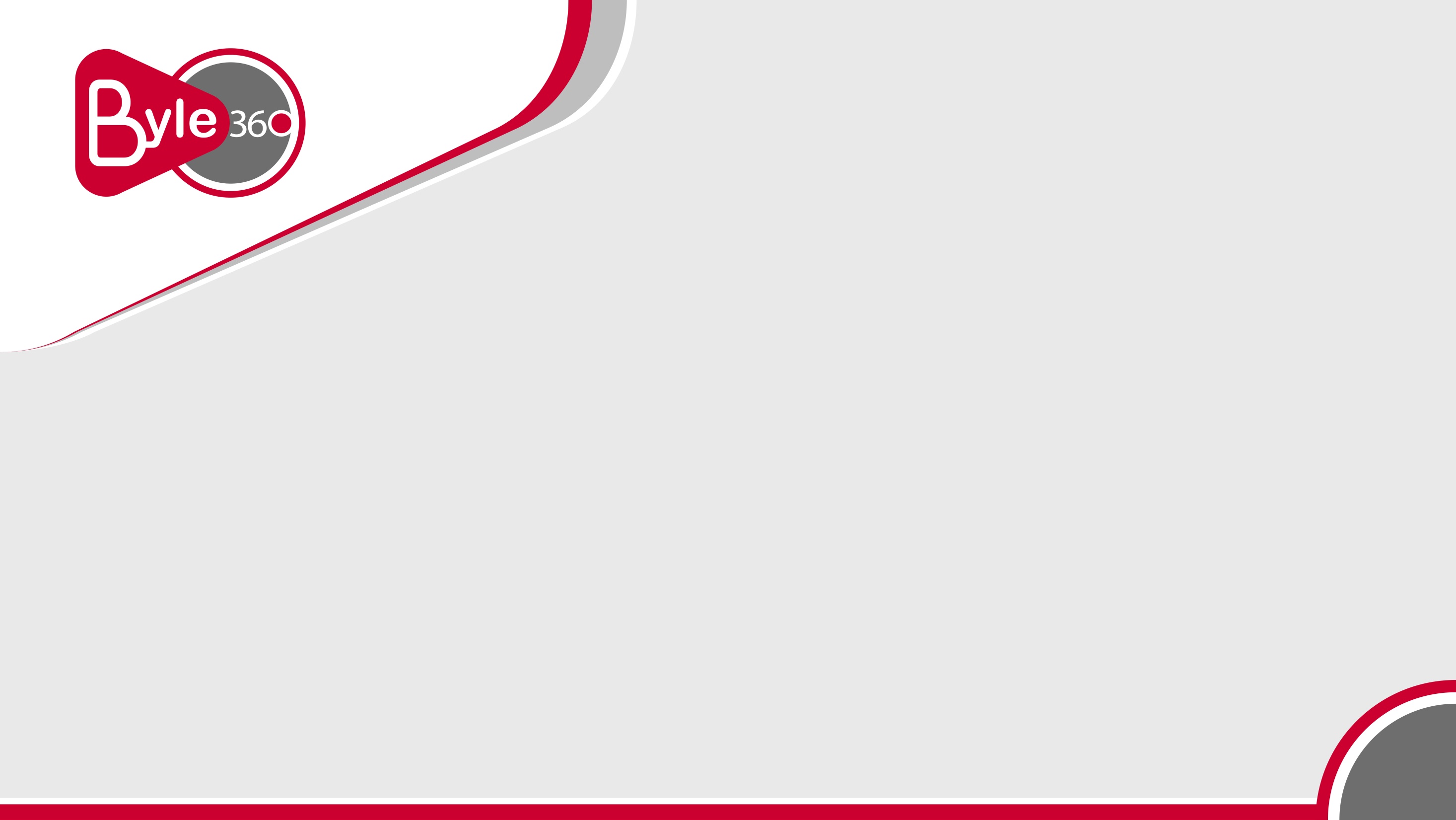 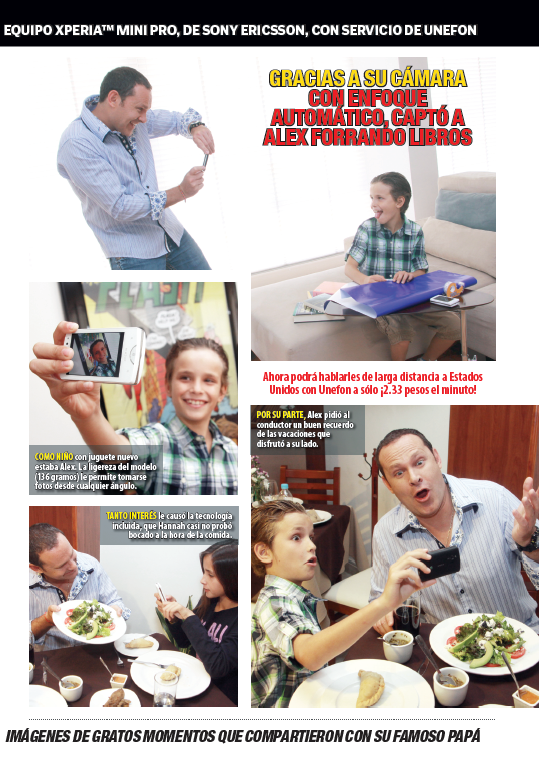 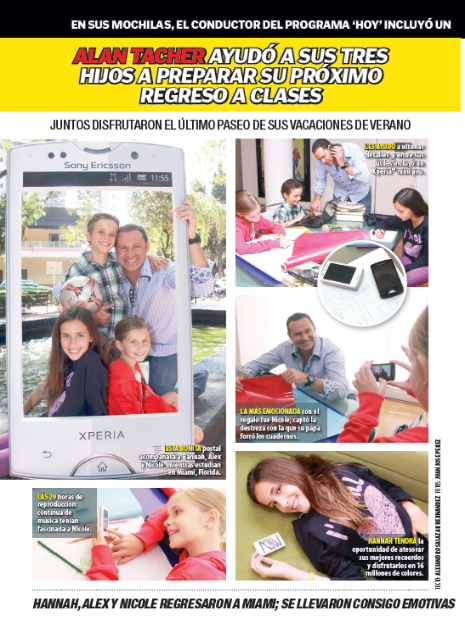 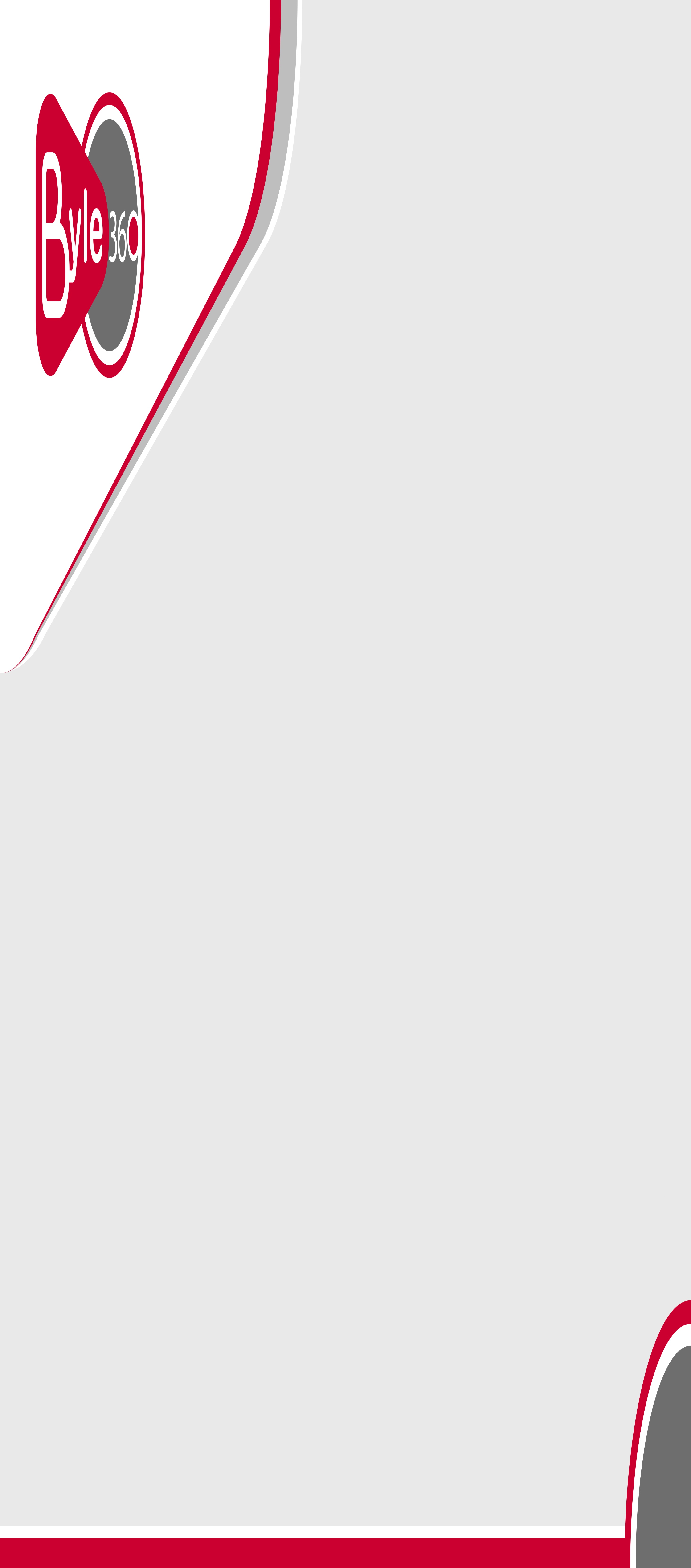 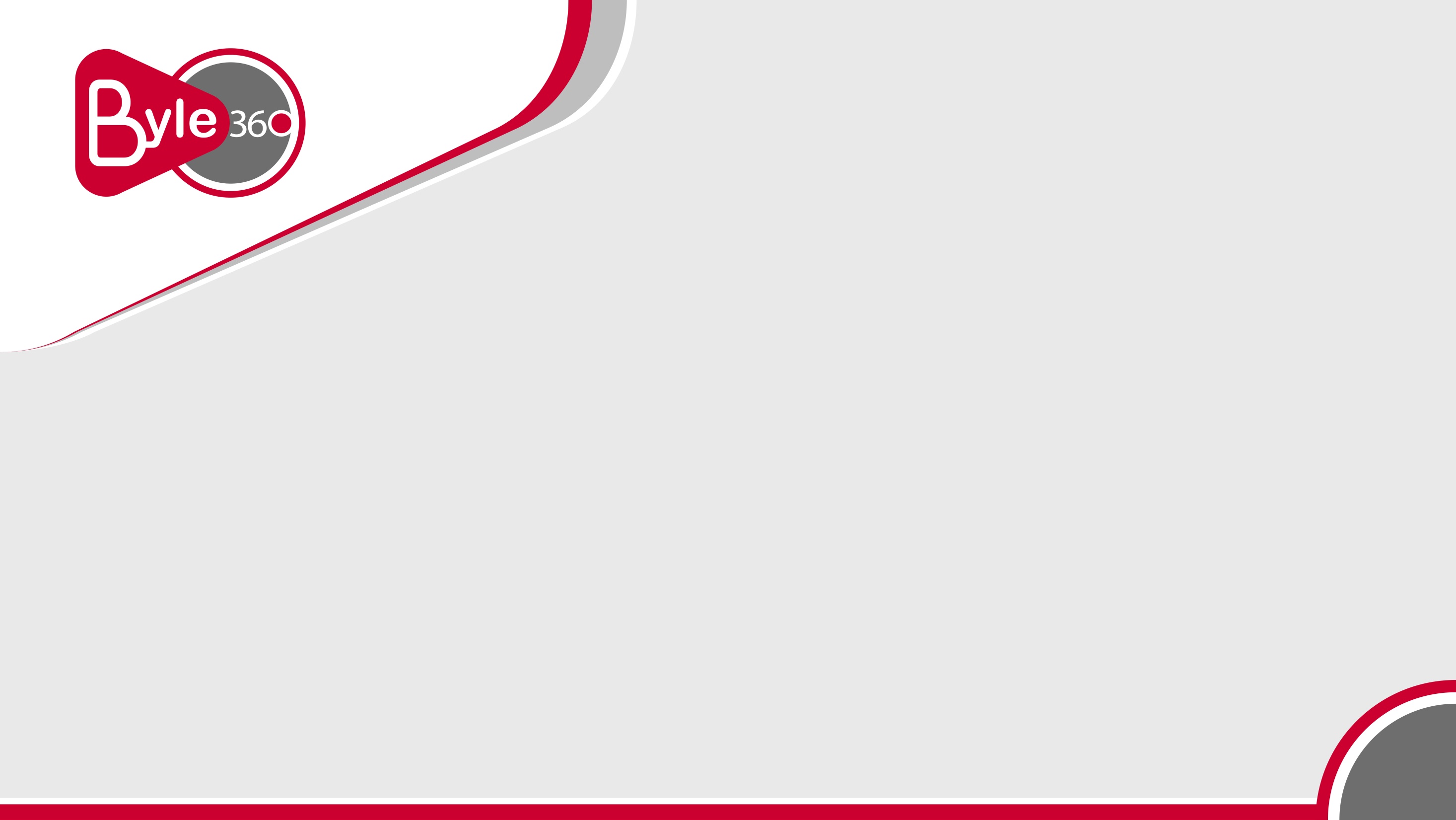 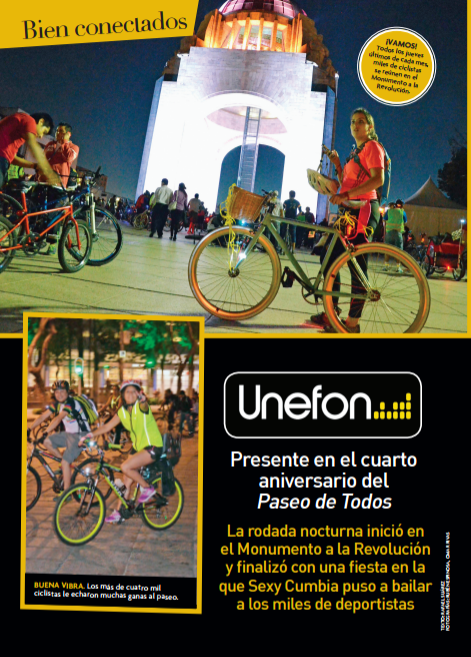 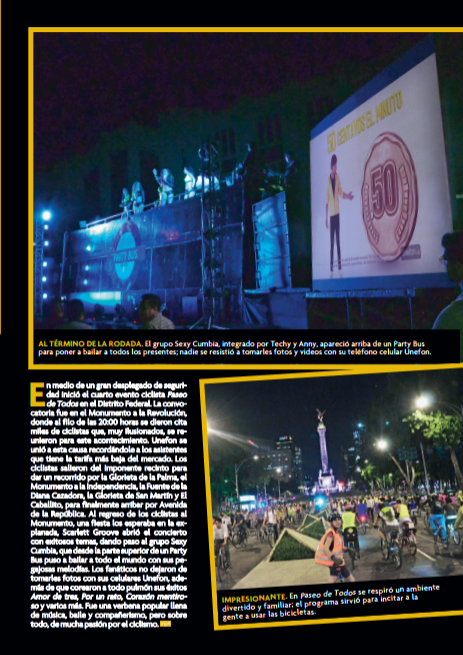 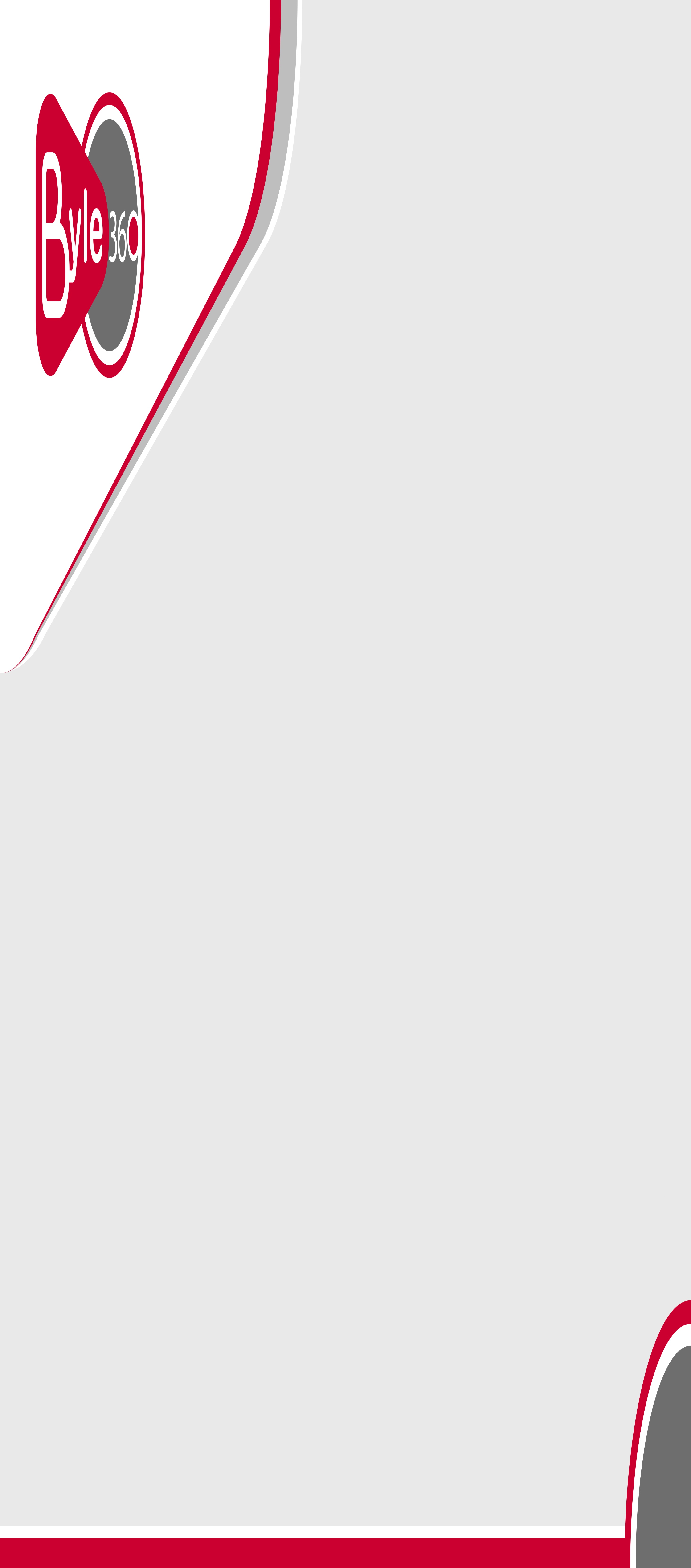 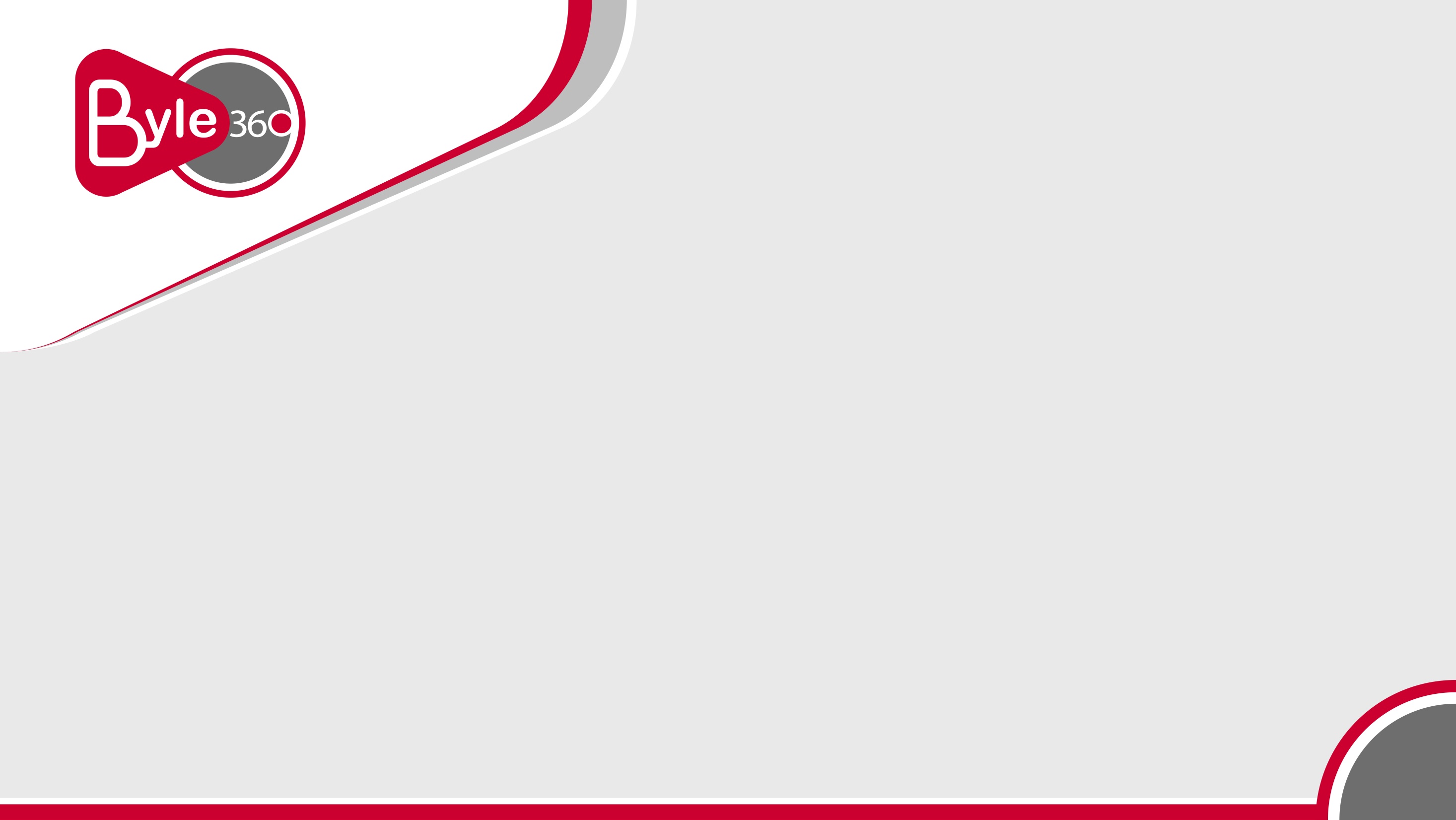 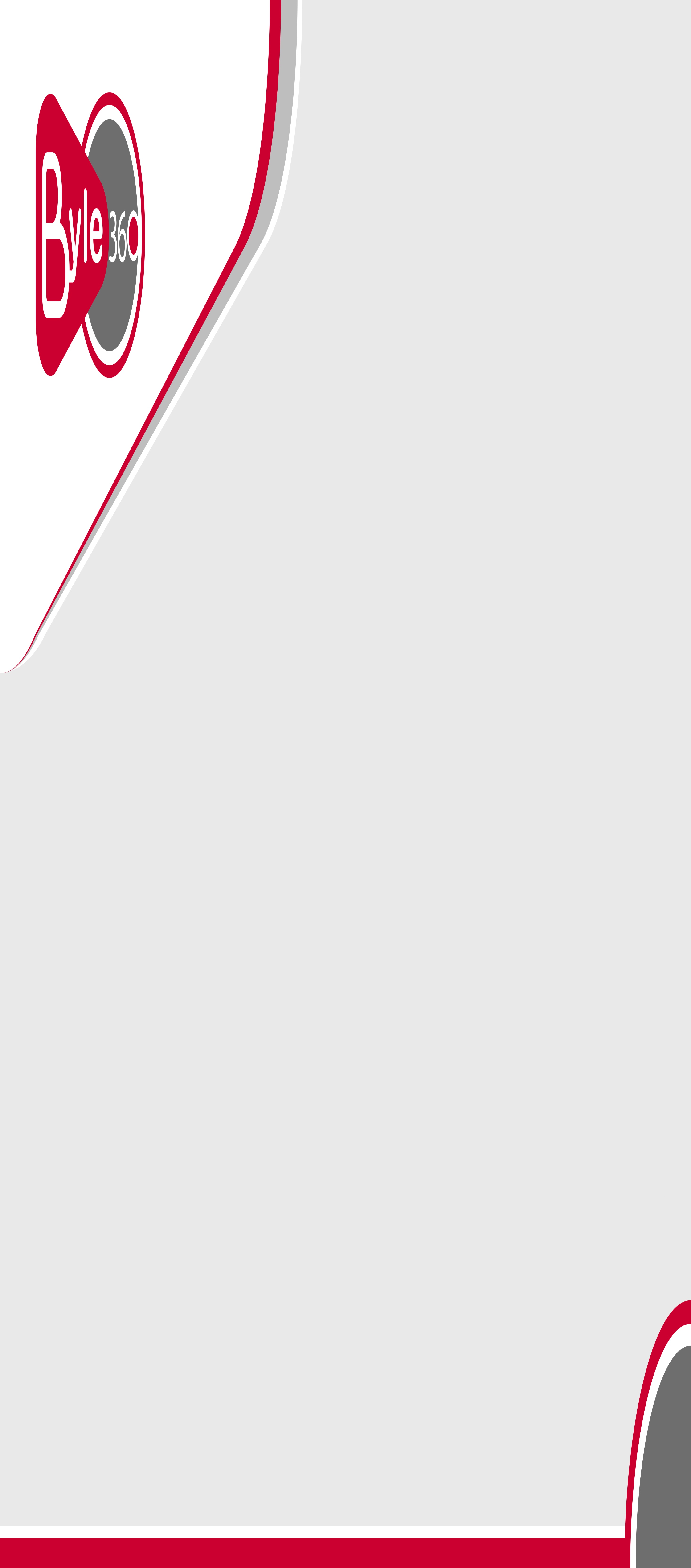 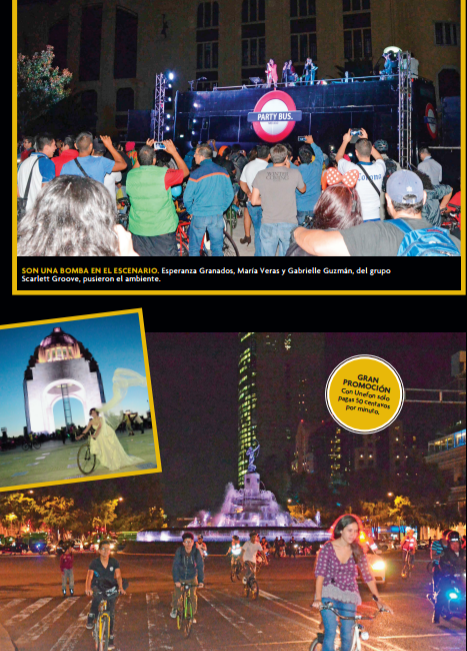 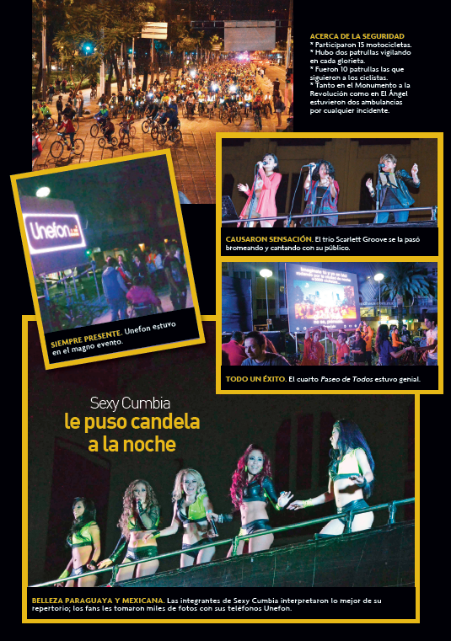 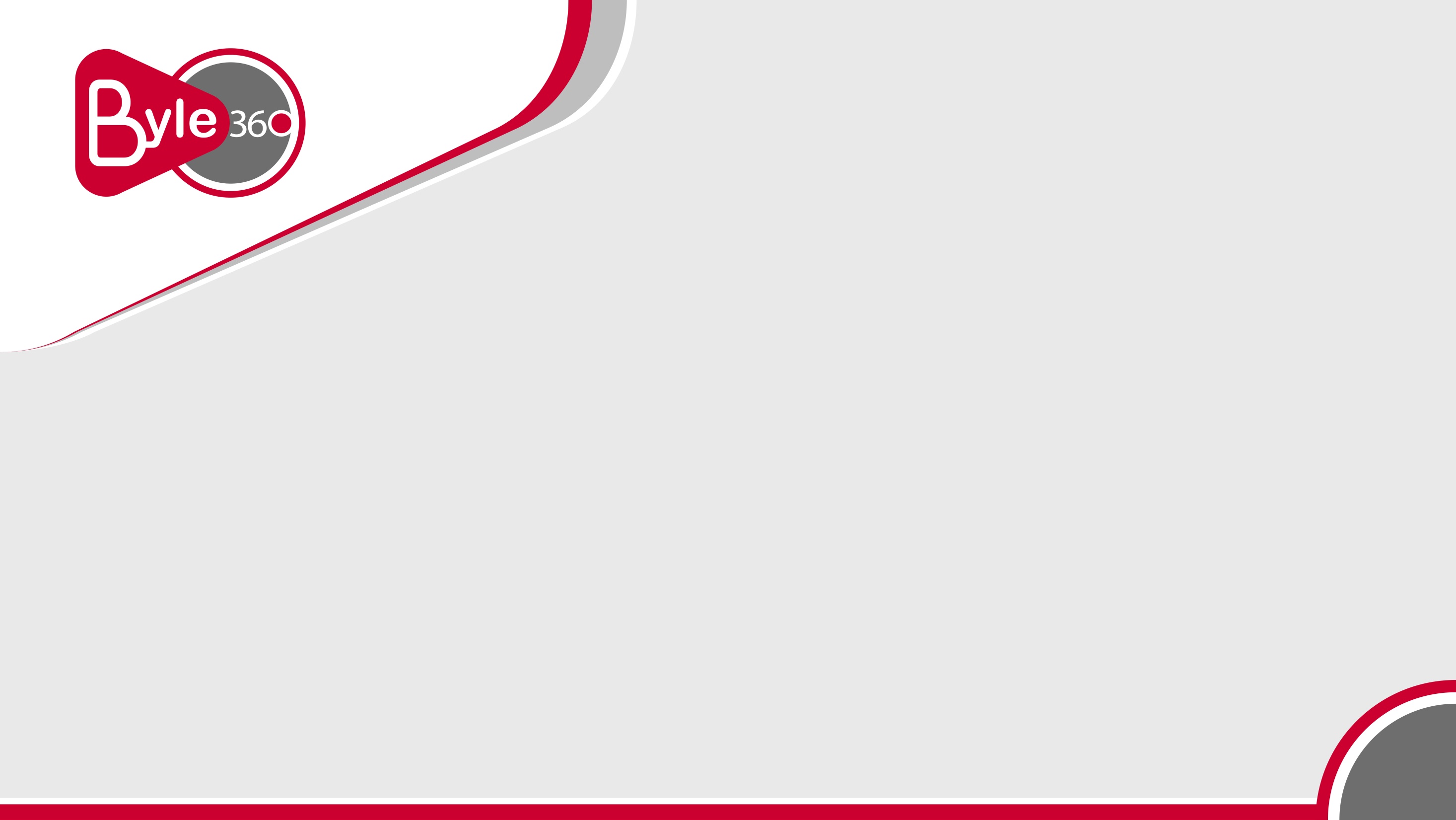 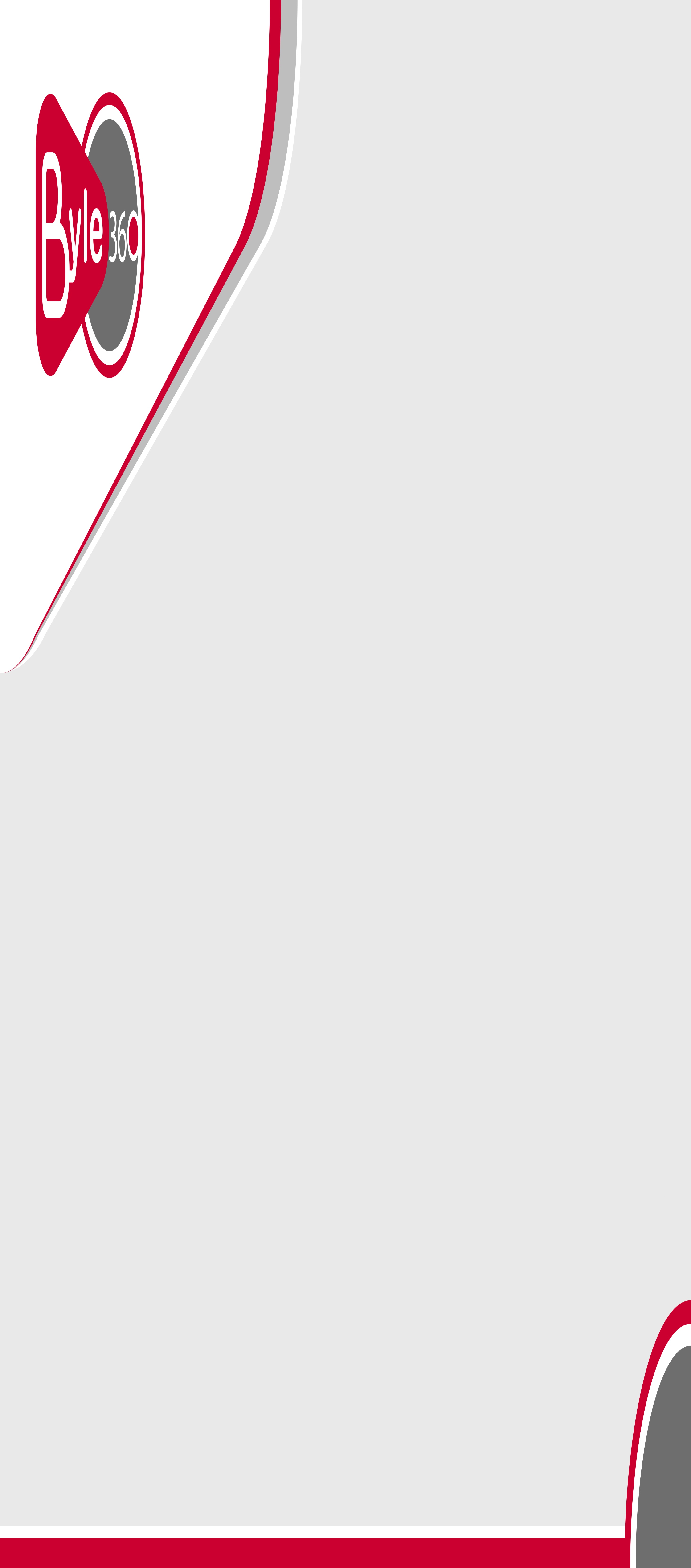 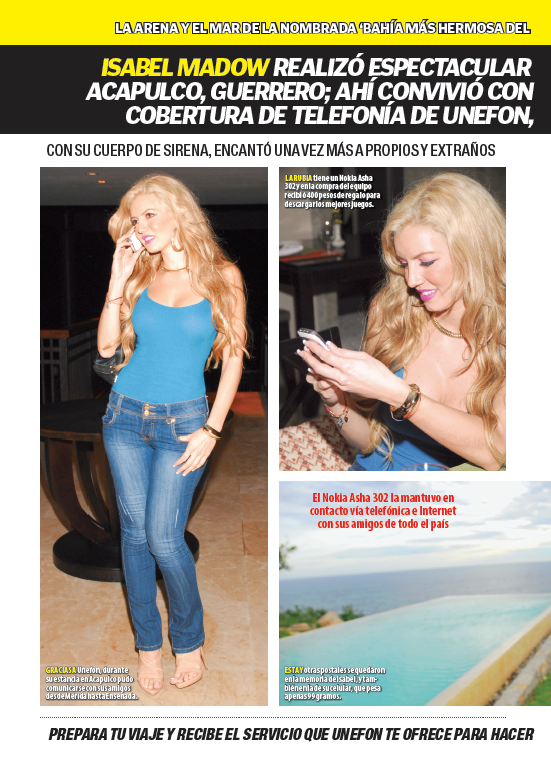 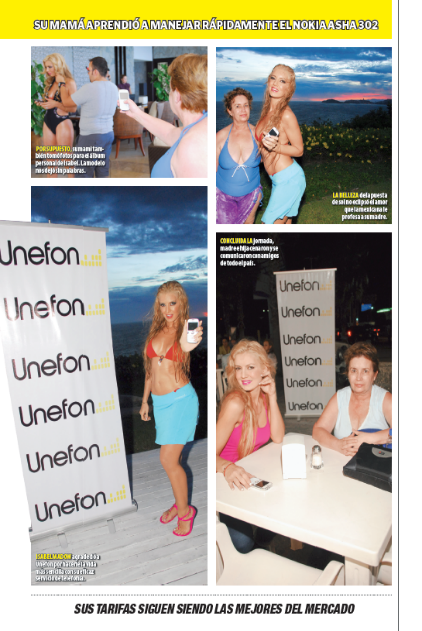 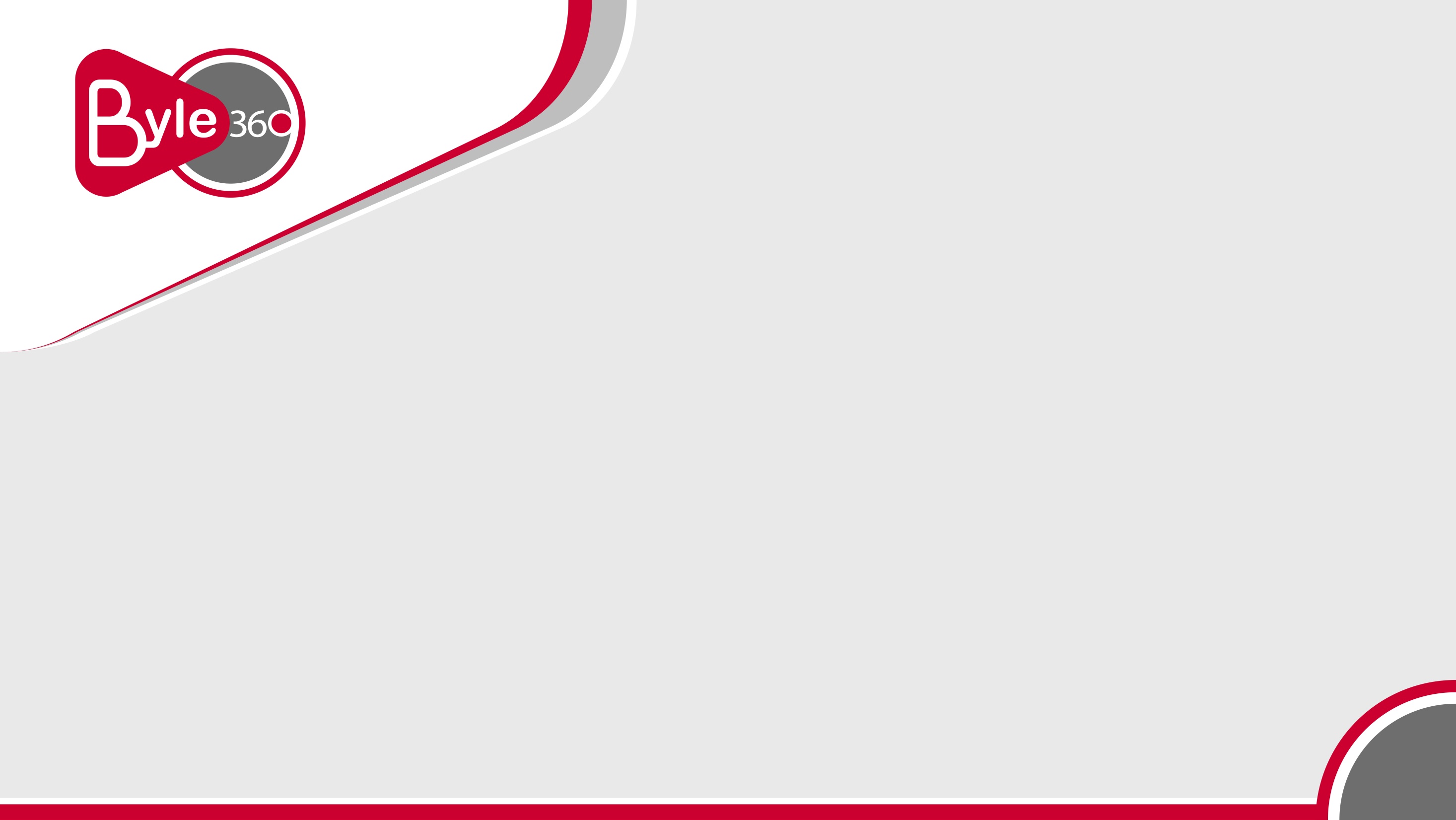 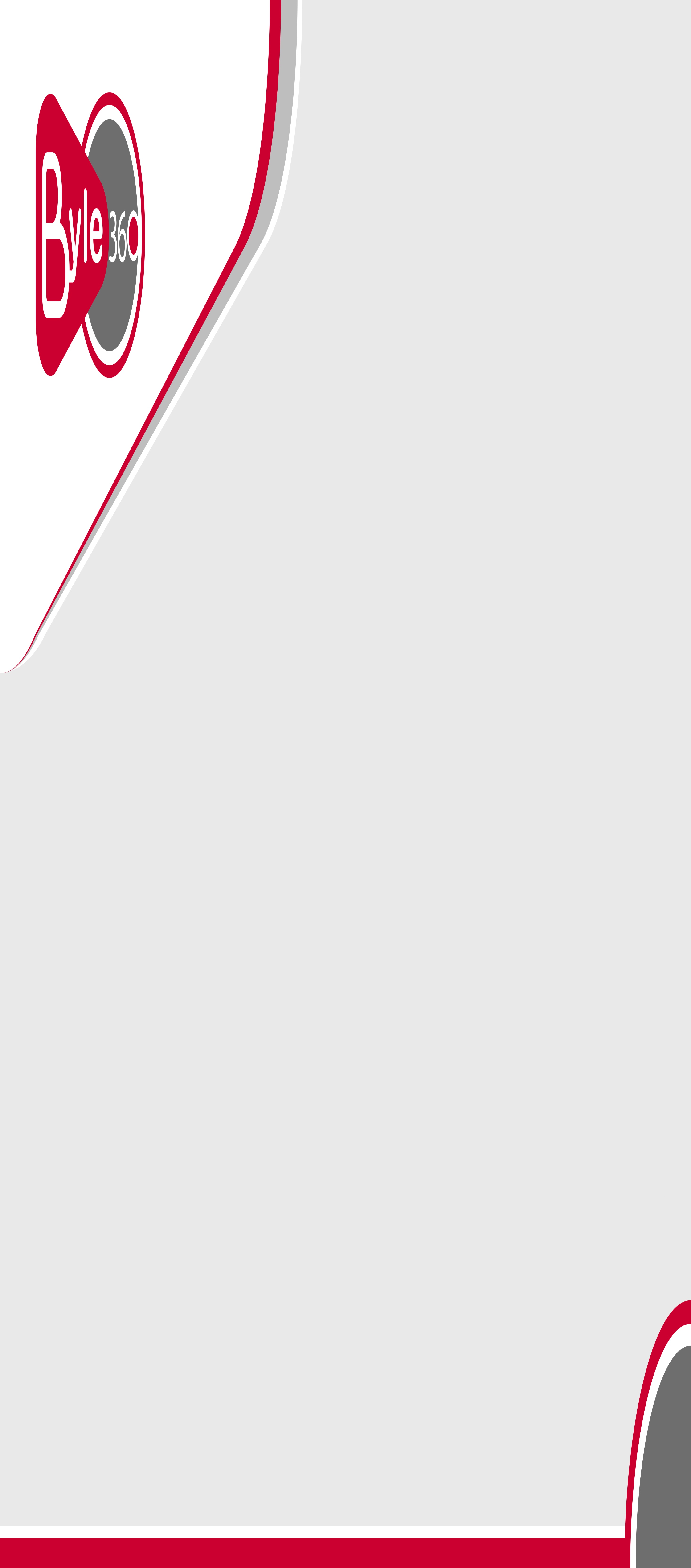 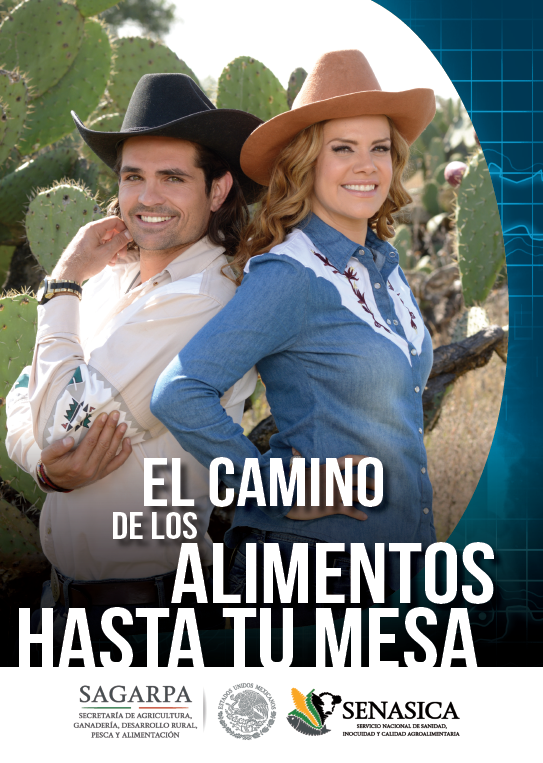 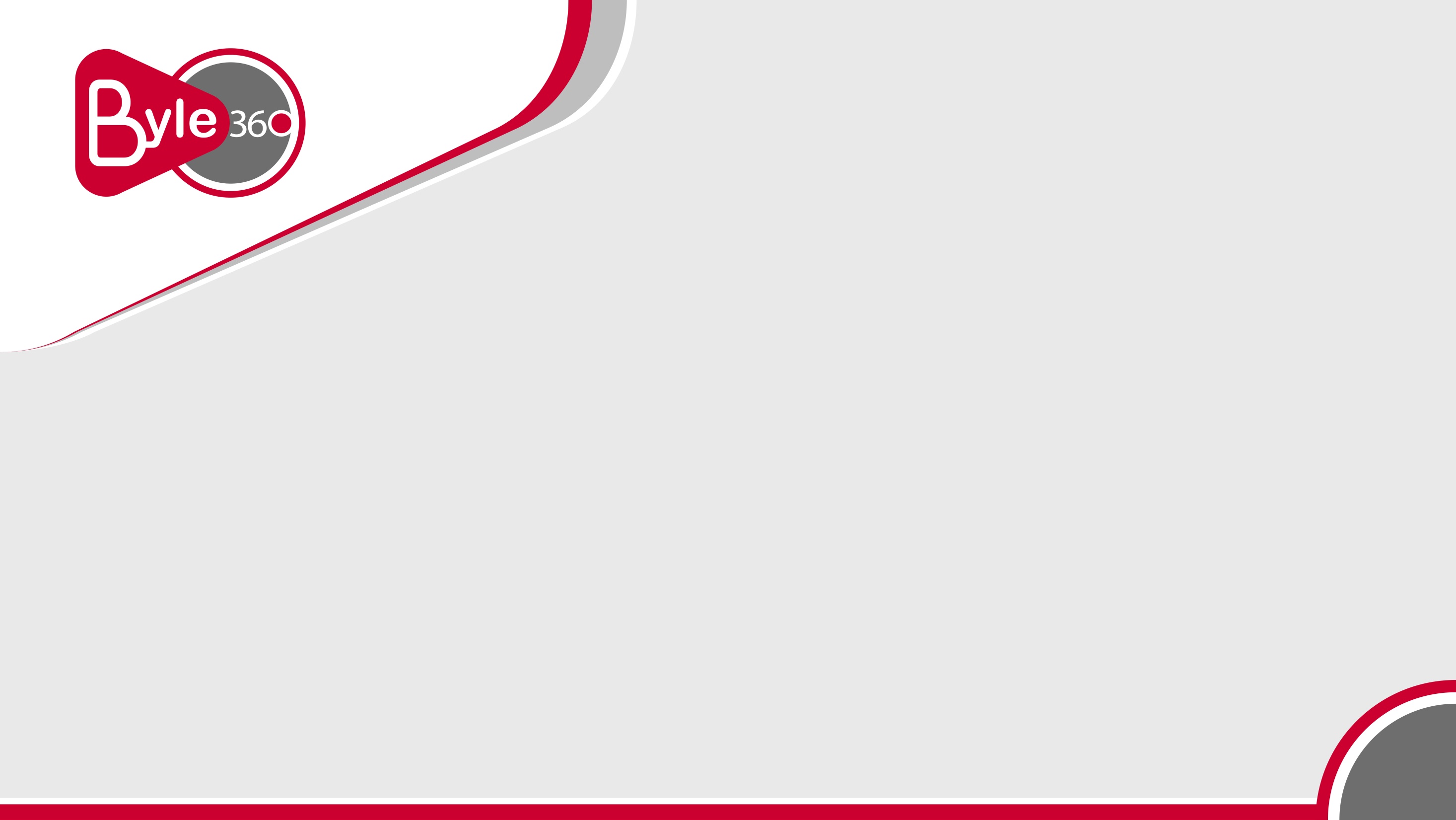 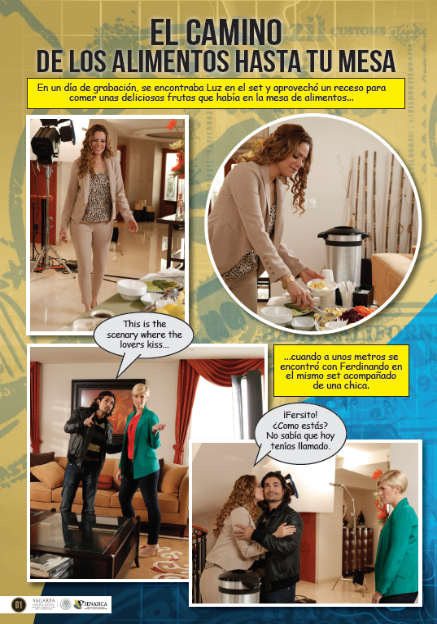 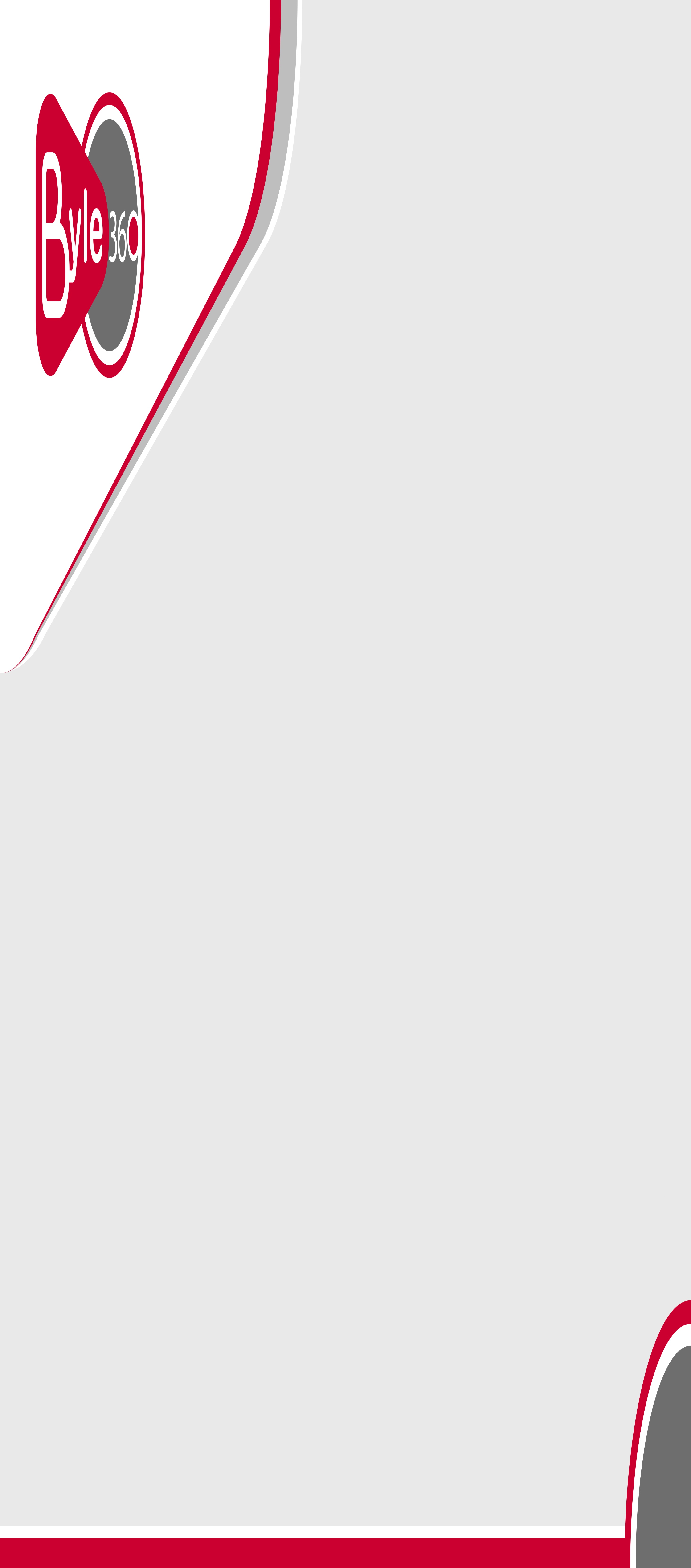 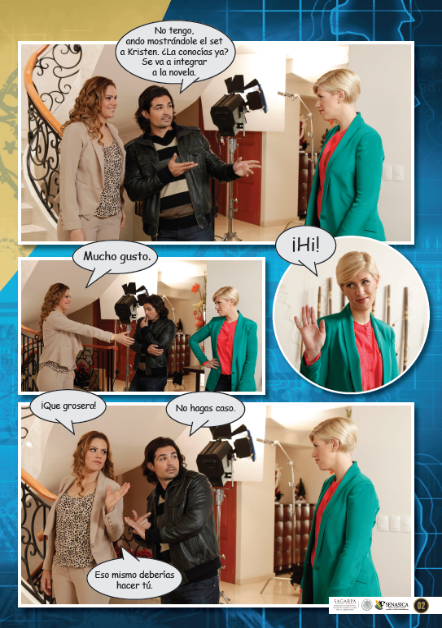 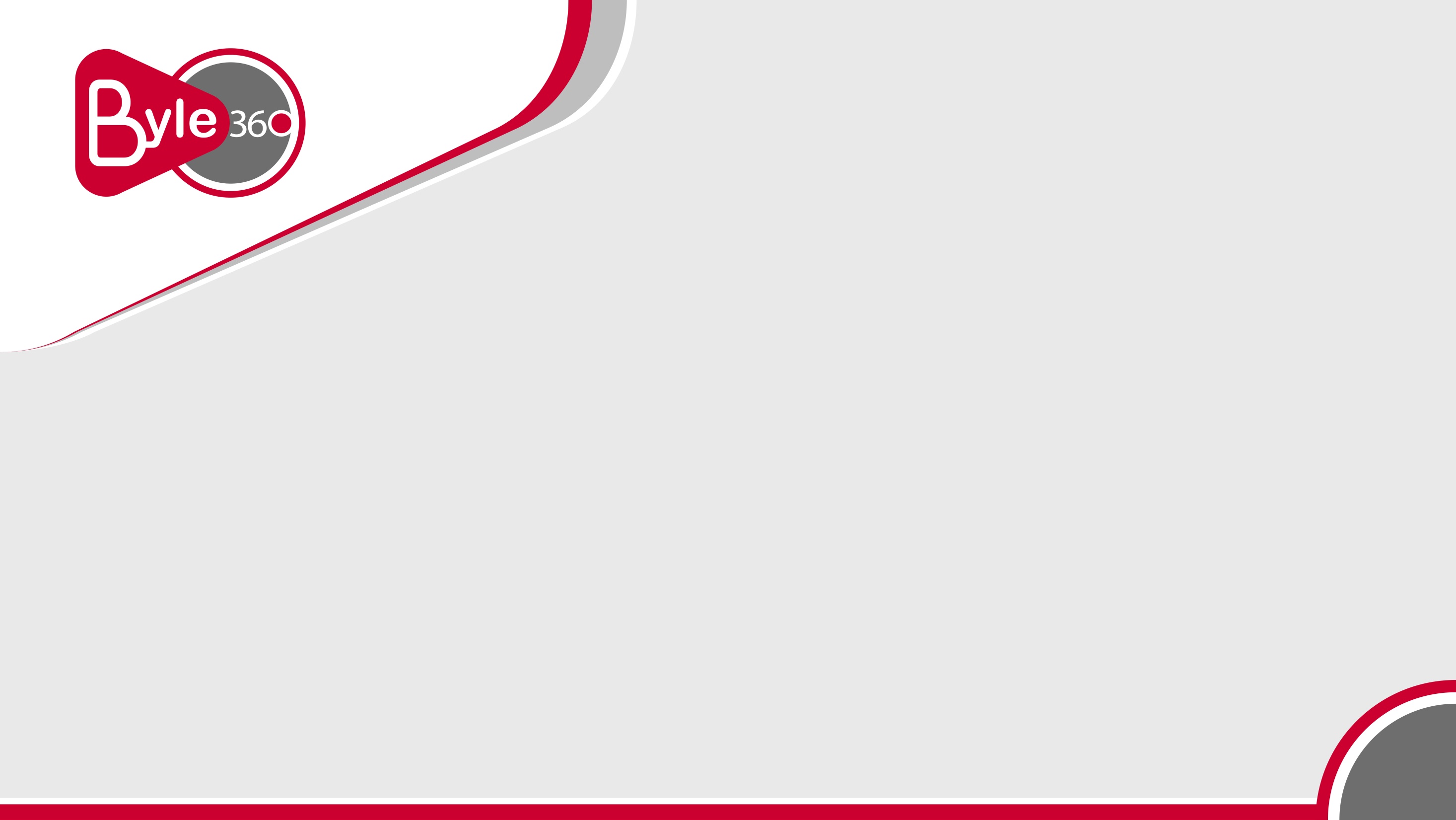 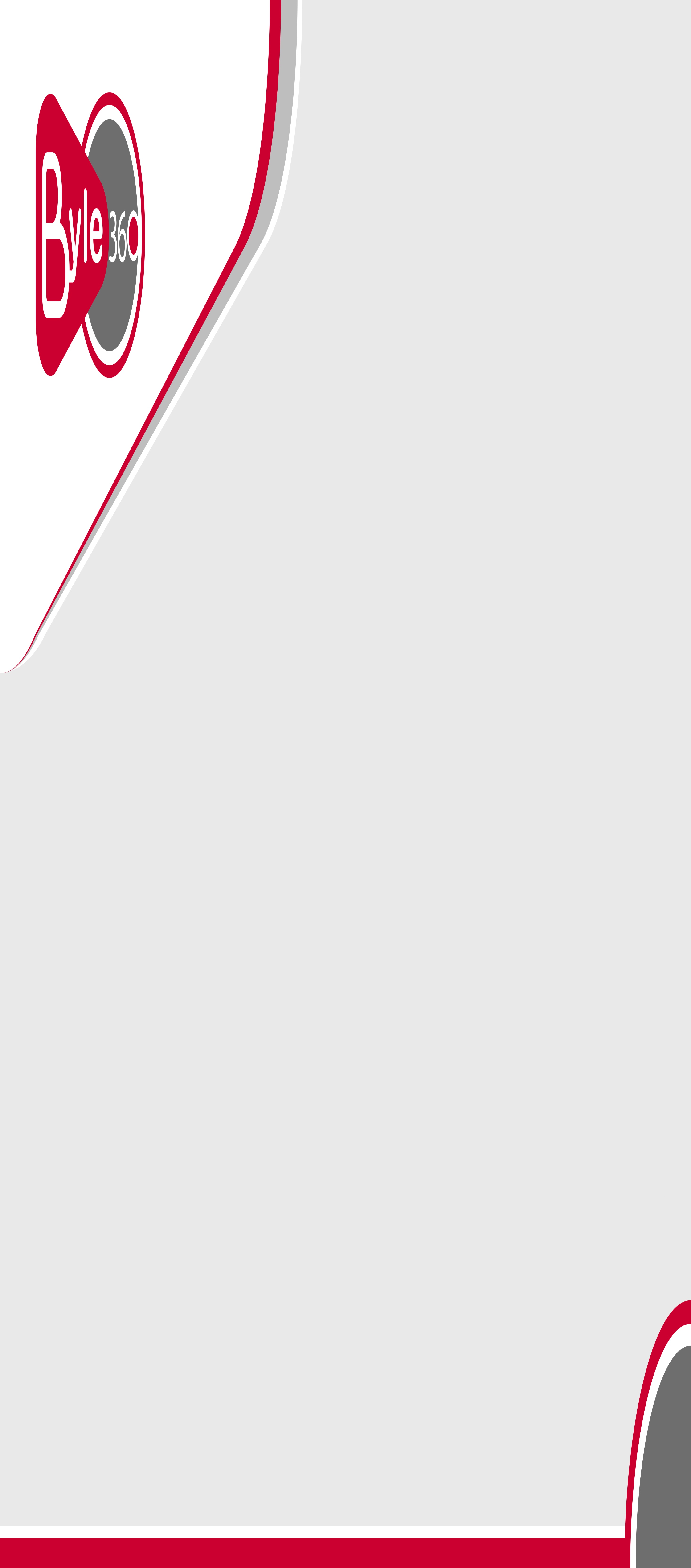 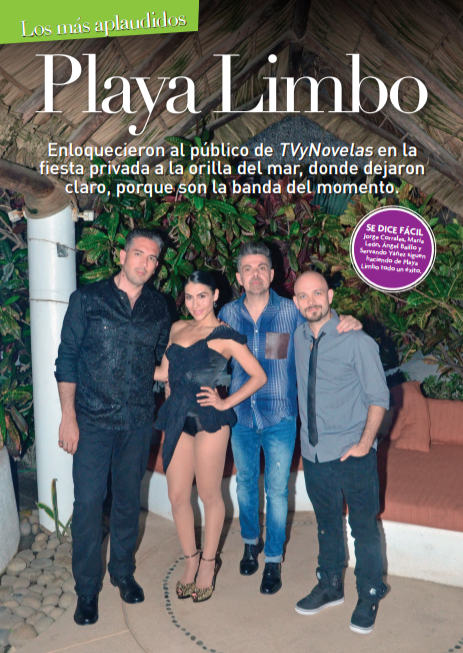 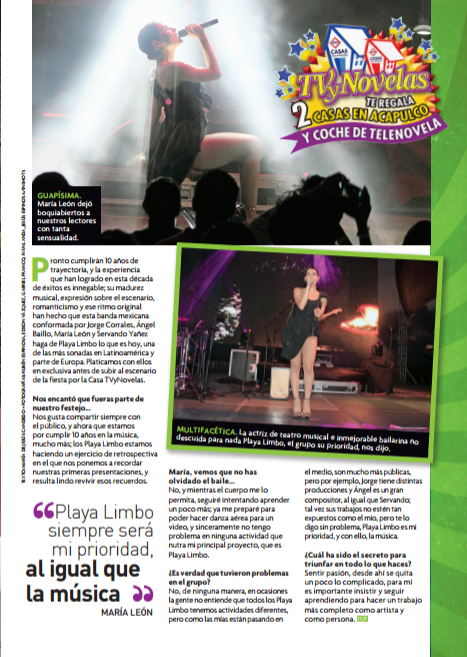 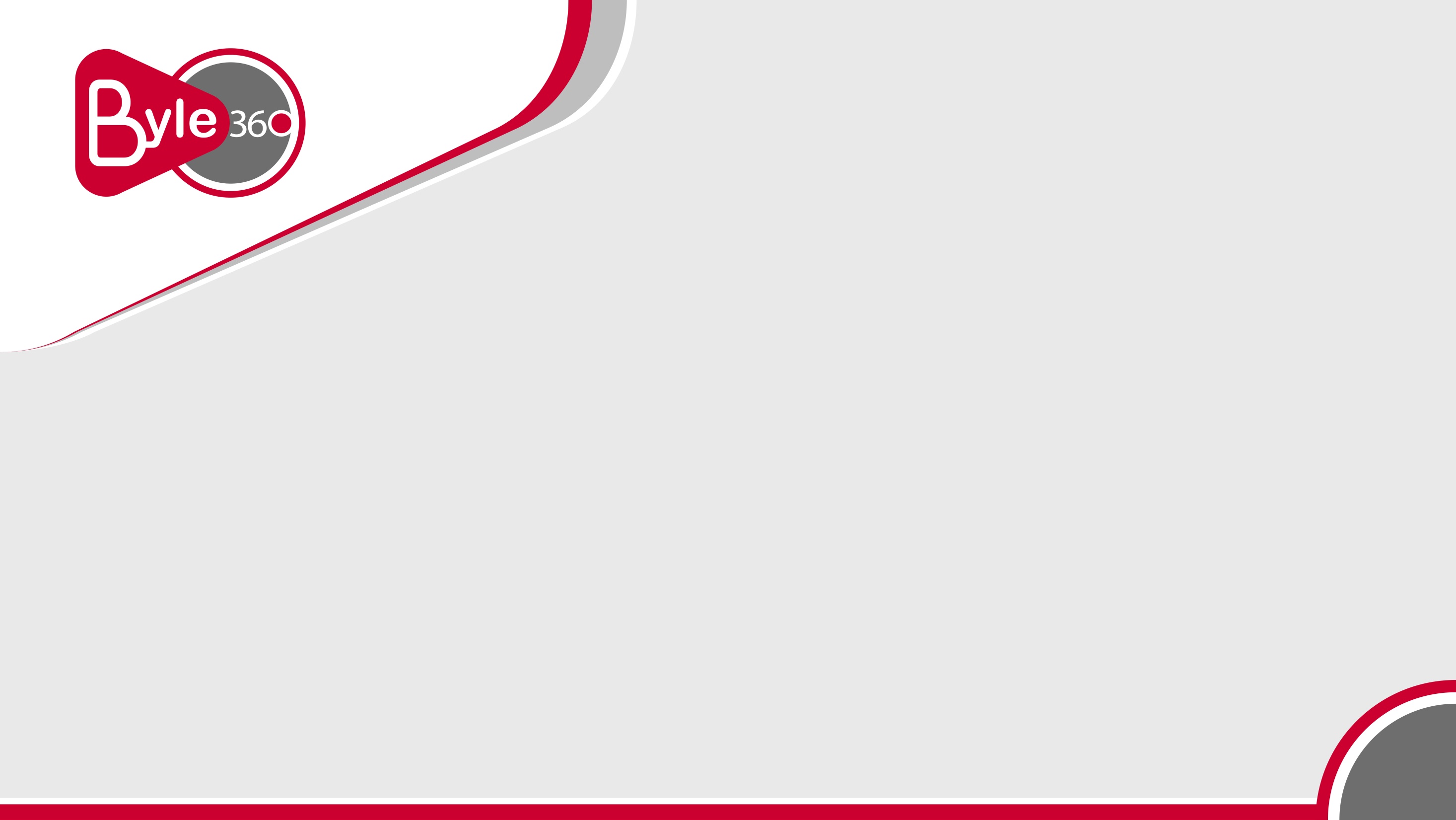 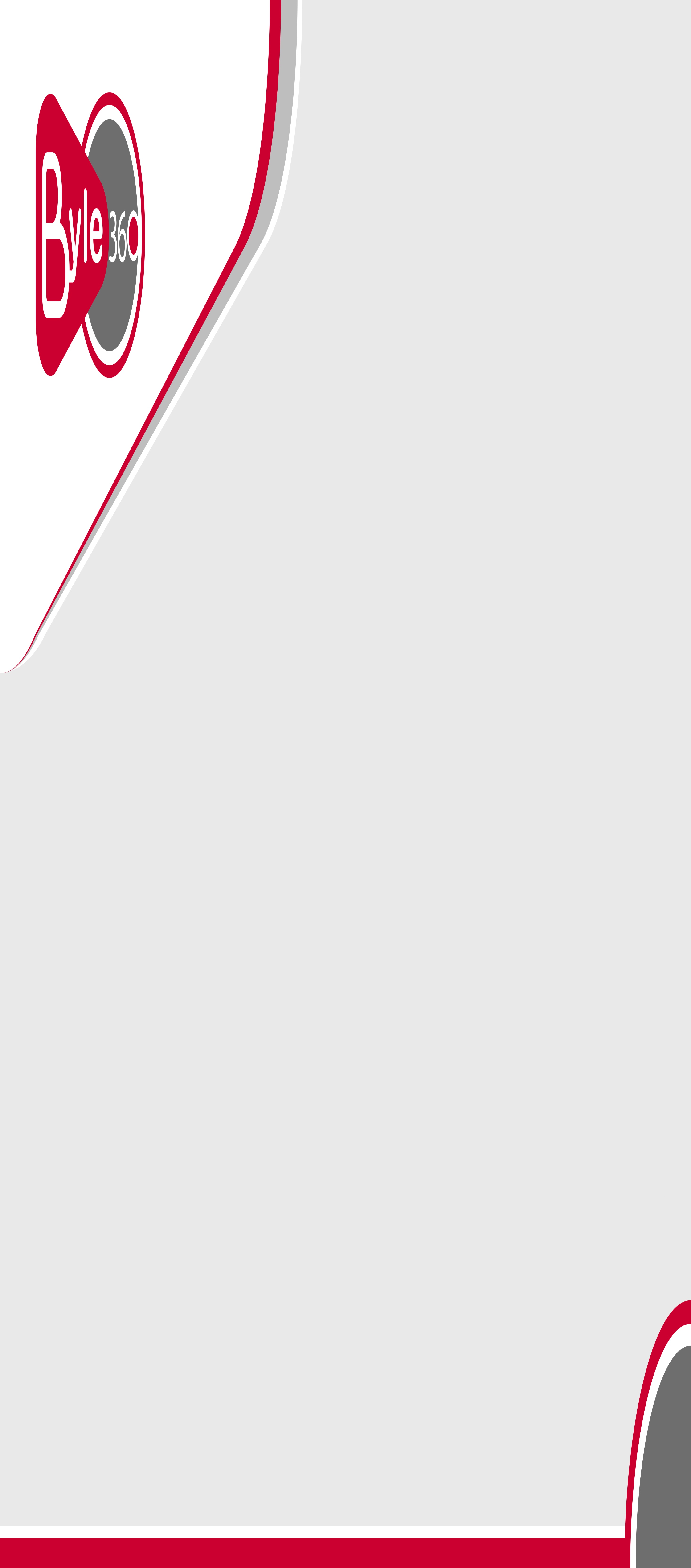 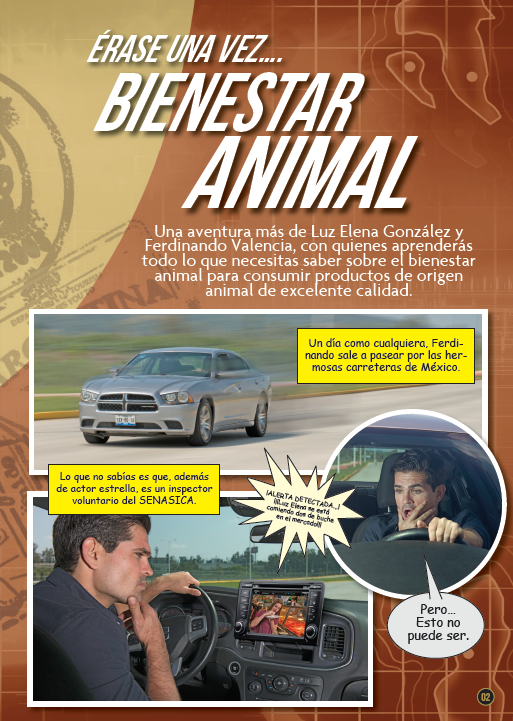 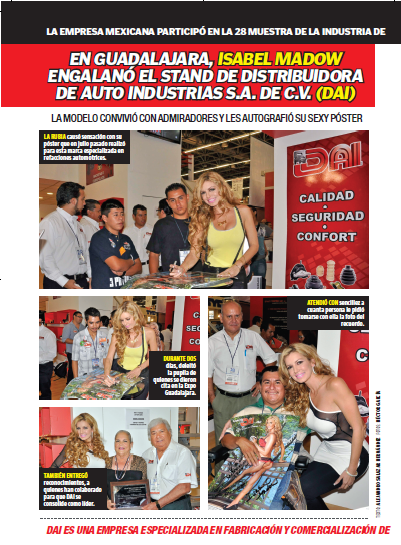 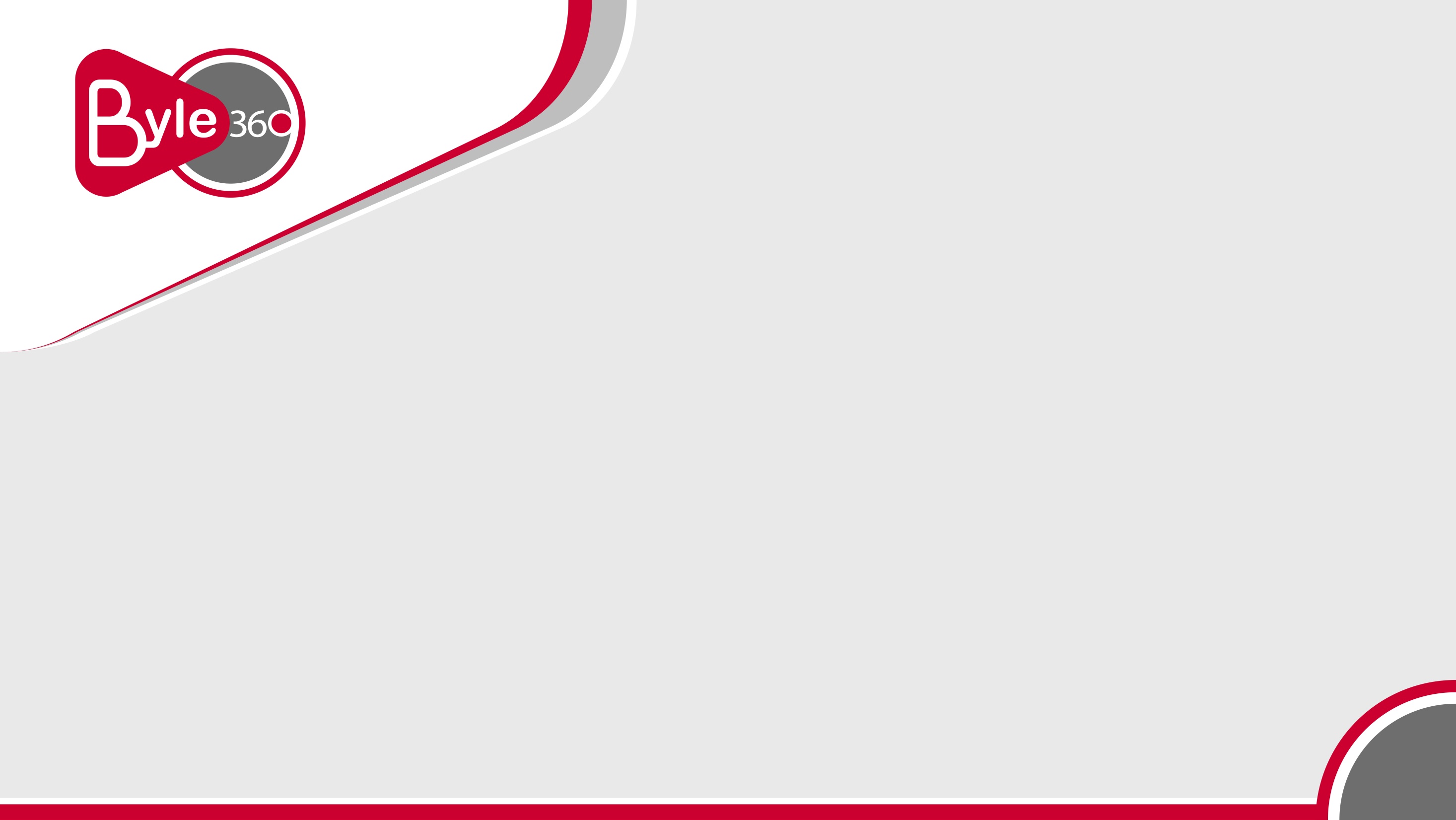 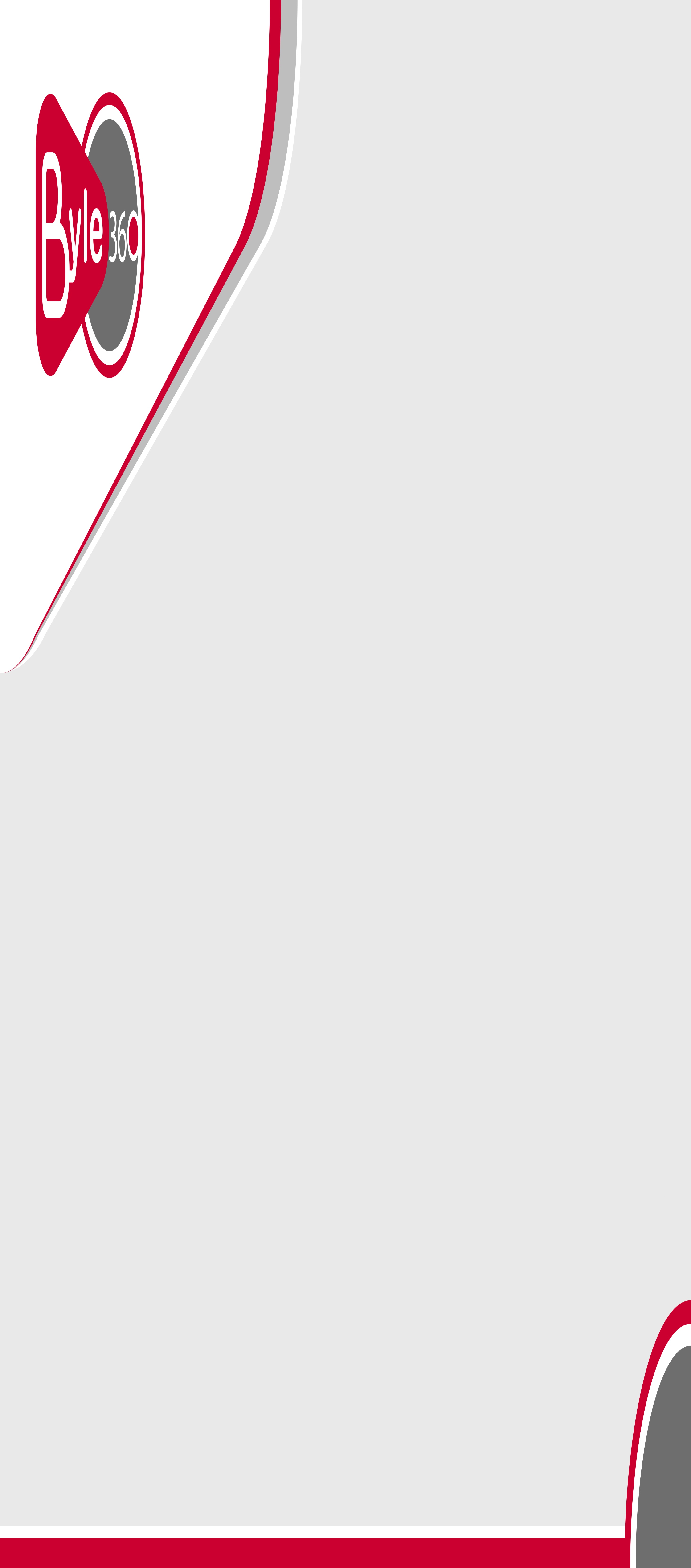 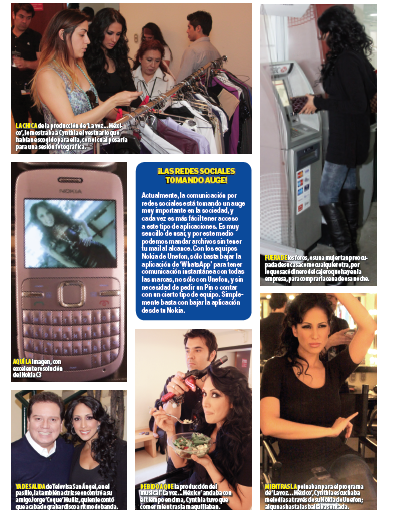 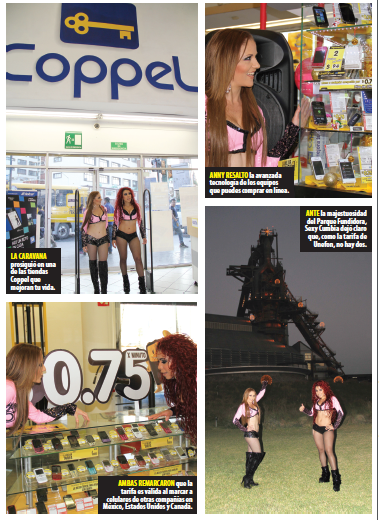 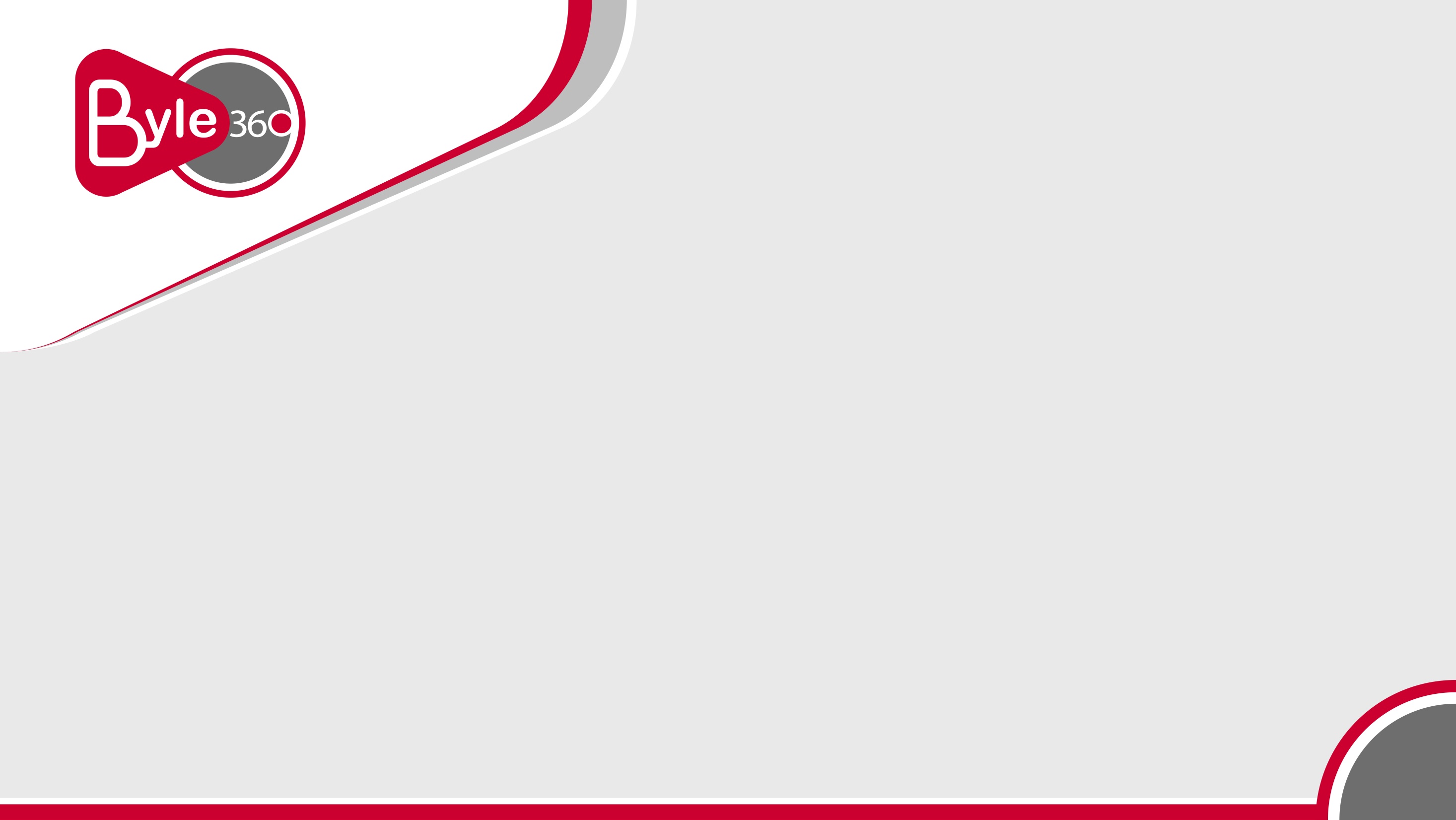 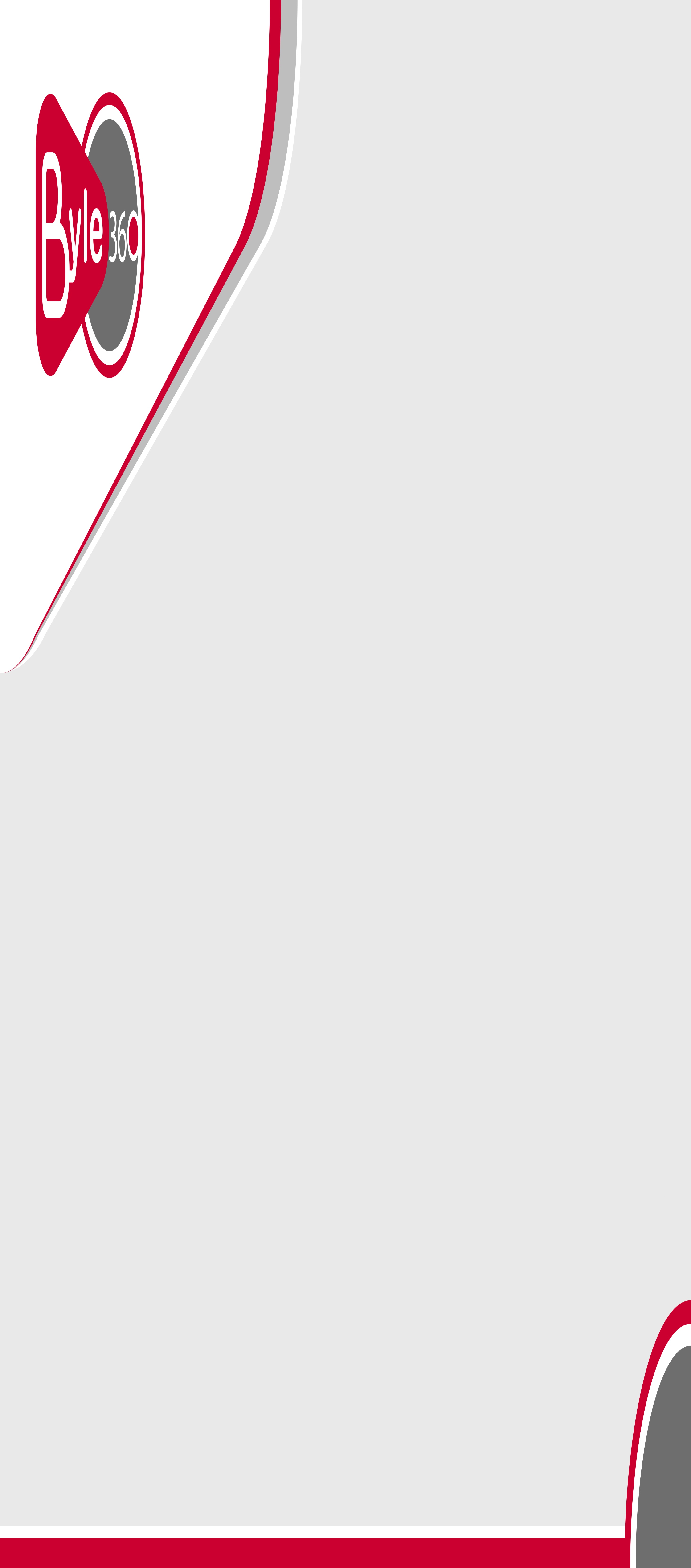 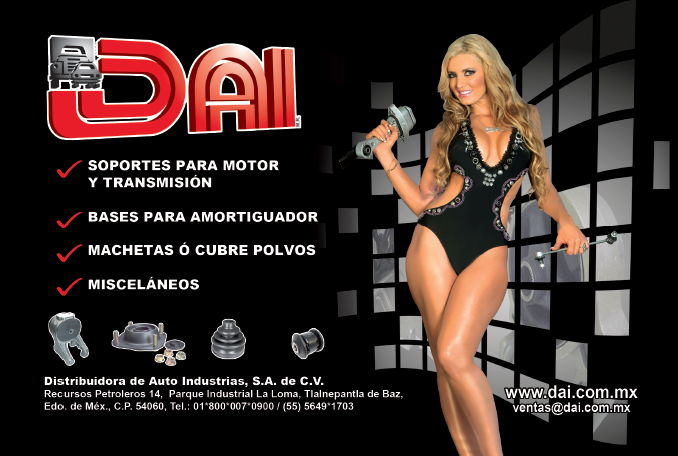 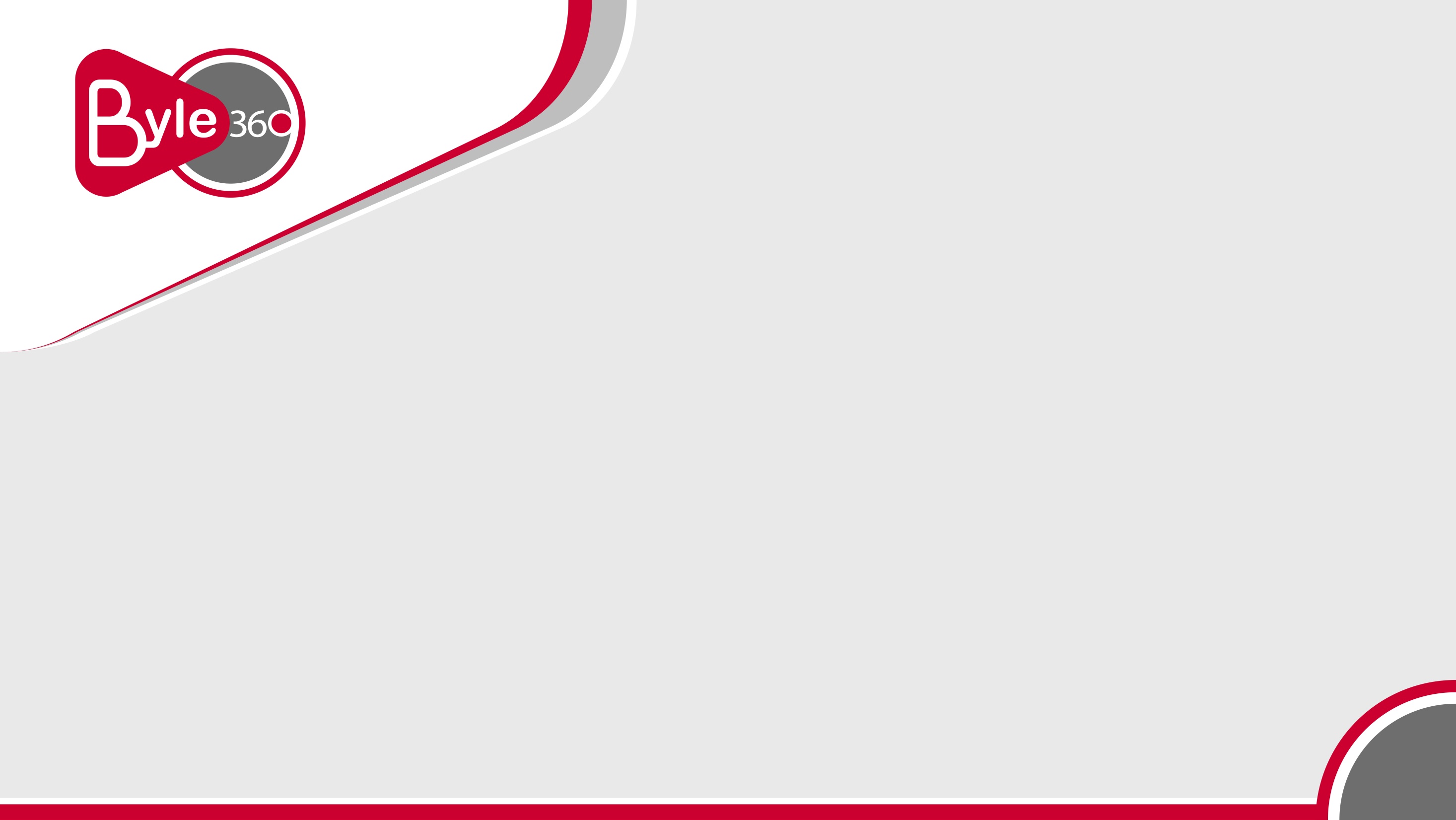 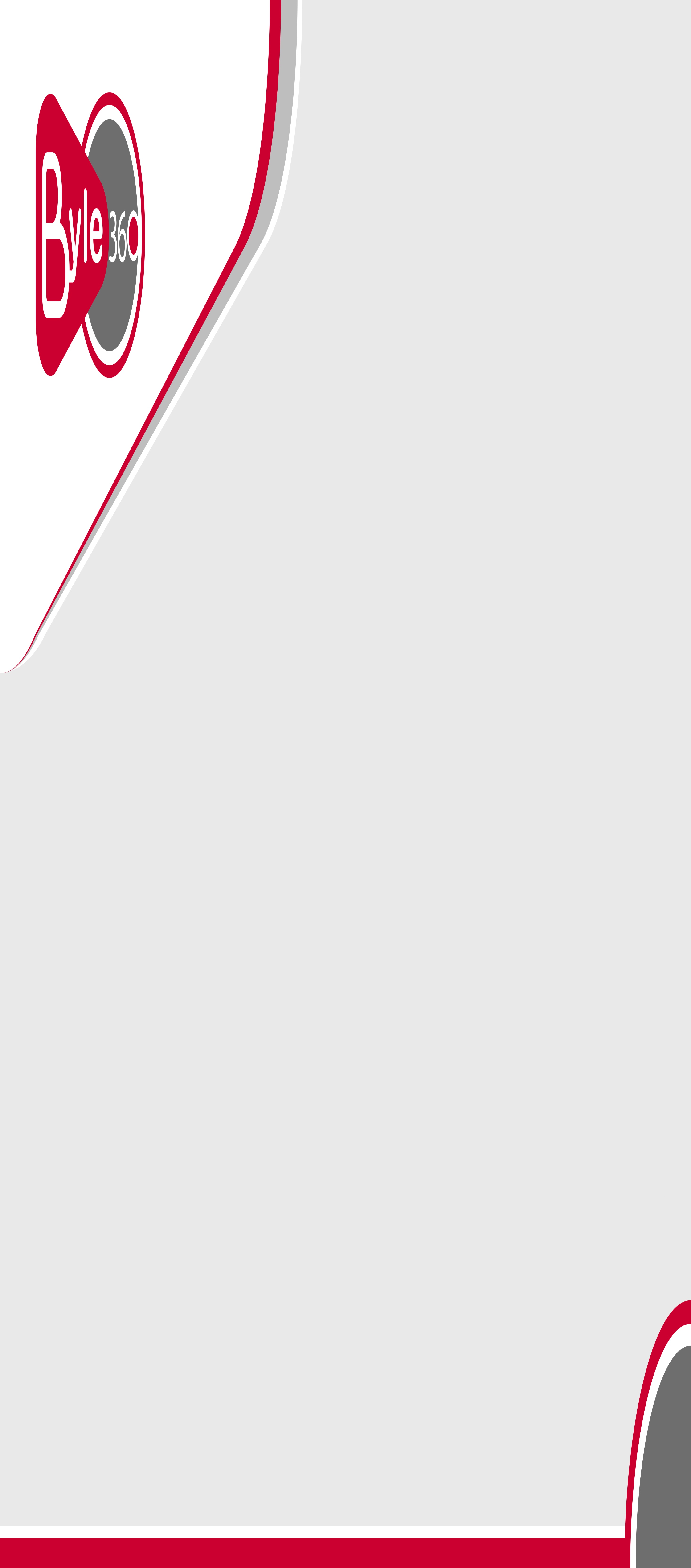 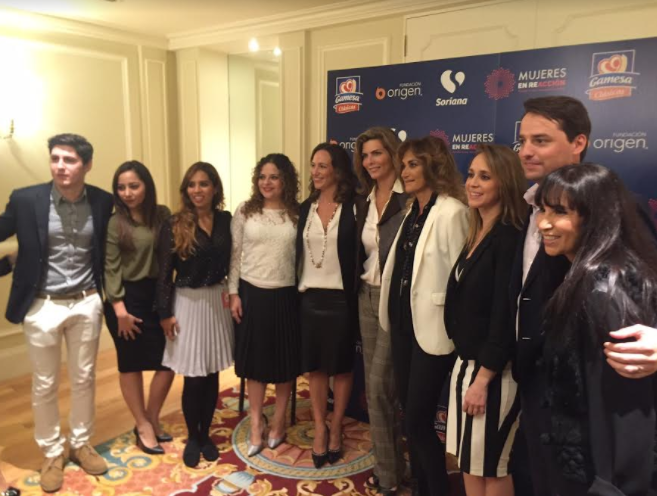 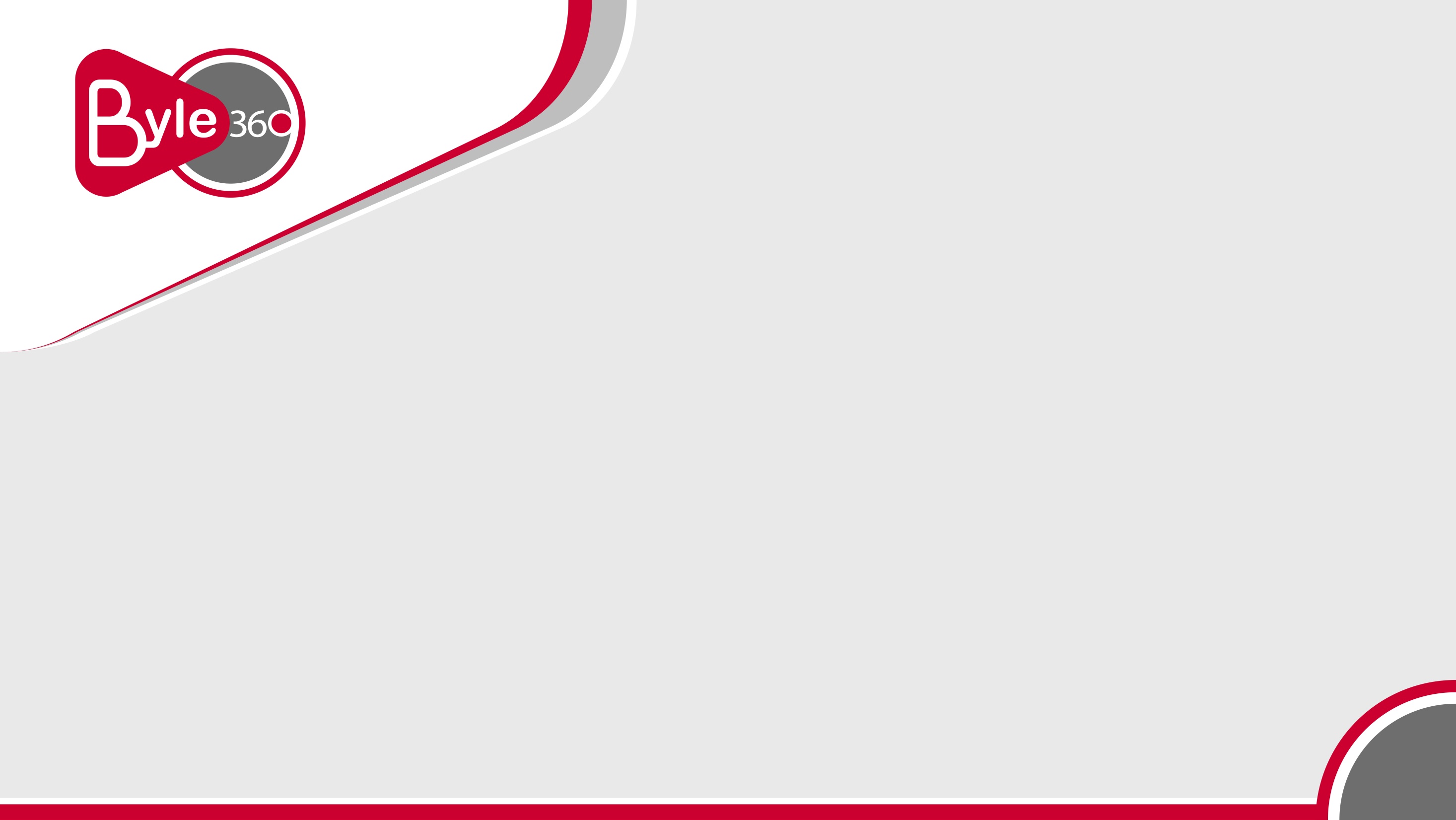 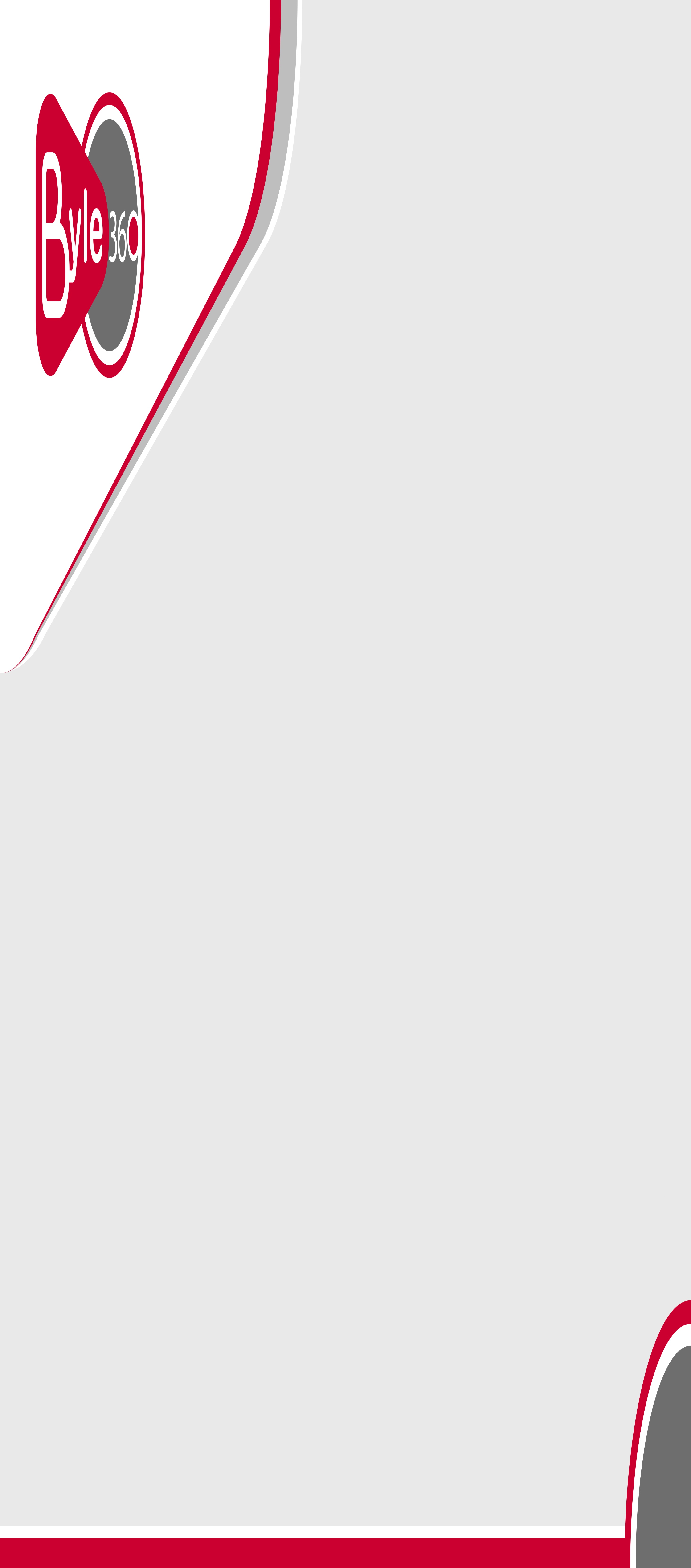 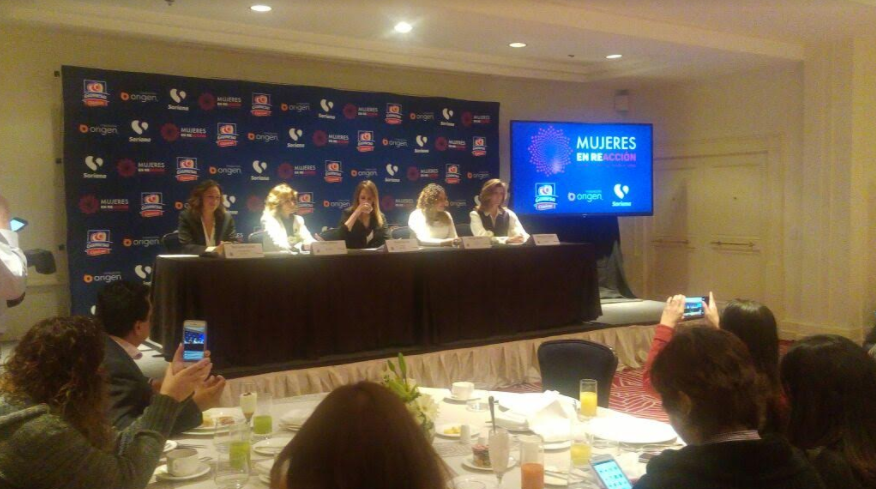 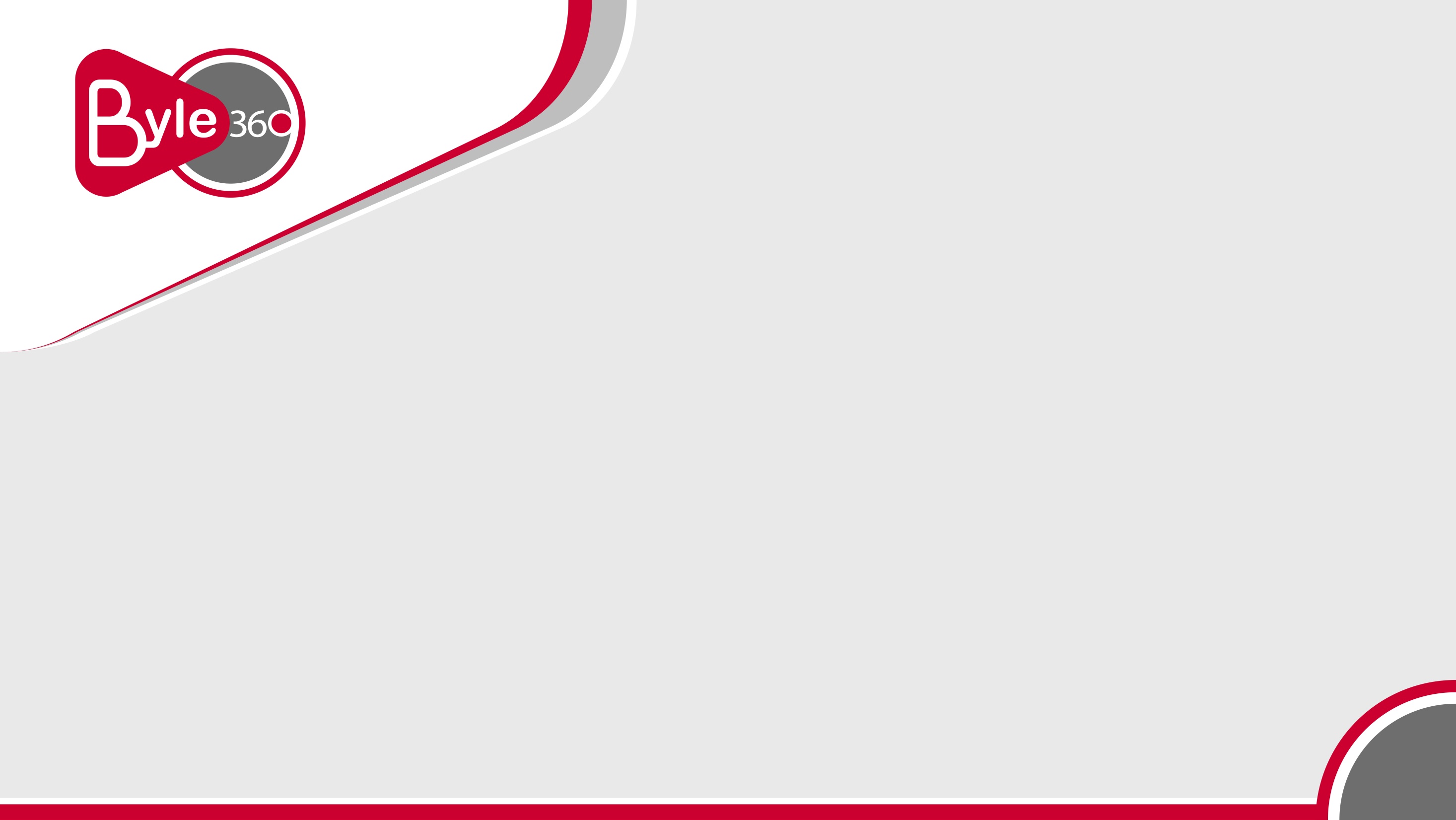 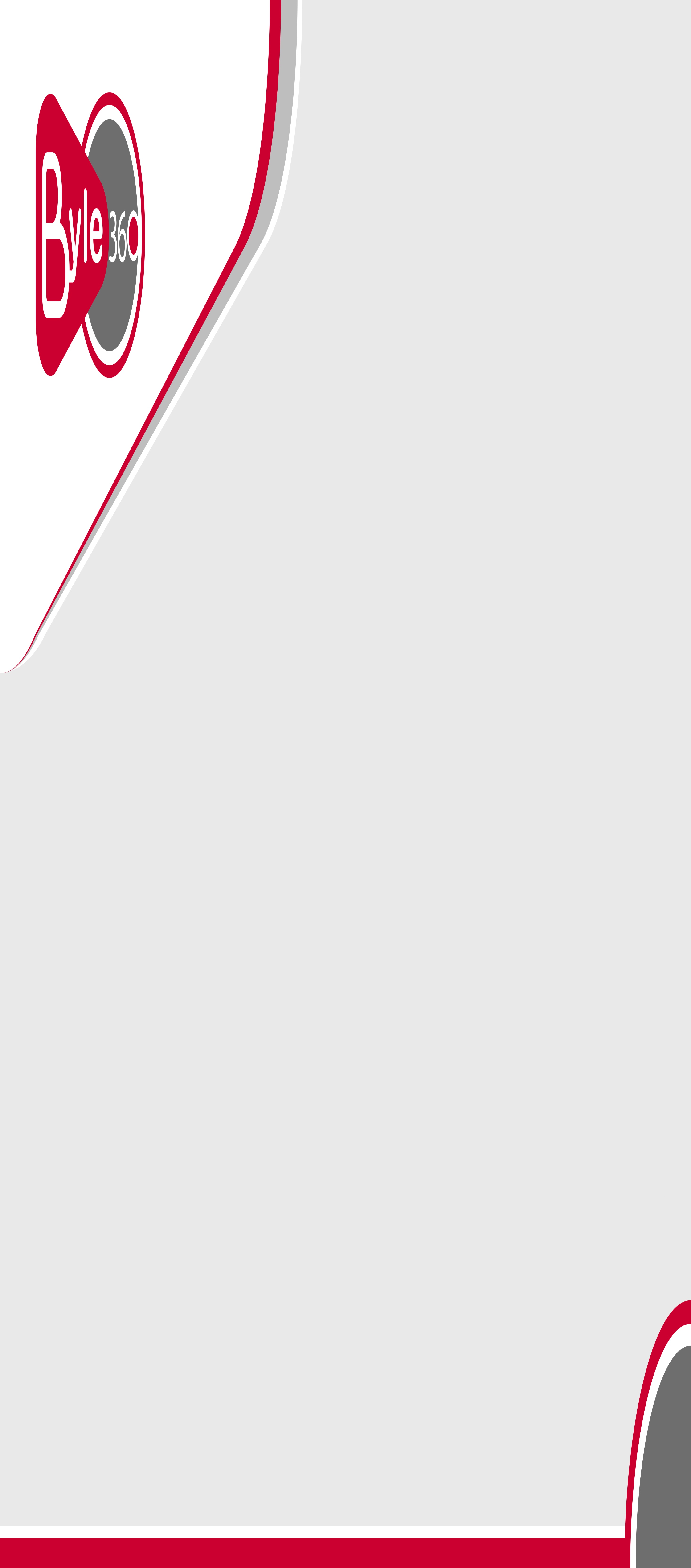 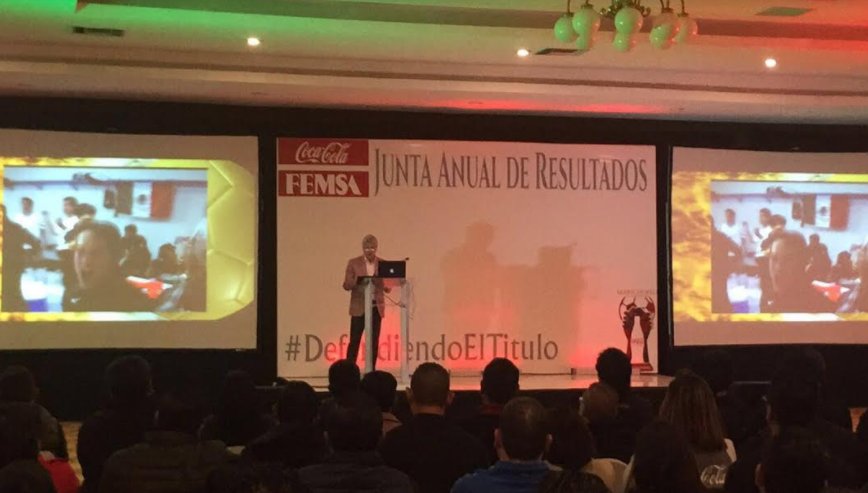 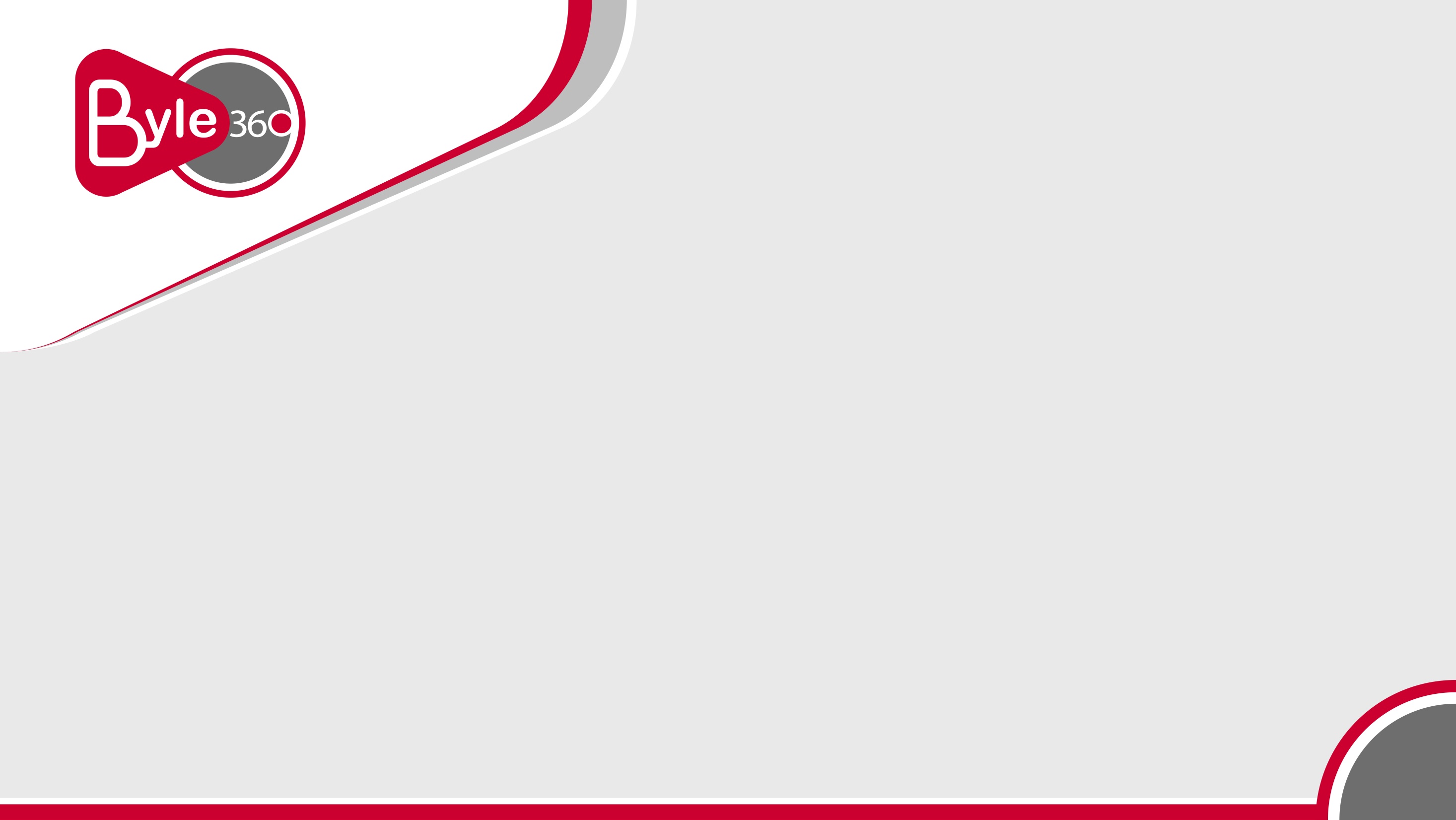 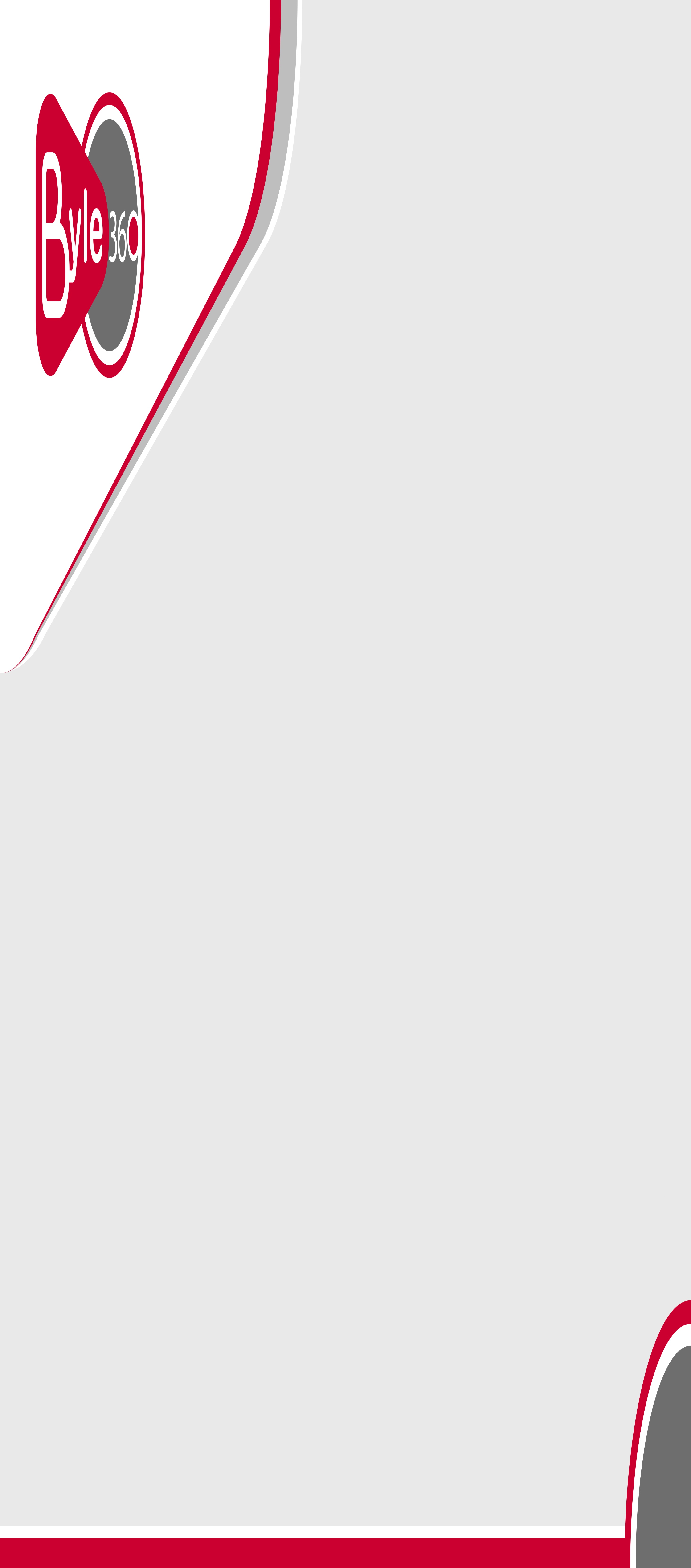 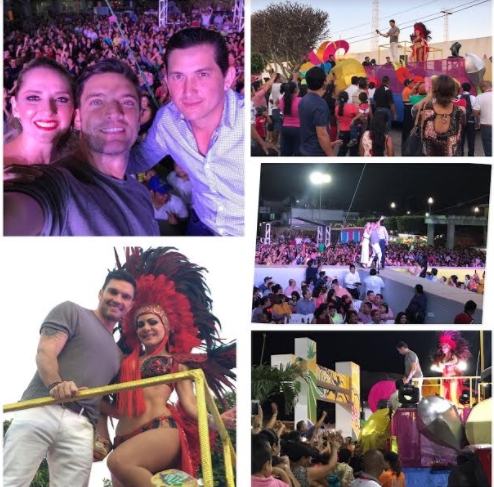 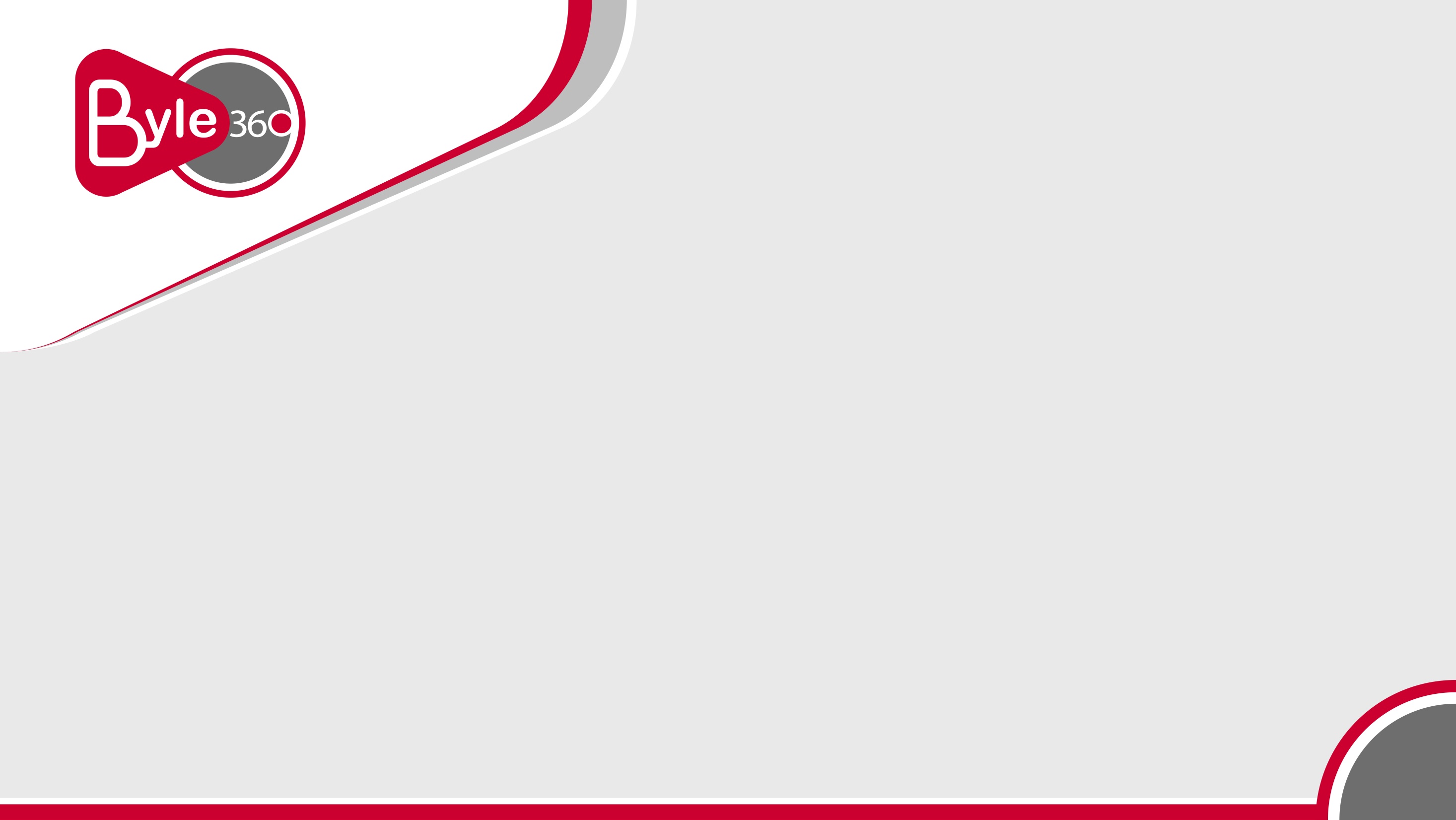 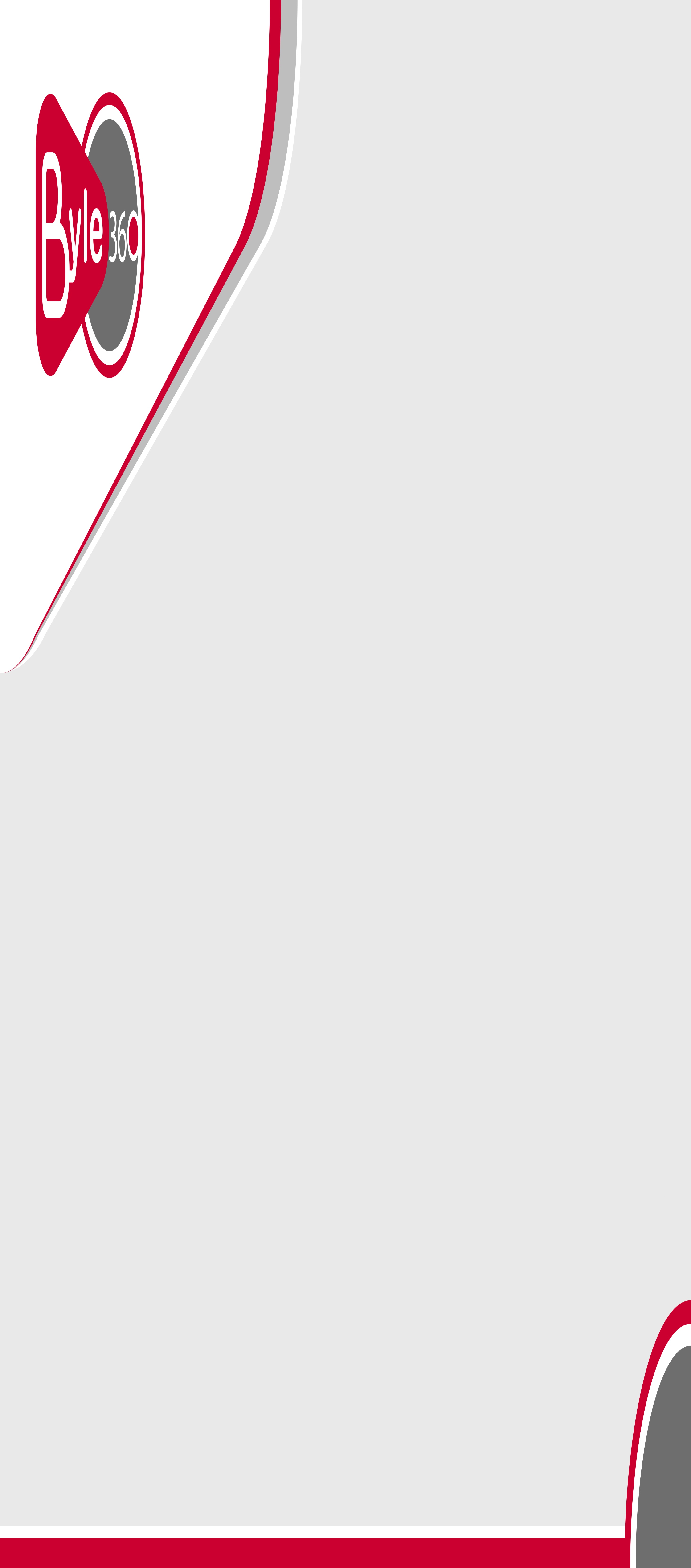 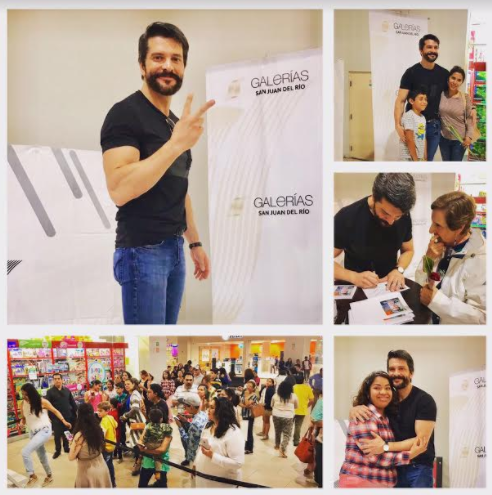 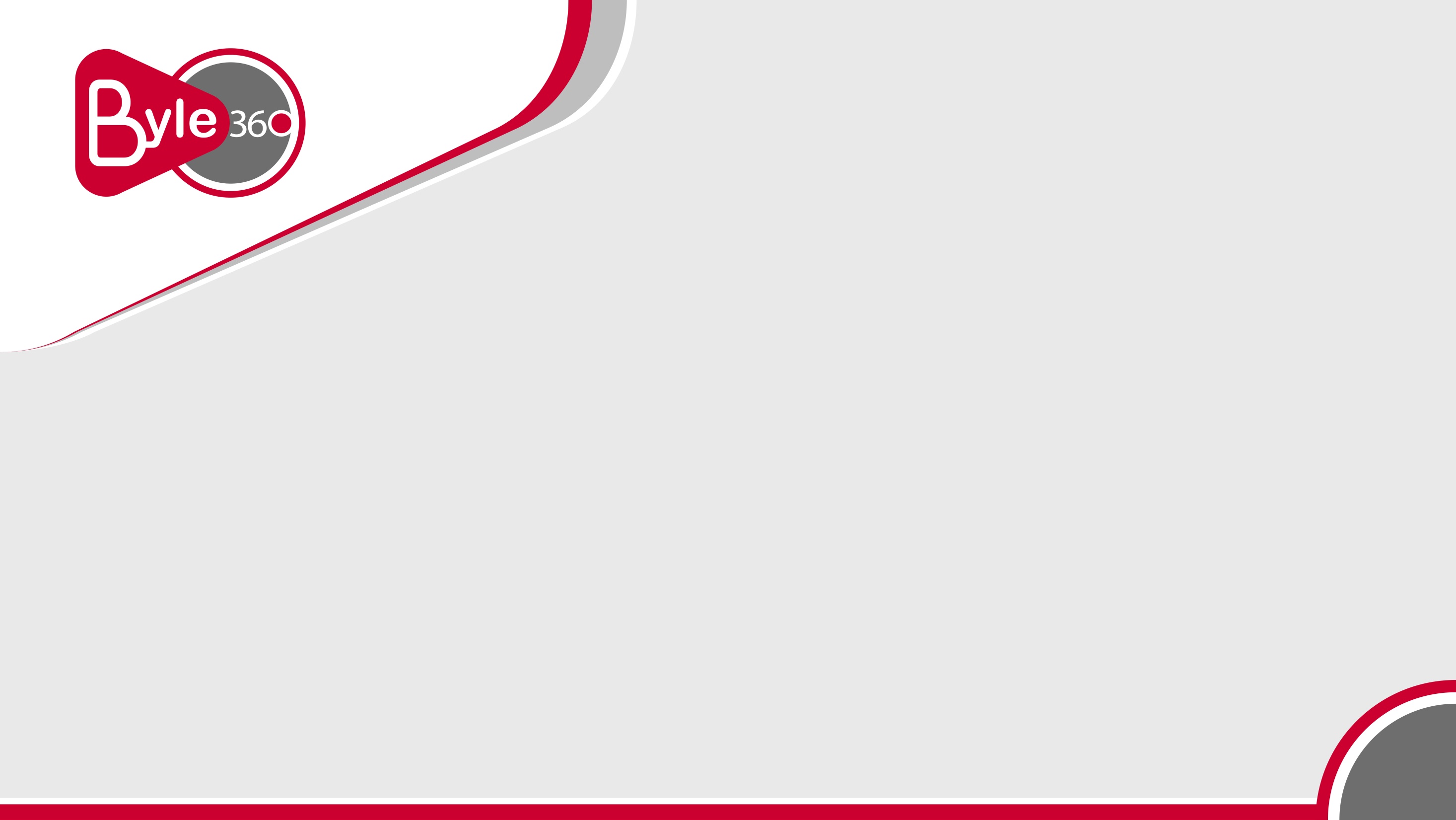 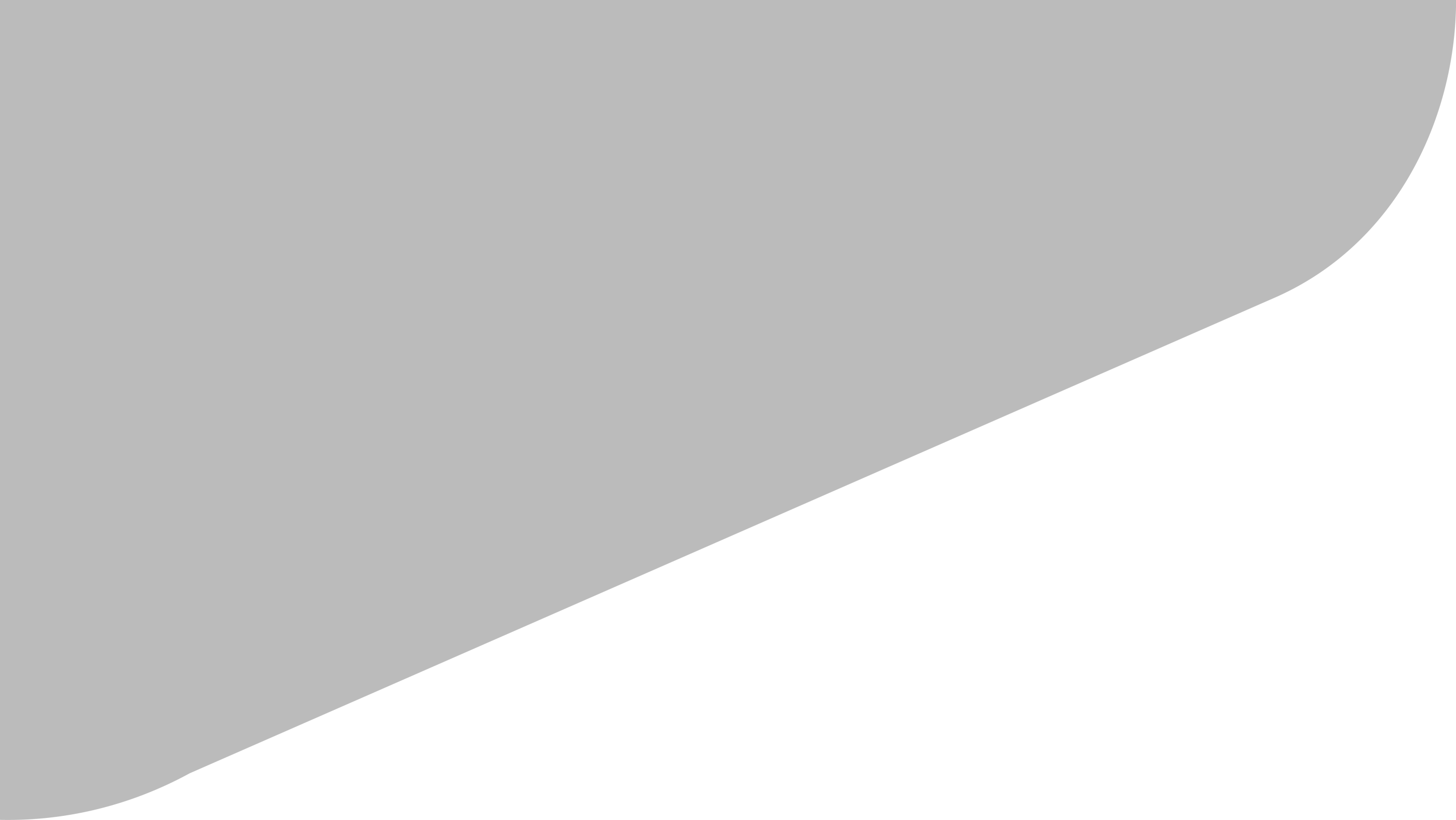 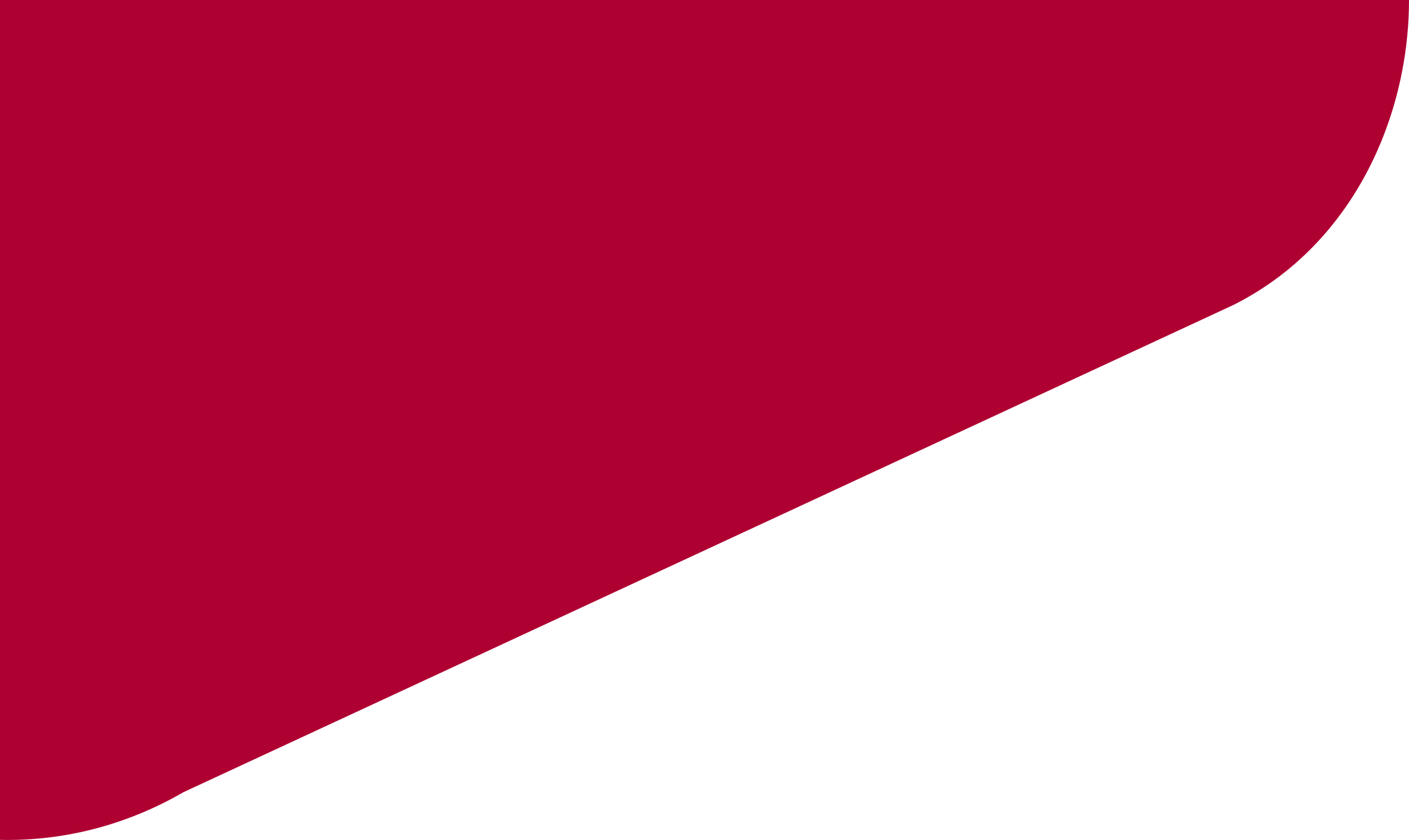 Gracias
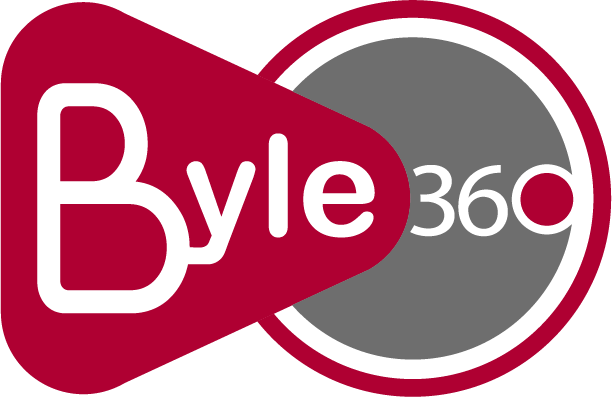 Copyright ©
2017